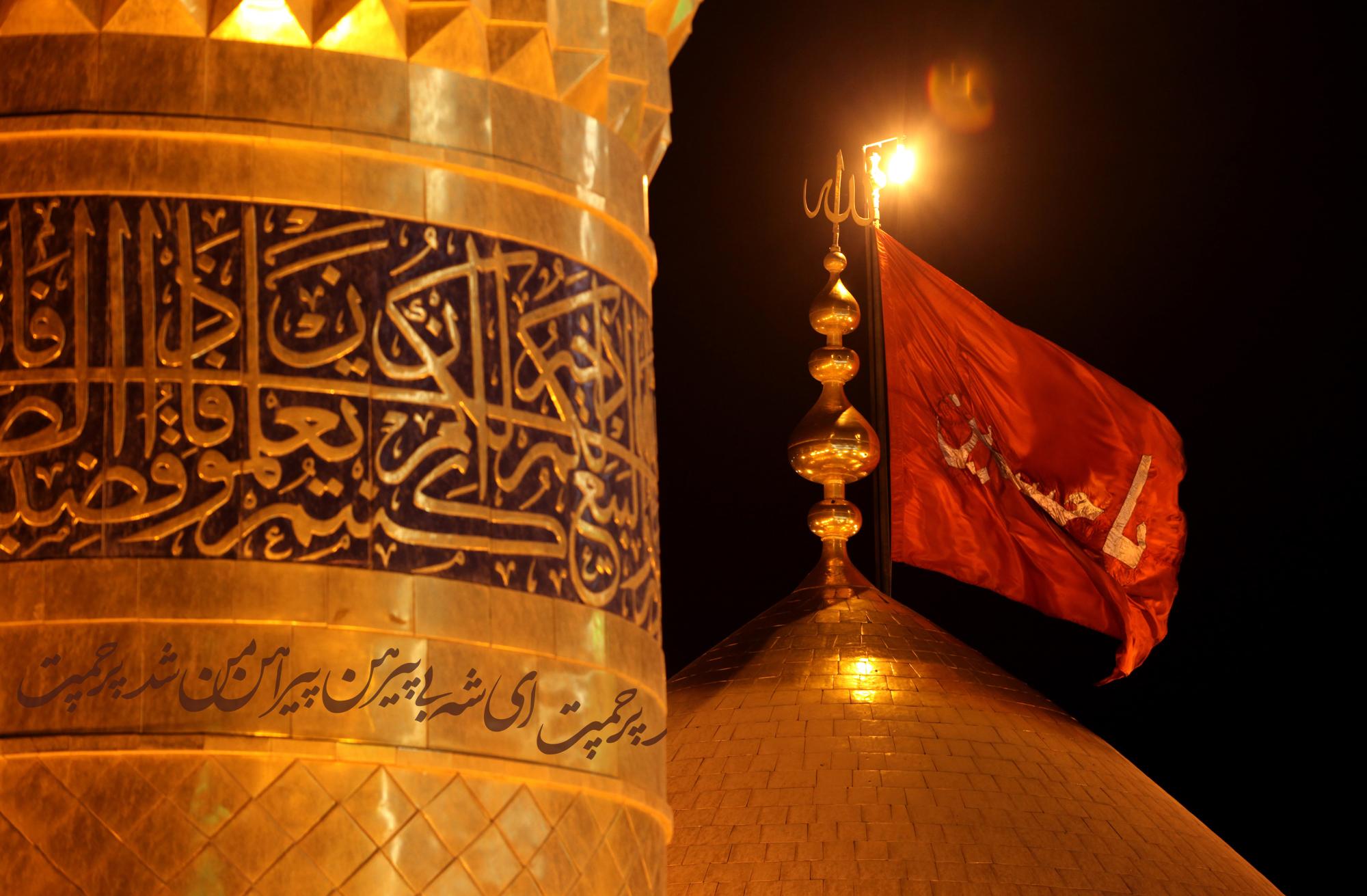 زيارة وارث
Ziyarat Warith
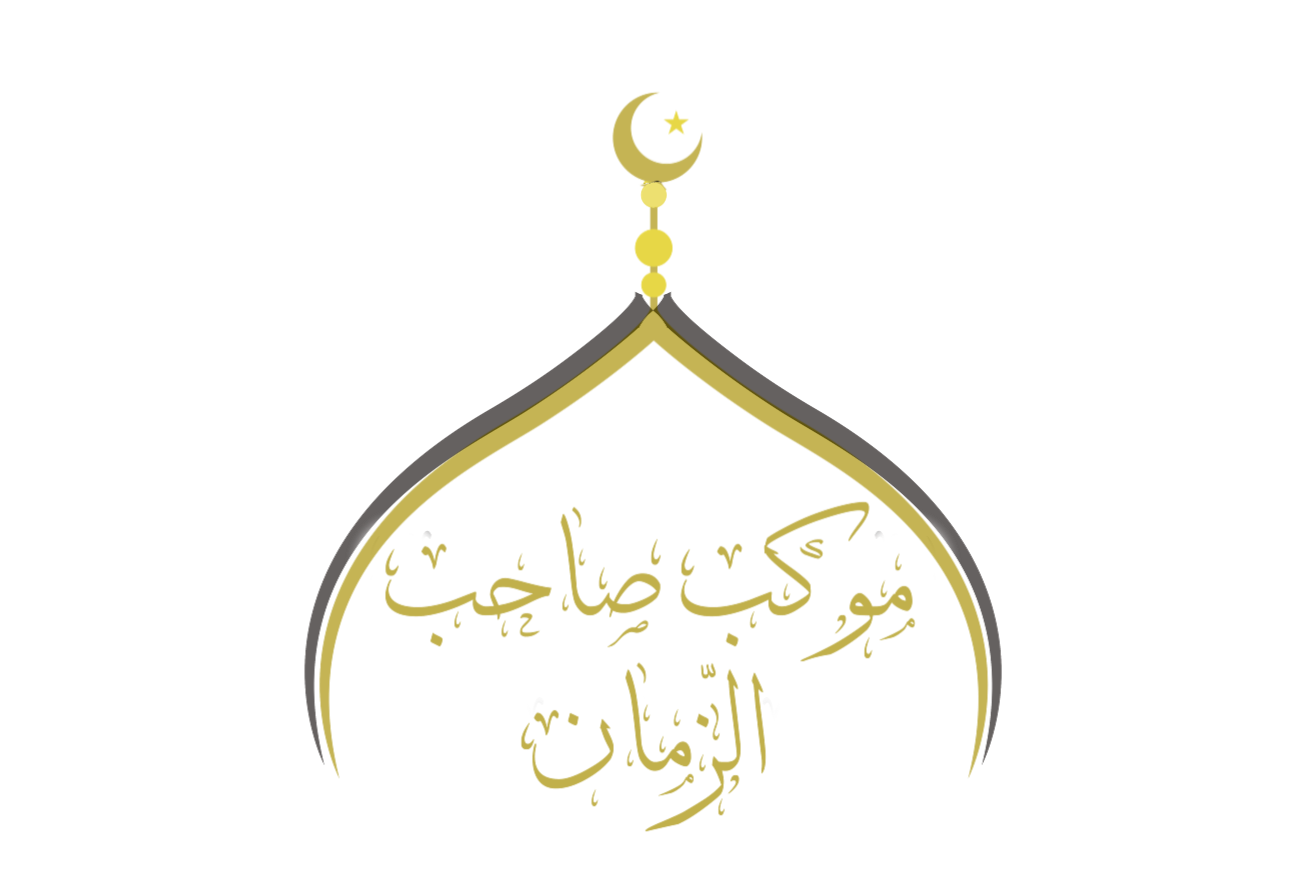 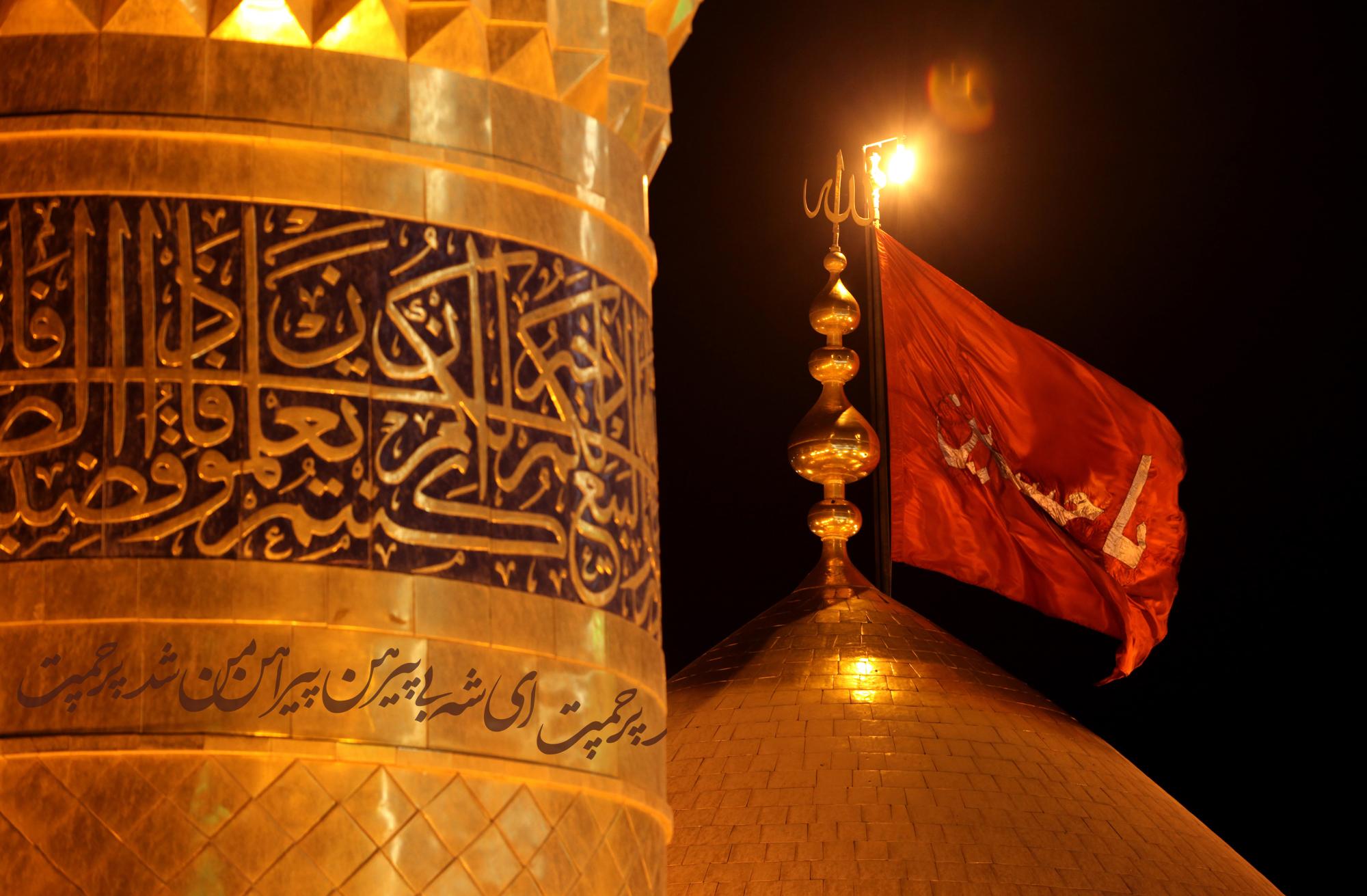 اَلسَّلاَمُ عَلَيْكَ يَا وَارِثَ آدَمَ صَفْوَةِ ٱللَّه
Peace be upon you, O inheritor of Adam the choice of Allah
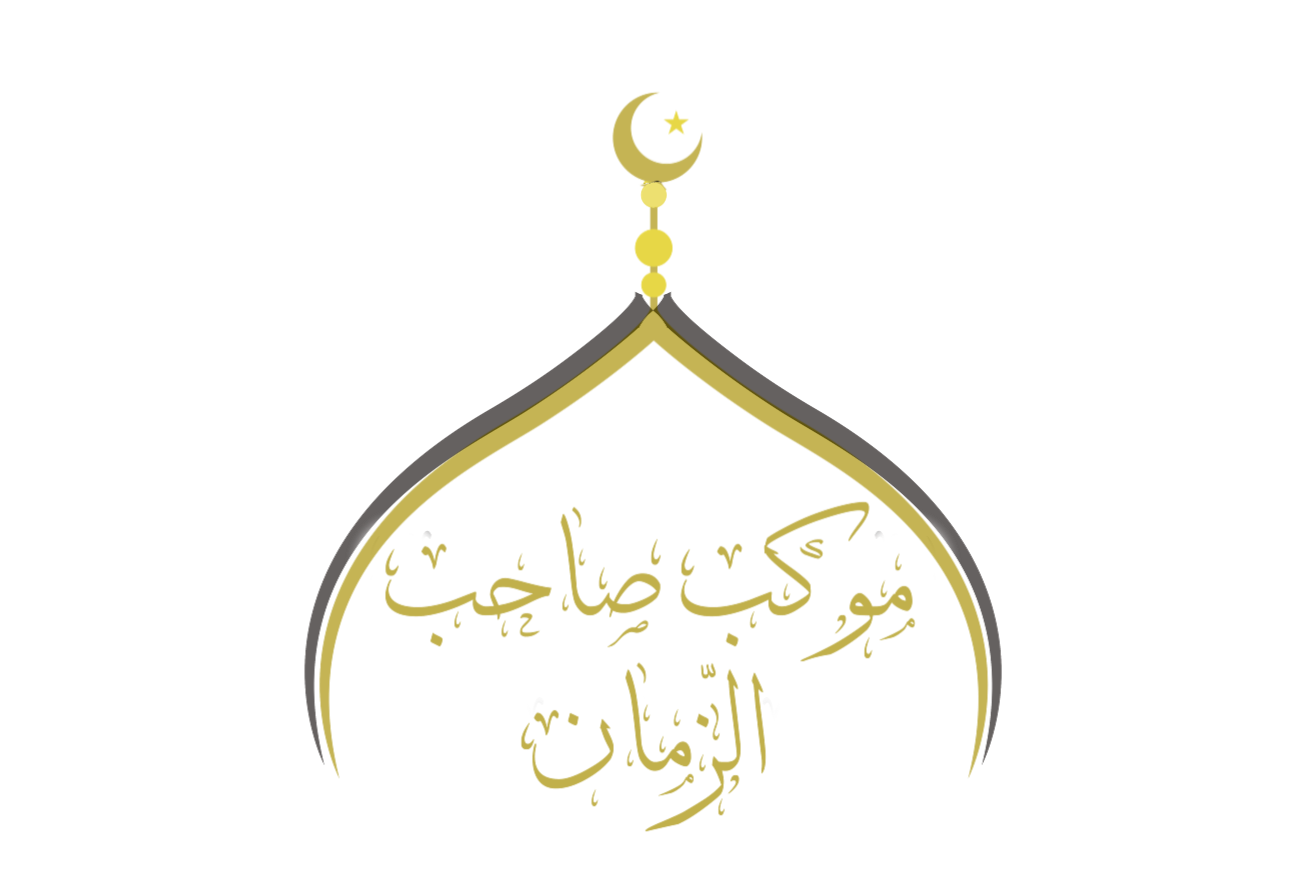 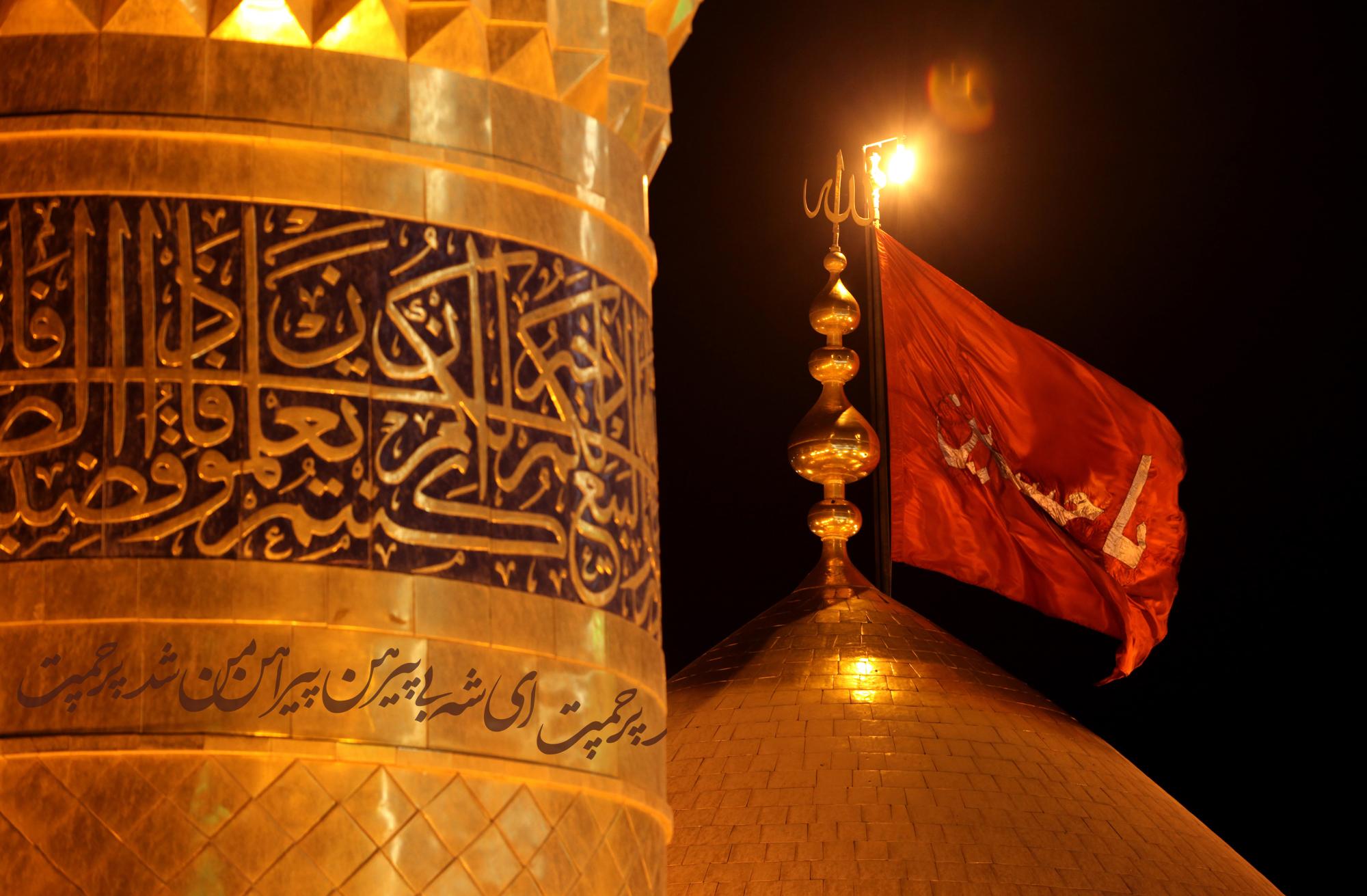 اَلسَّلاَمُ عَلَيْكَ يَا وَارِثَ نُوحٍ نَبِيِّ ٱللَّهِ
Peace be upon you, O inheritor of Noah the Prophet of Allah
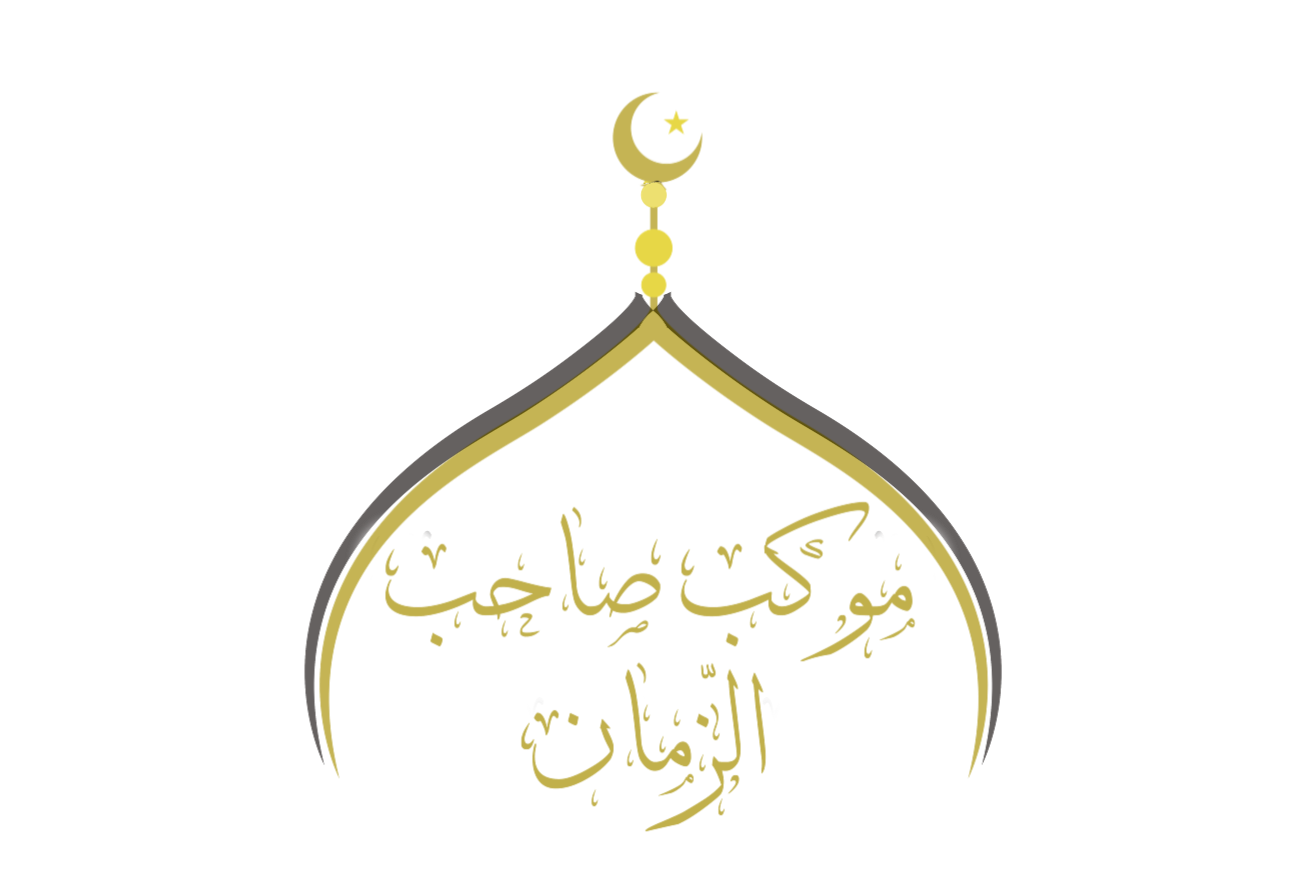 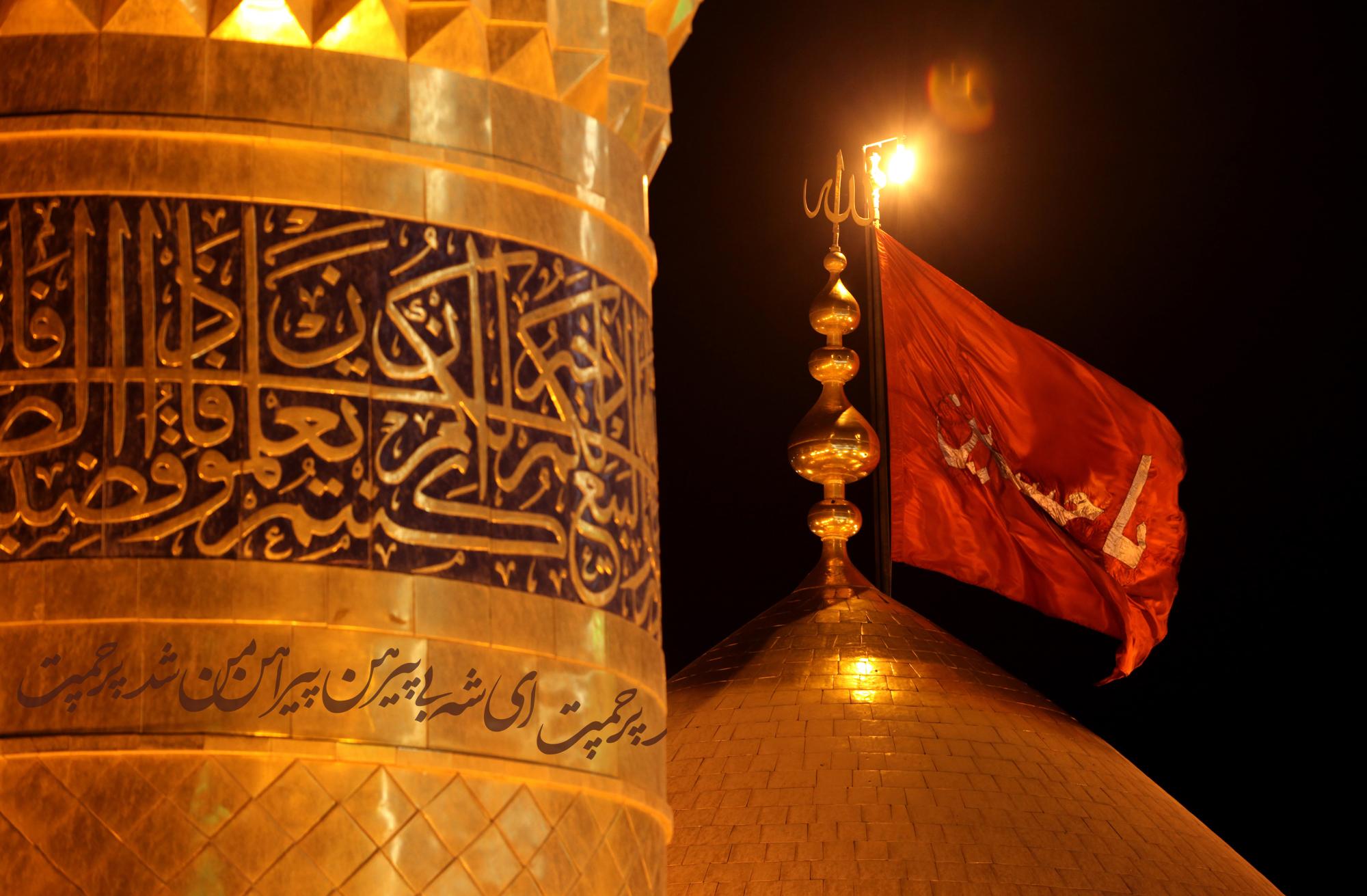 اَلسَّلاَمُ عَلَيْكَ يَا وَارِثَ إِبْرَاهِيمَ خَلِيلِ ٱللَّهِ
Peace be upon you, O inheritor of Abraham the friend of Allah
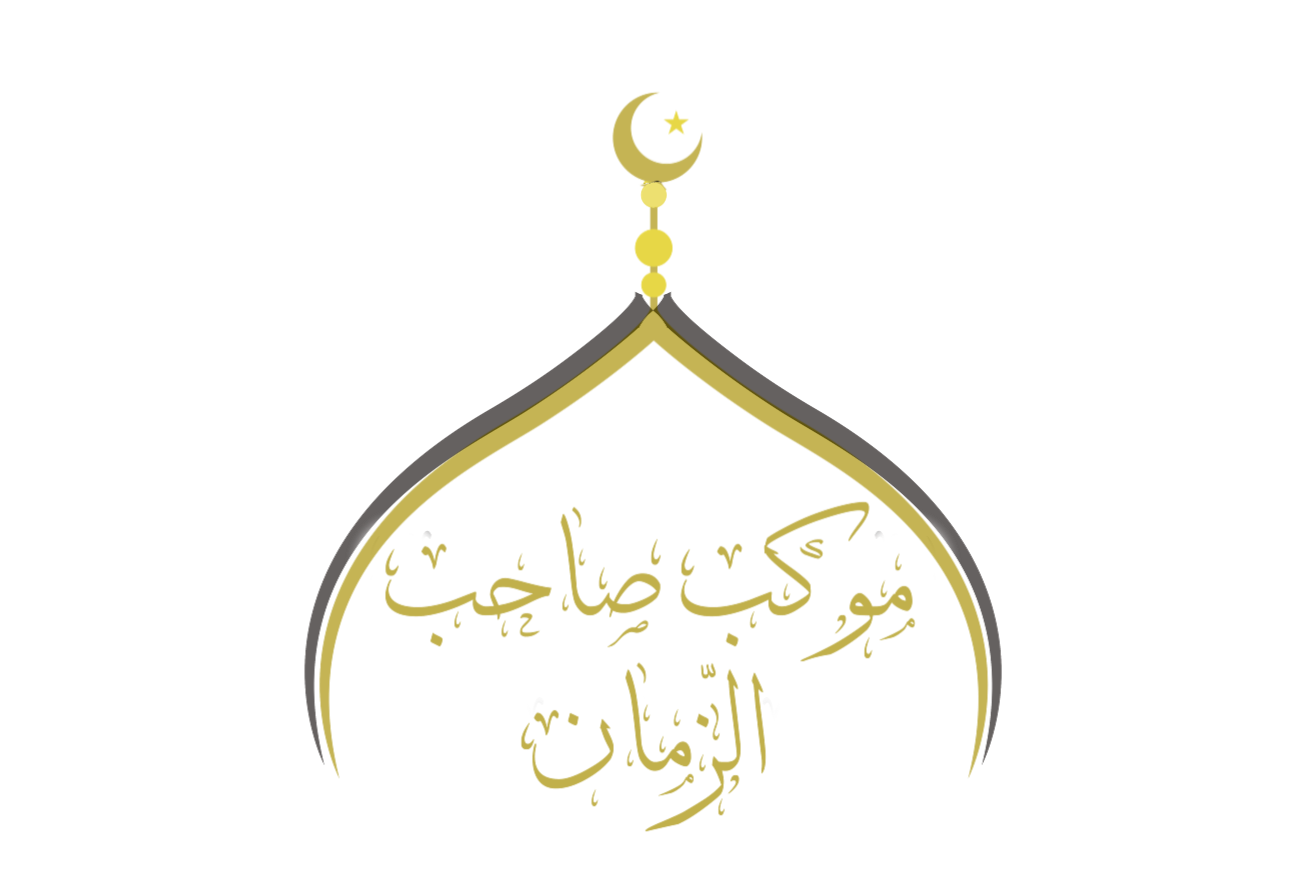 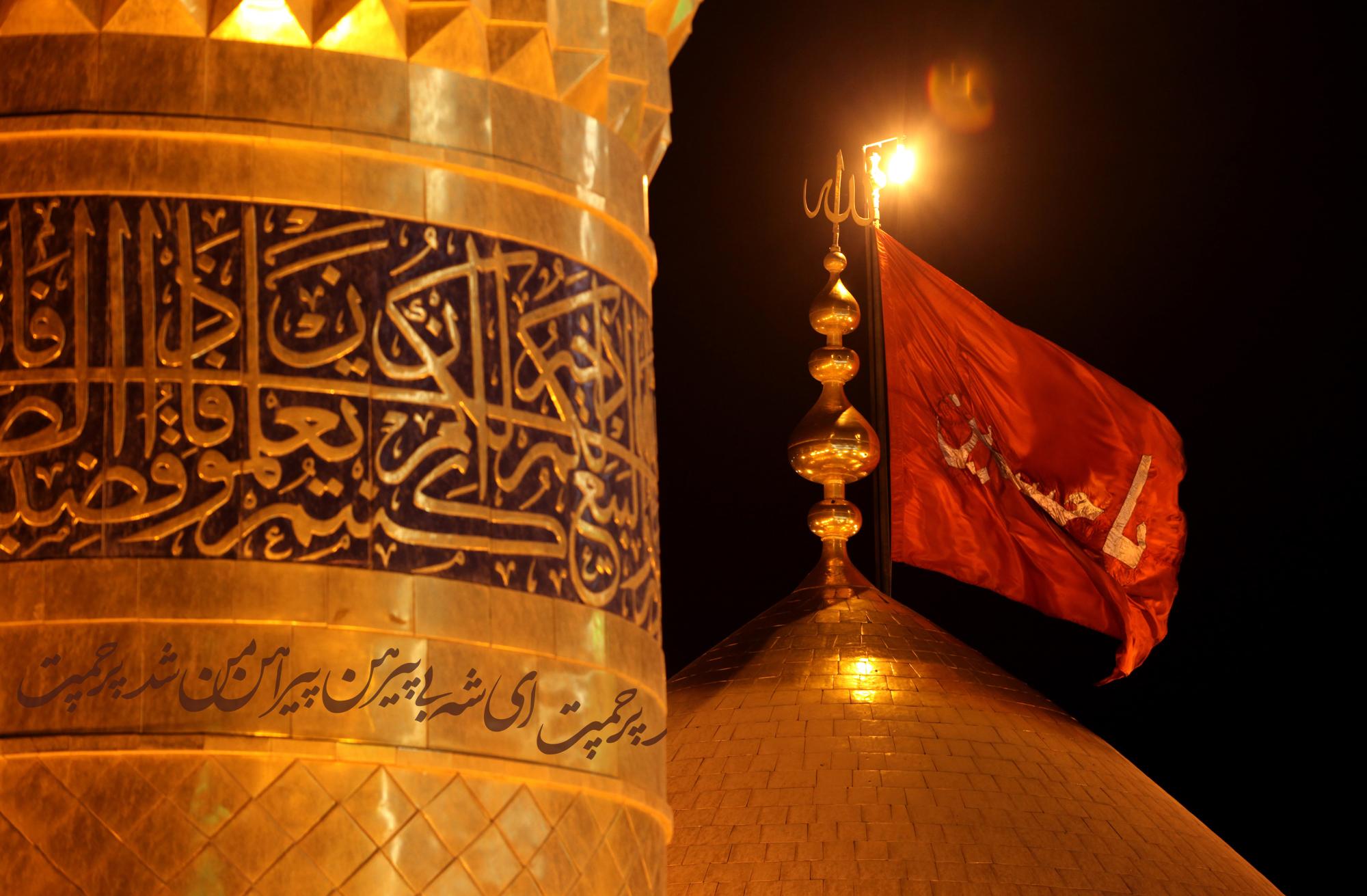 اَلسَّلاَمُ عَلَيْكَ يَا وَارِثَ مُوسَىٰ كَلِيمِ ٱللَّهِ
Peace be upon you, O inheritor of Moses the spoken by Allah
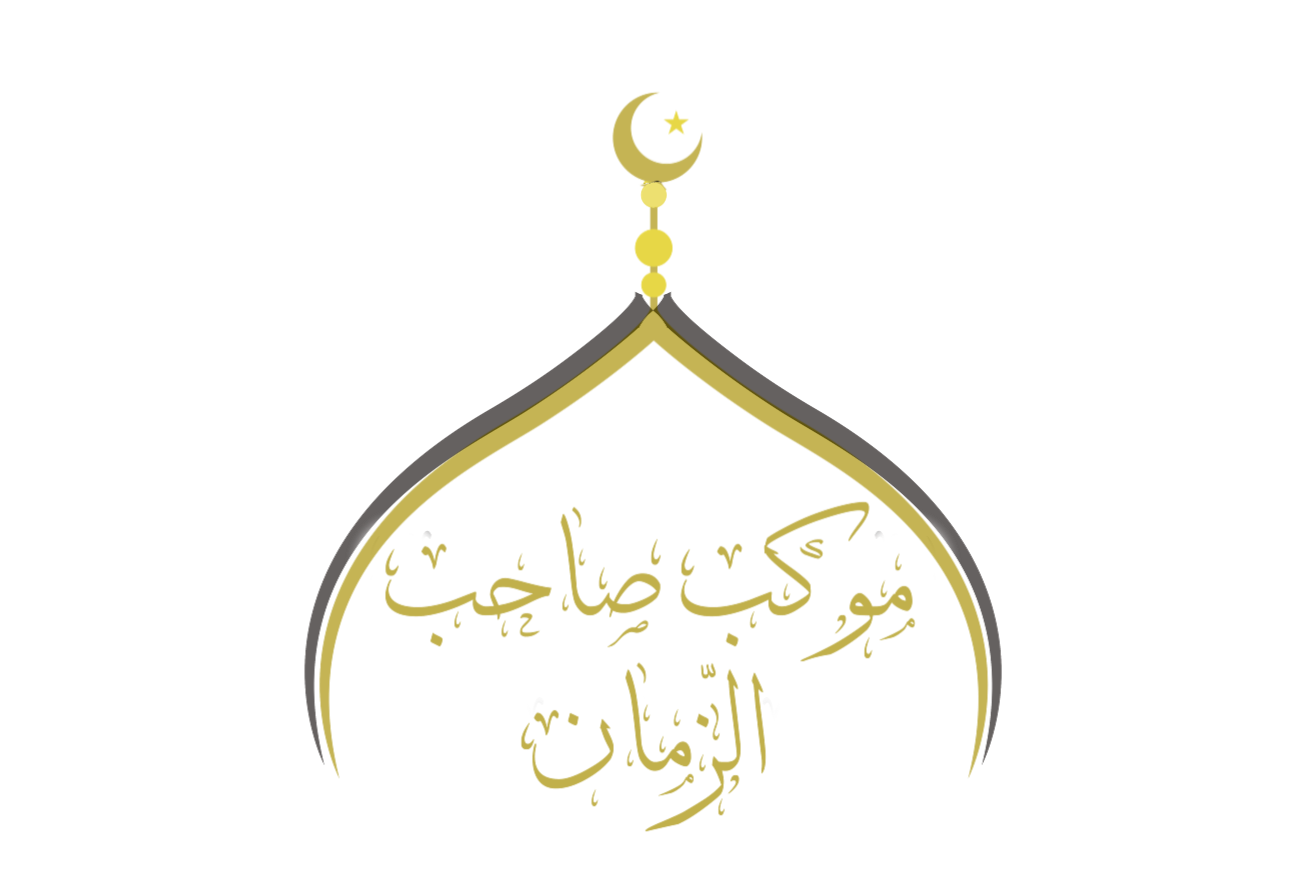 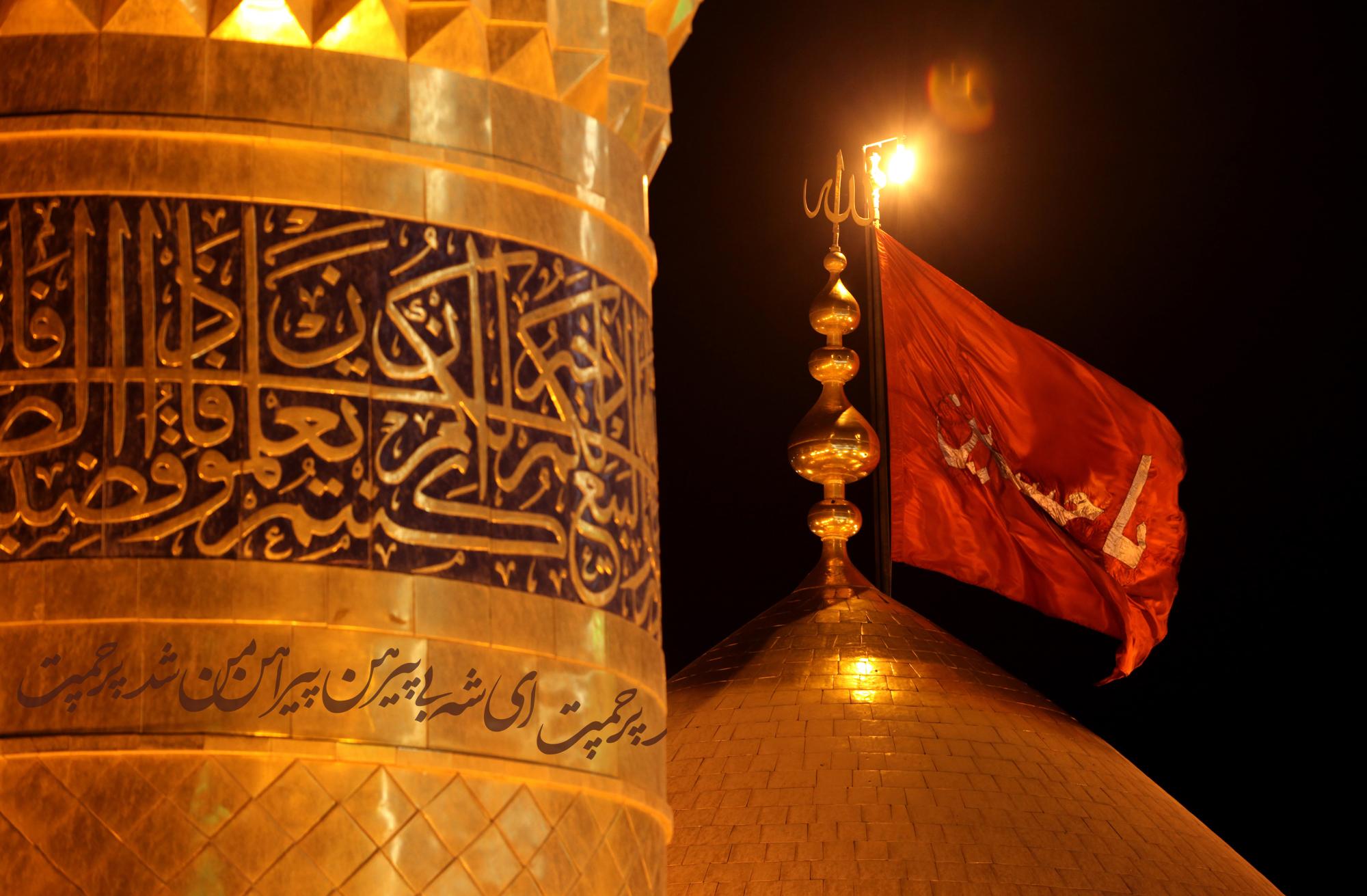 اَلسَّلاَمُ عَلَيْكَ يَا وَارِثَ عِيسَىٰ رُوحِ ٱللَّهِ
Peace be upon you, O inheritor of Jesus the spirit of Allah
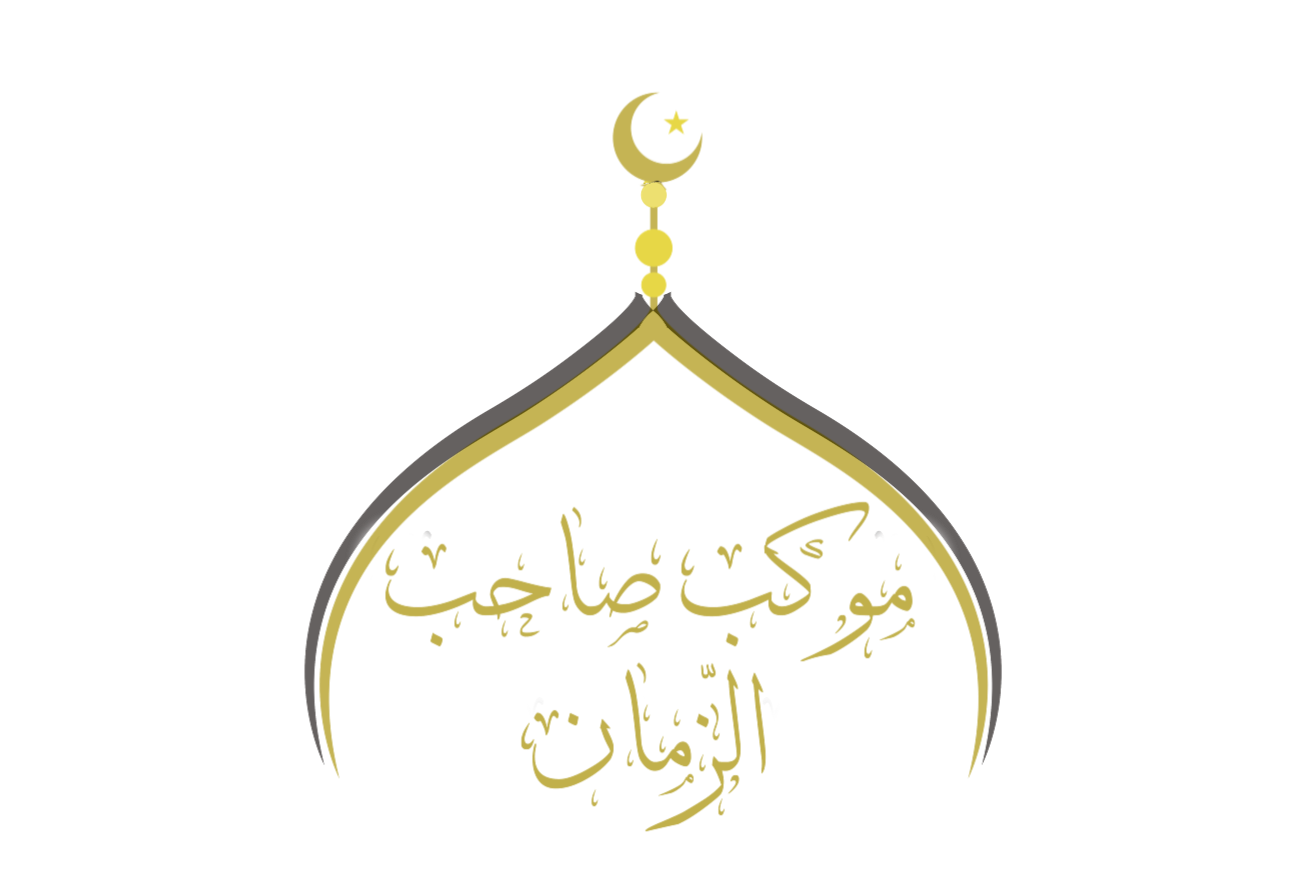 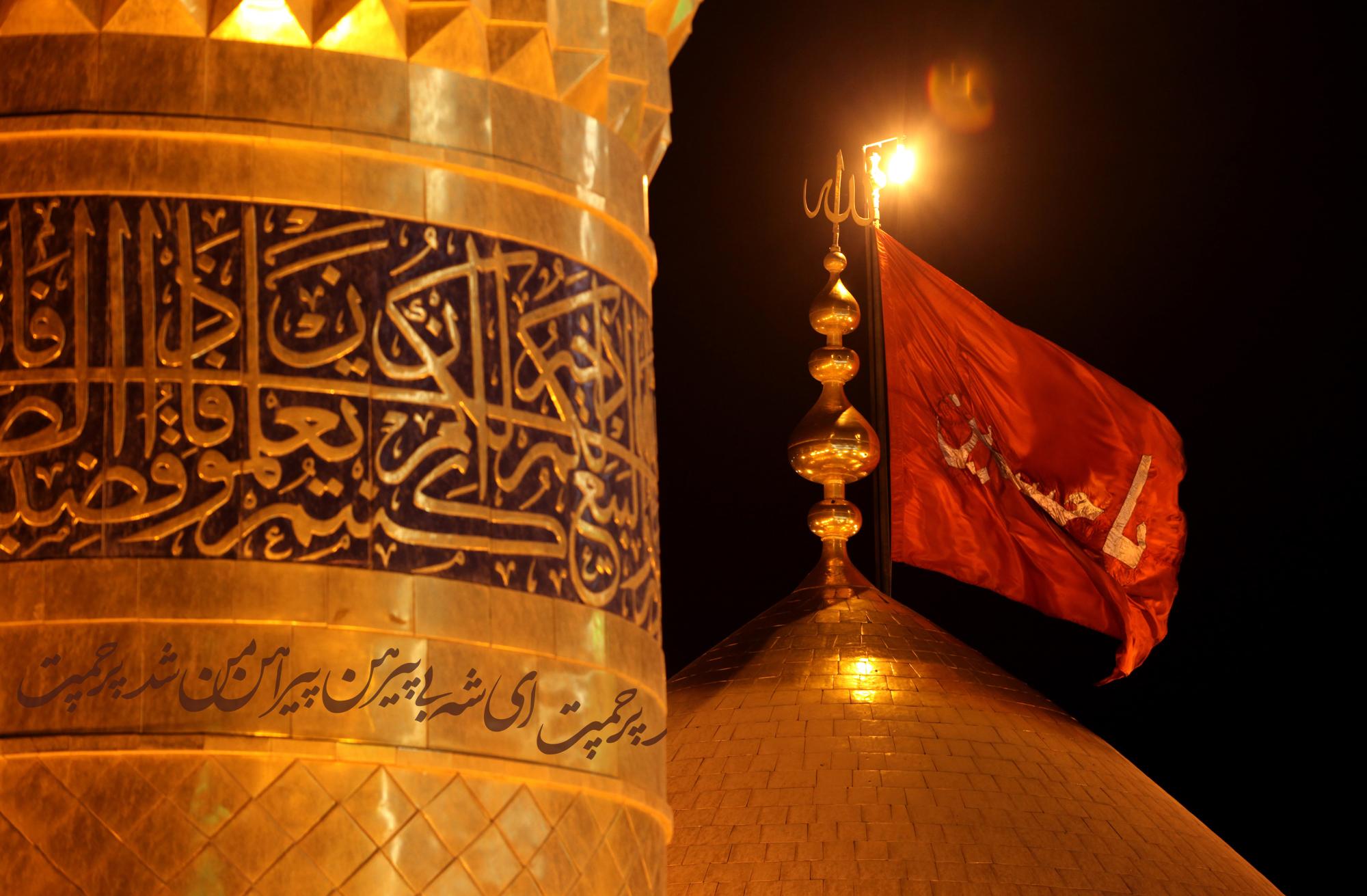 اَلسَّلاَمُ عَلَيْكَ يَا وَارِثَ مُحَمَّدٍ حَبِيبِ ٱللَّهِ
Peace be upon you, O inheritor of Muhammad the most beloved by Allah
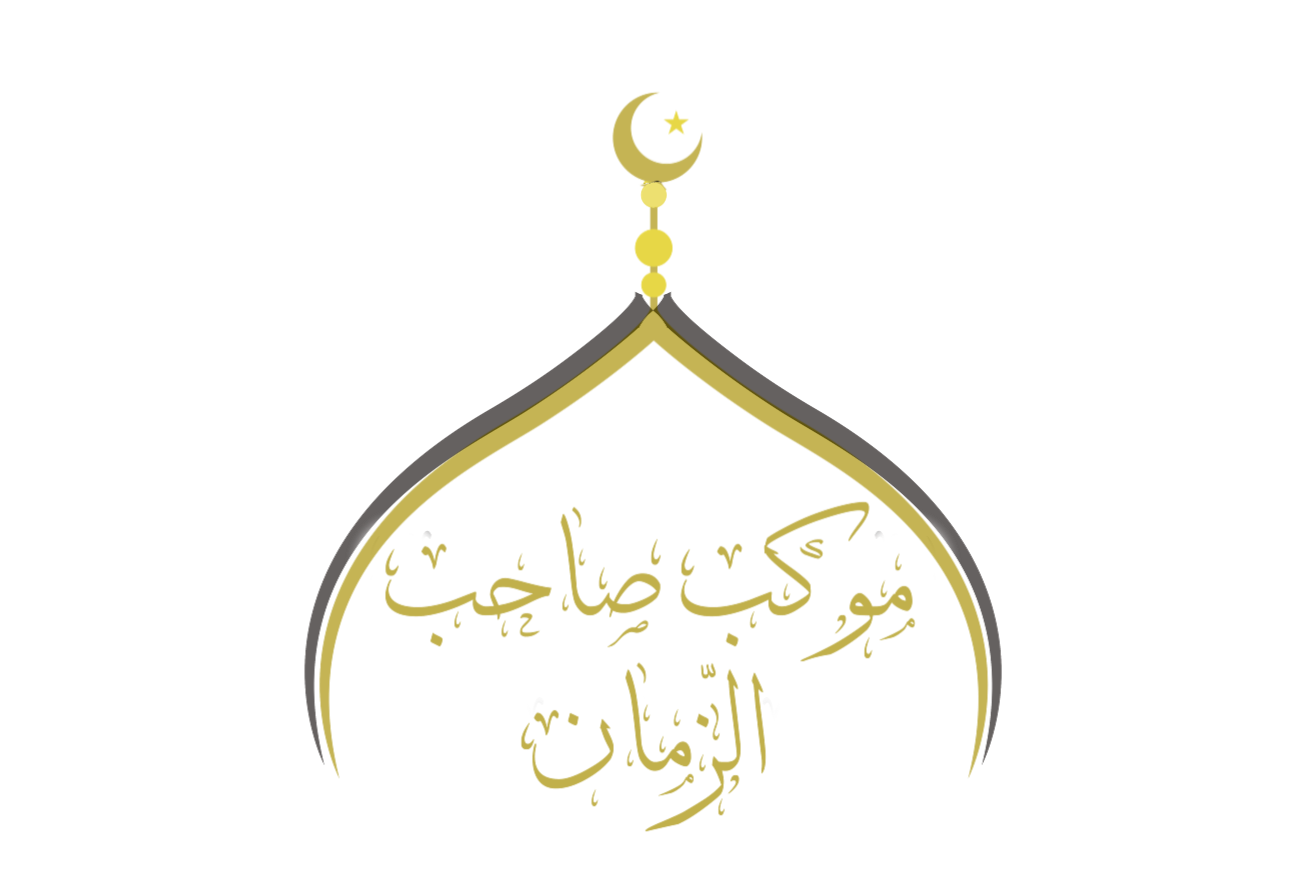 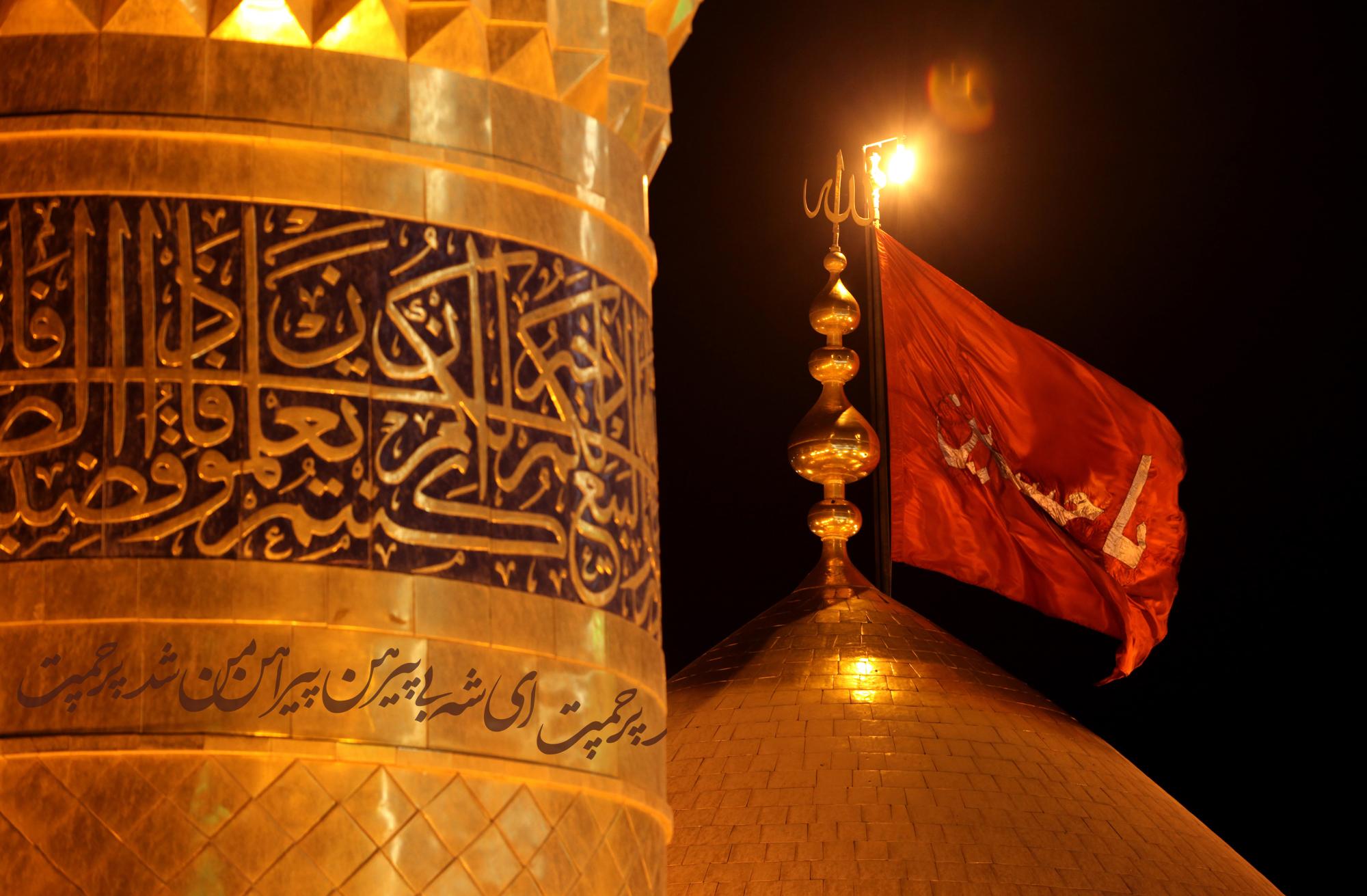 اَلسَّلاَمُ عَلَيْكَ يَا وَارِثَ امِيرِ ٱلْمُؤْمِنِينَ عَلَيْهِ ٱلسَّلاَمُ
Peace be upon you, O inheritor of the Commander of the Faithful, peace be upon him
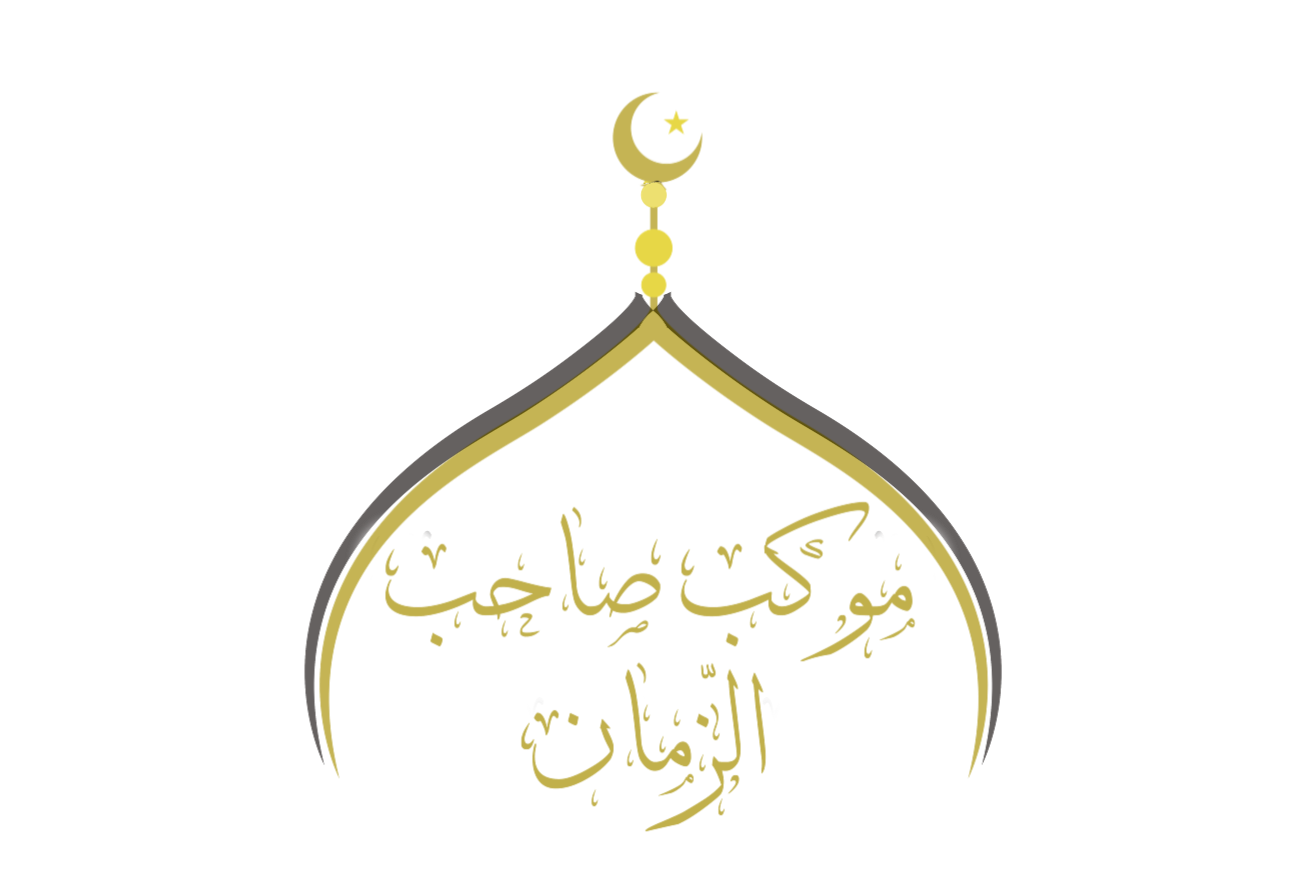 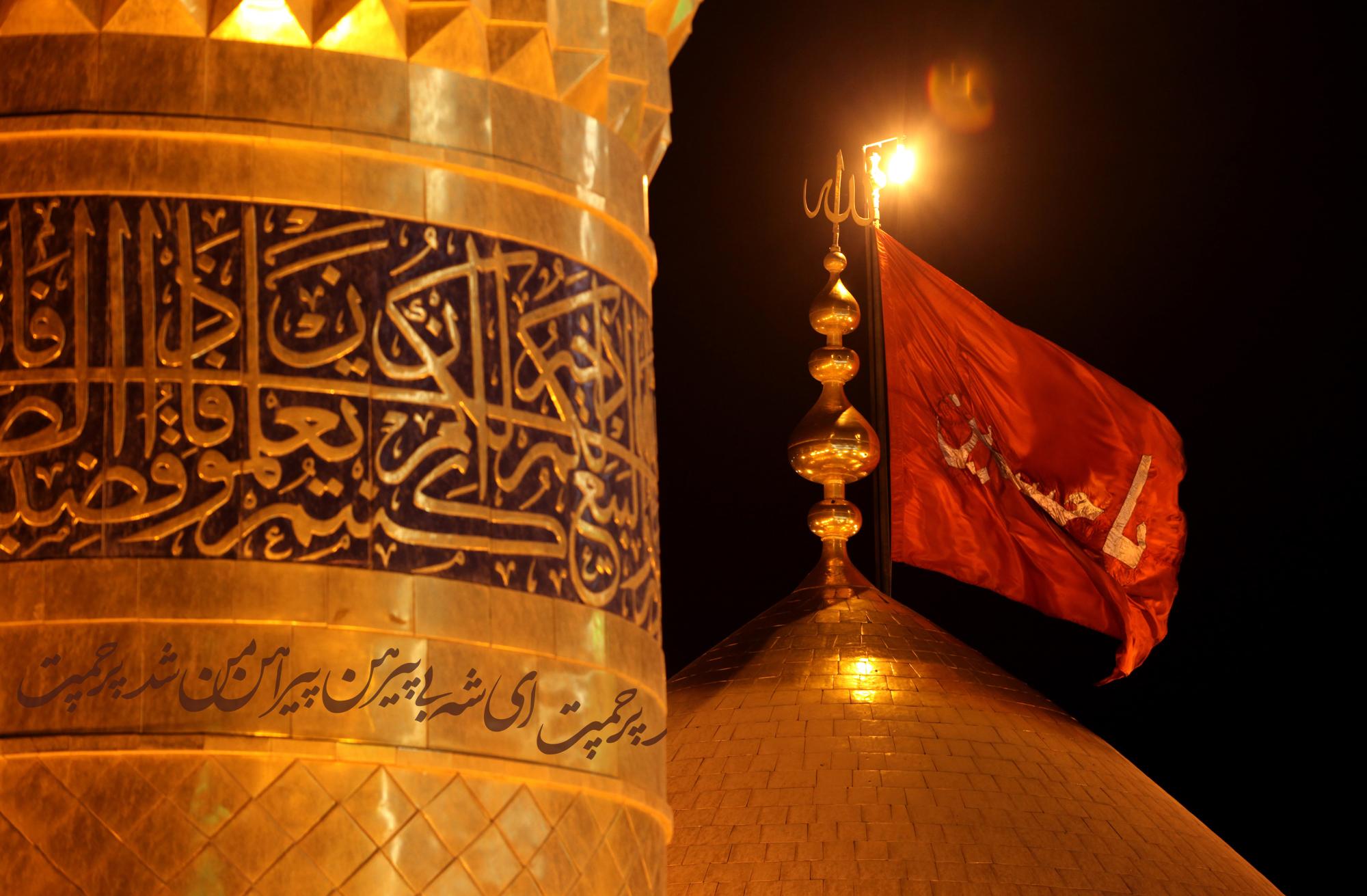 اَلسَّلاَمُ عَلَيْكَ يَا بْنَ مُحَمَّدٍ ٱلْمُصْطَفَىٰ
Peace be upon you, O son of Muhammad the well-chosen Prophet
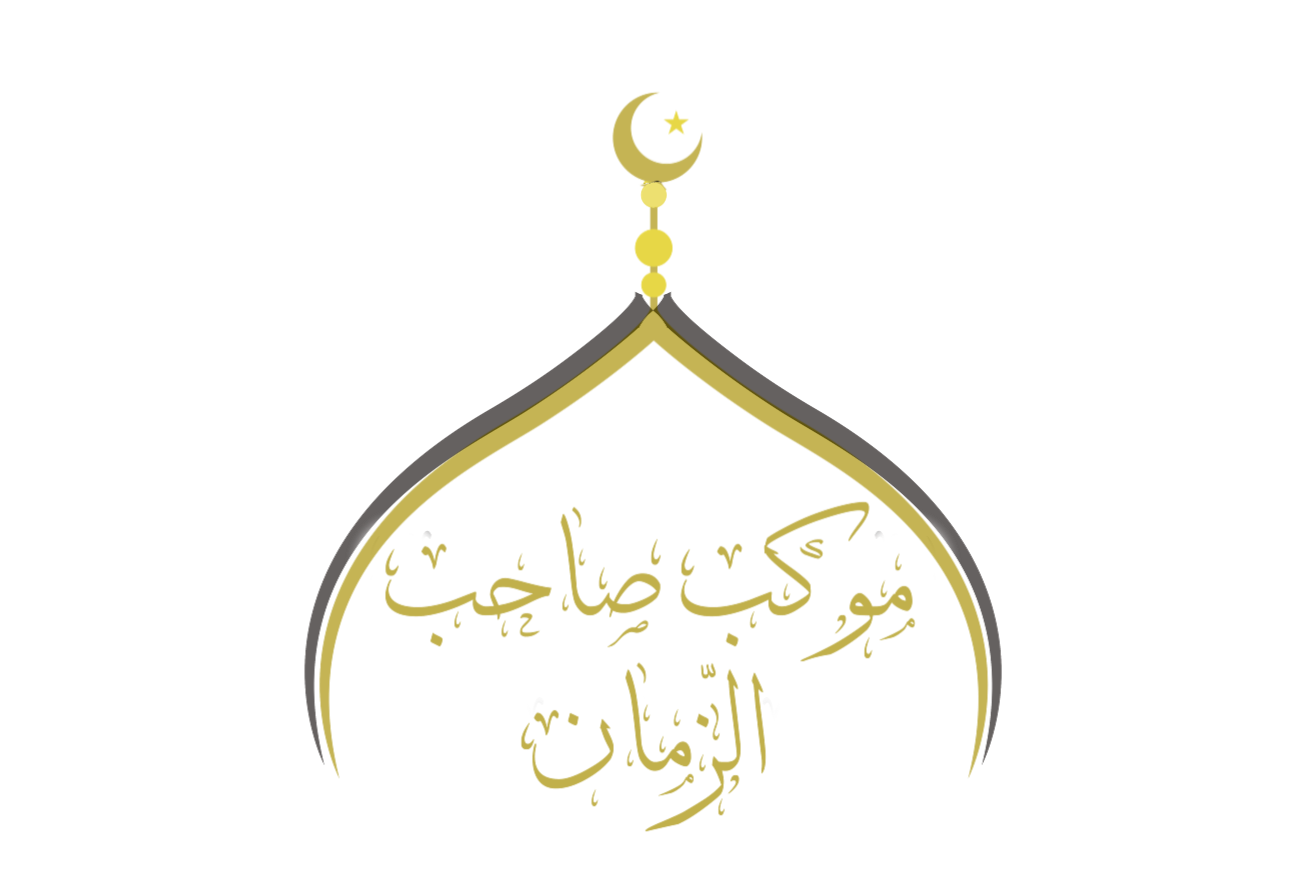 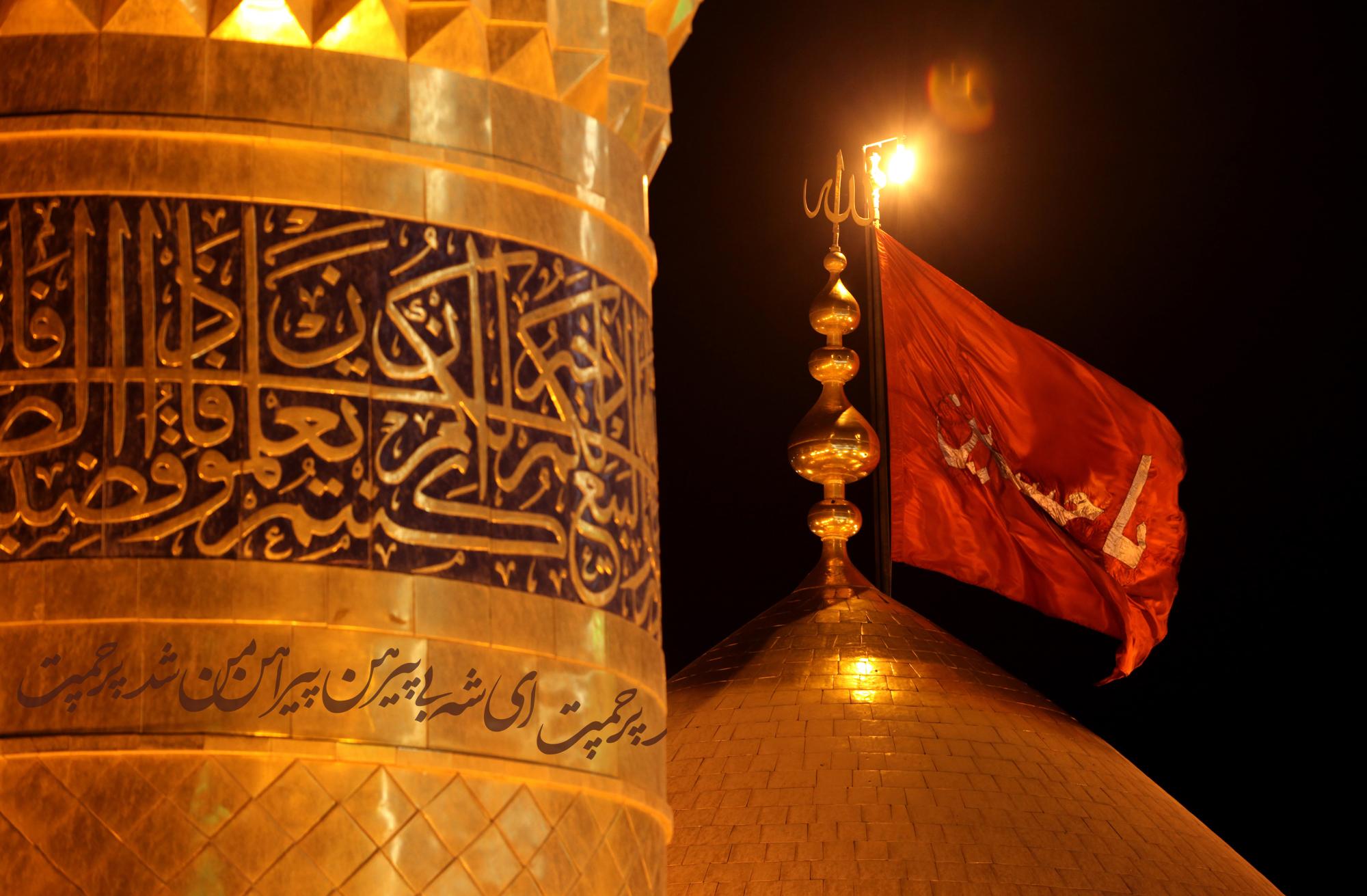 اَلسَّلاَمُ عَلَيْكَ يَا بْنَ عَلِيٍّ ٱلْمُرْتَضَىٰ
Peace be upon you, O son of `Ali the well-pleased
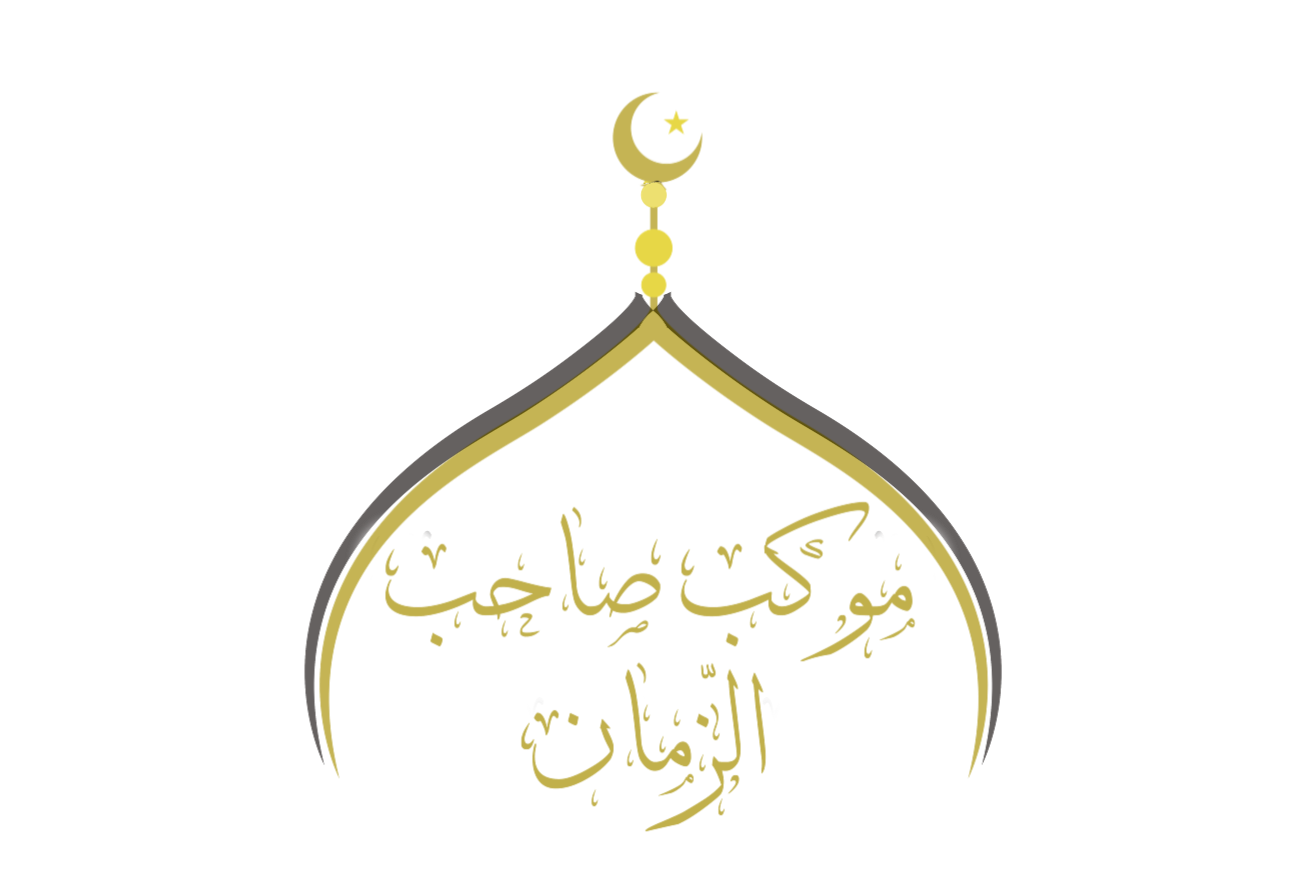 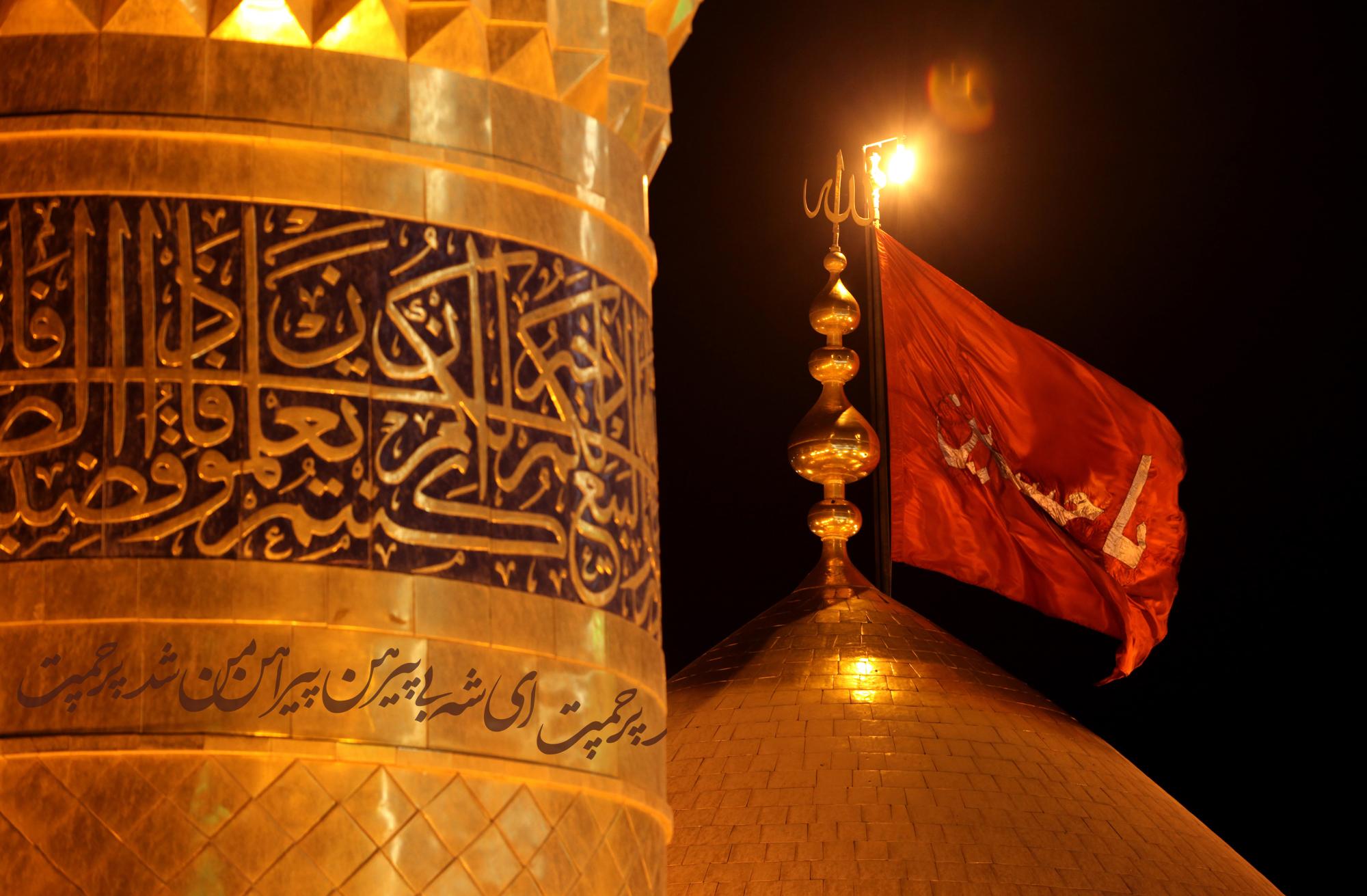 اَلسَّلاَمُ عَلَيْكَ يَا بْنَ فَاطِمَةَ ٱلزَّهْرَاءِ
Peace be upon you, O son of Fatimah Al-Zahraa
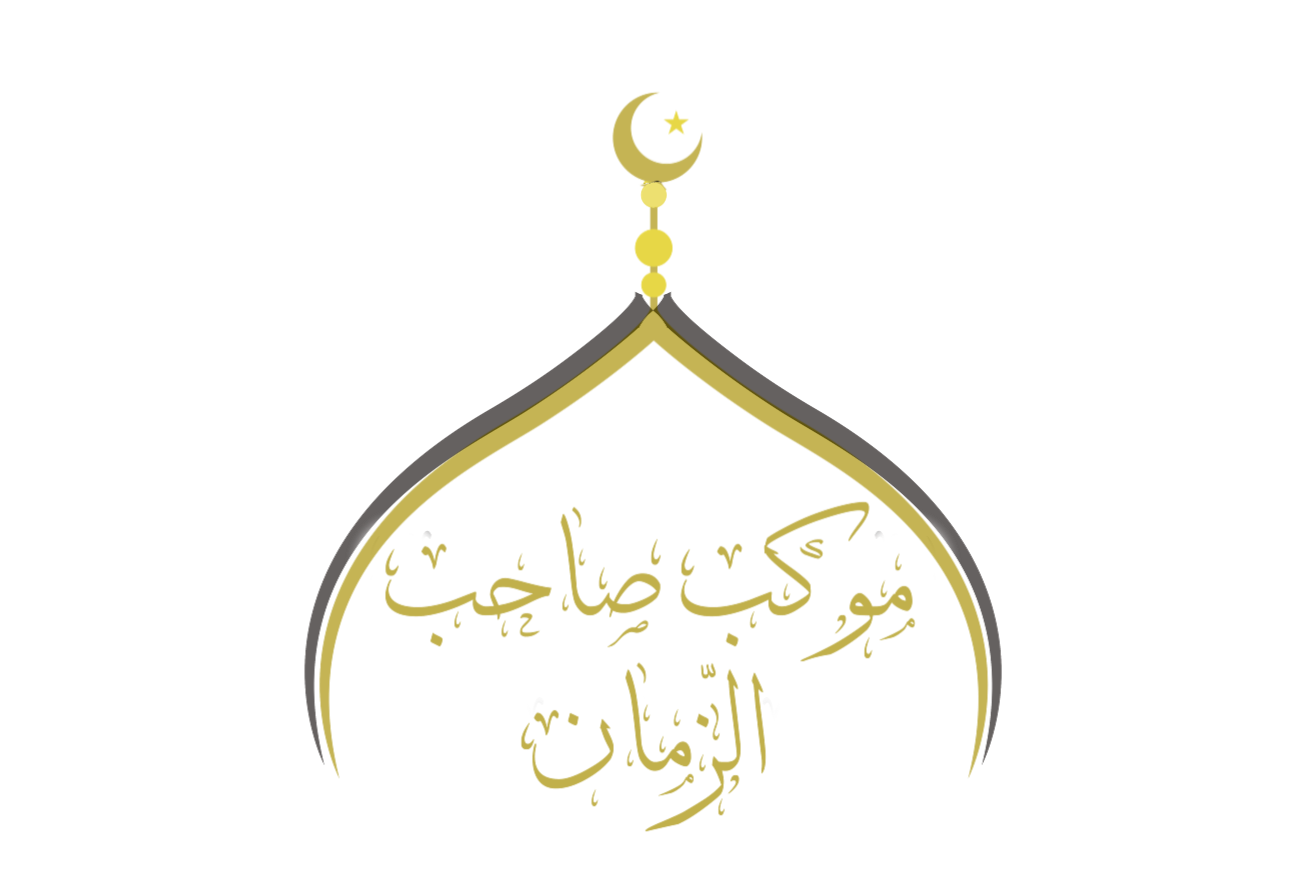 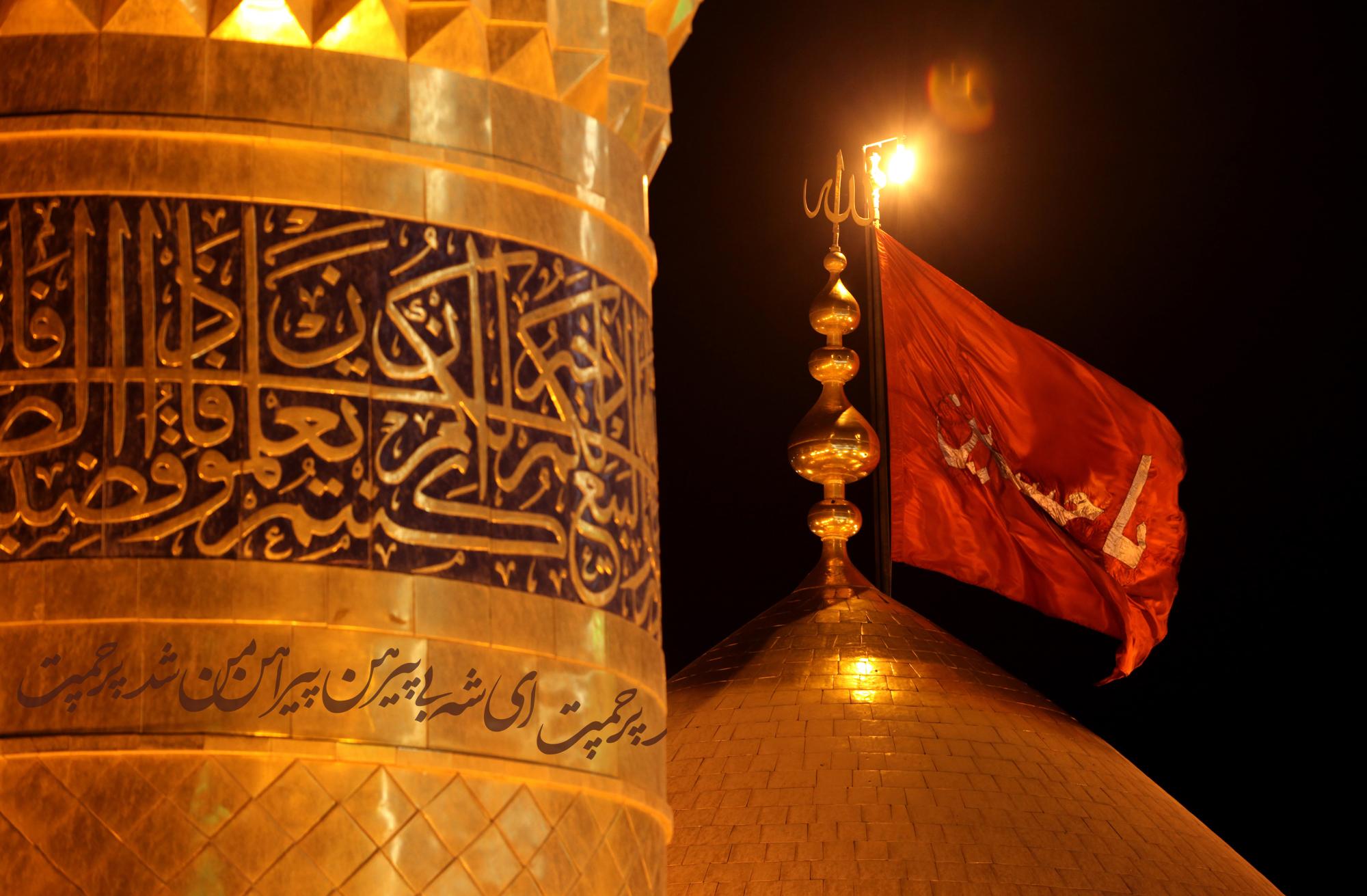 اَلسَّلاَمُ عَلَيْكَ يَا بْنَ خَدِيـجَةَ ٱلْكُبْرَىٰ
Peace be upon you, O son of Khadijah Al-Kubra
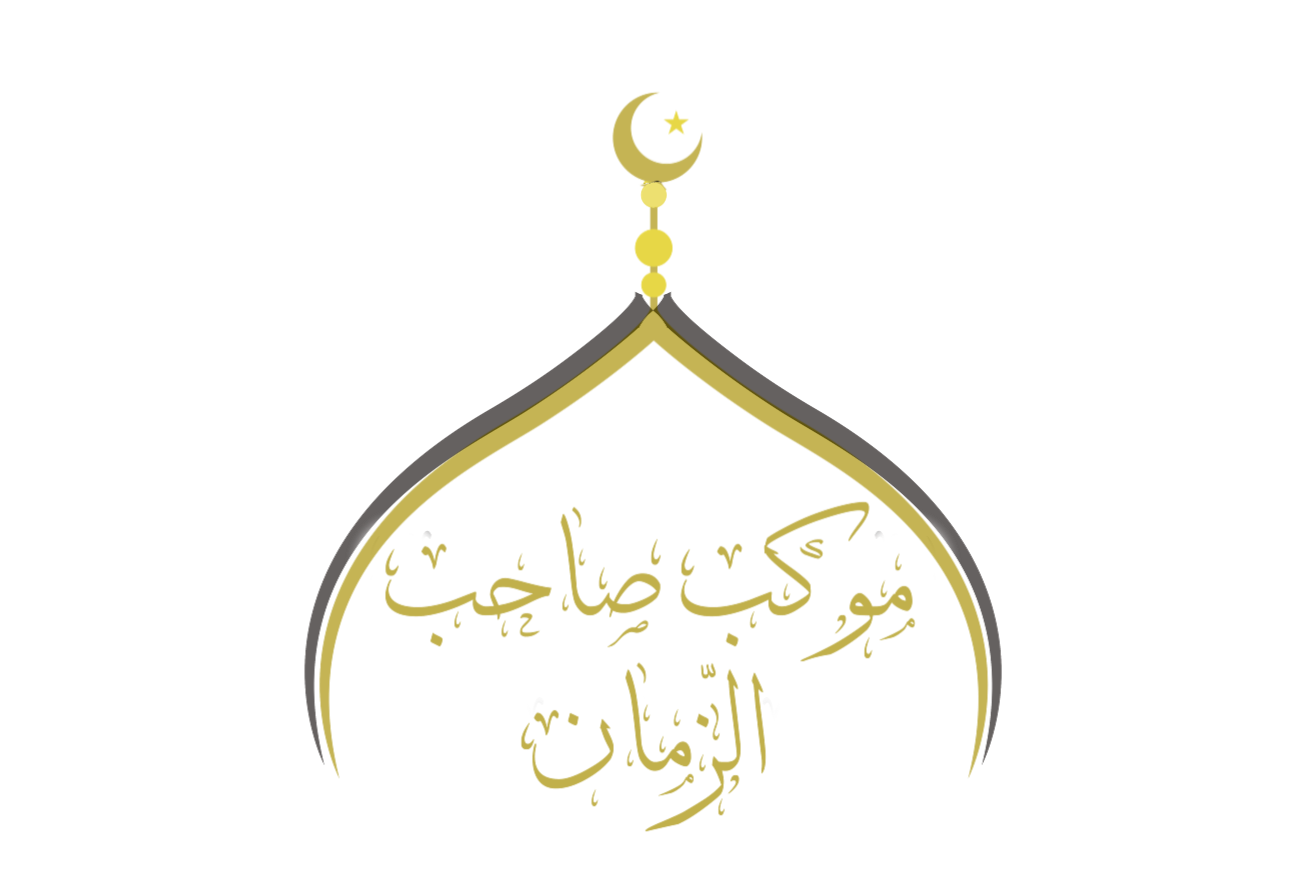 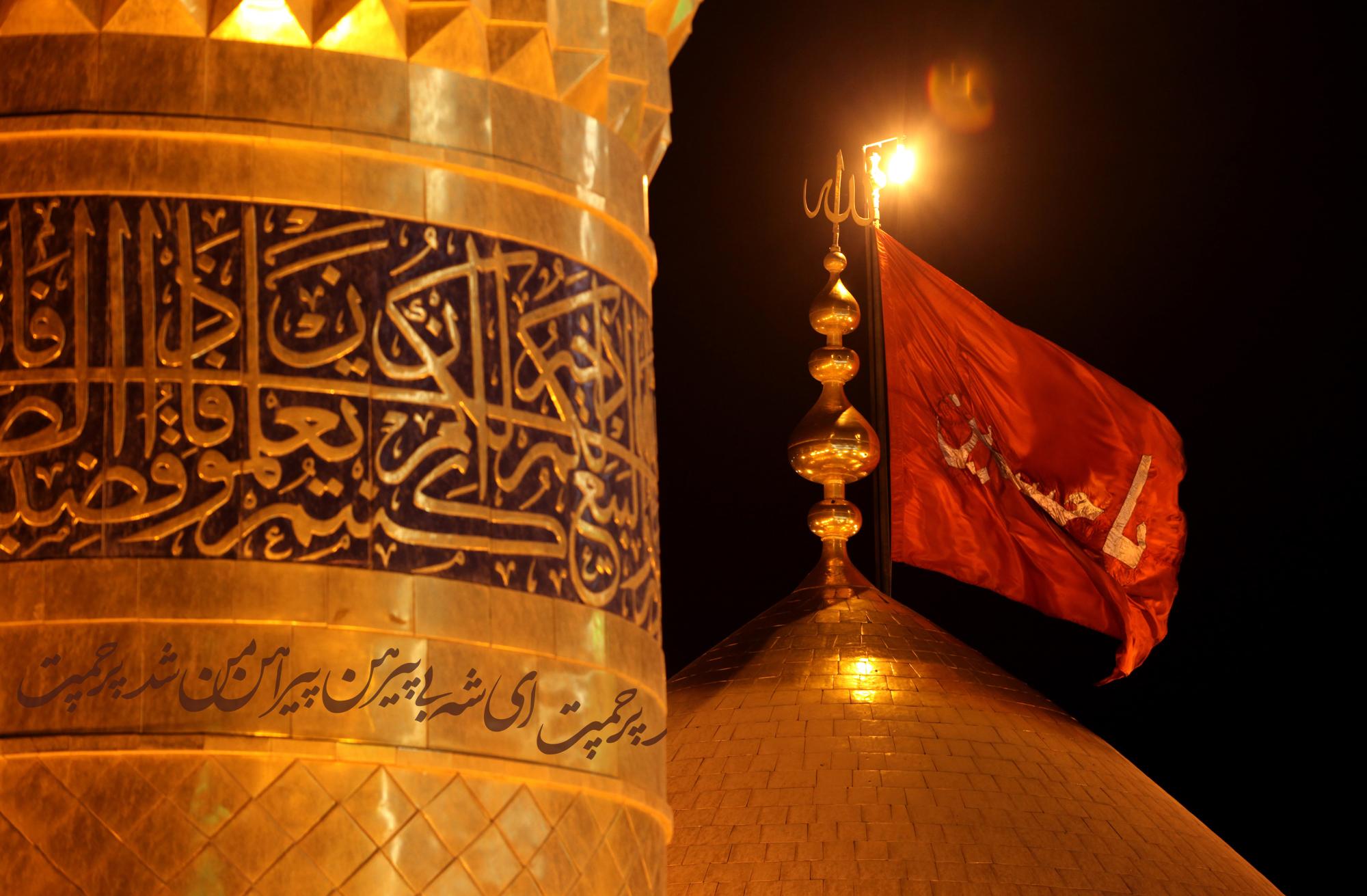 اَلسَّلاَمُ عَلَيْكَ يَا ثَارَ ٱللَّهِ وَٱبْنَ ثَارِهِ
Peace be upon you, O vengeance of Allah, son of His vengeance
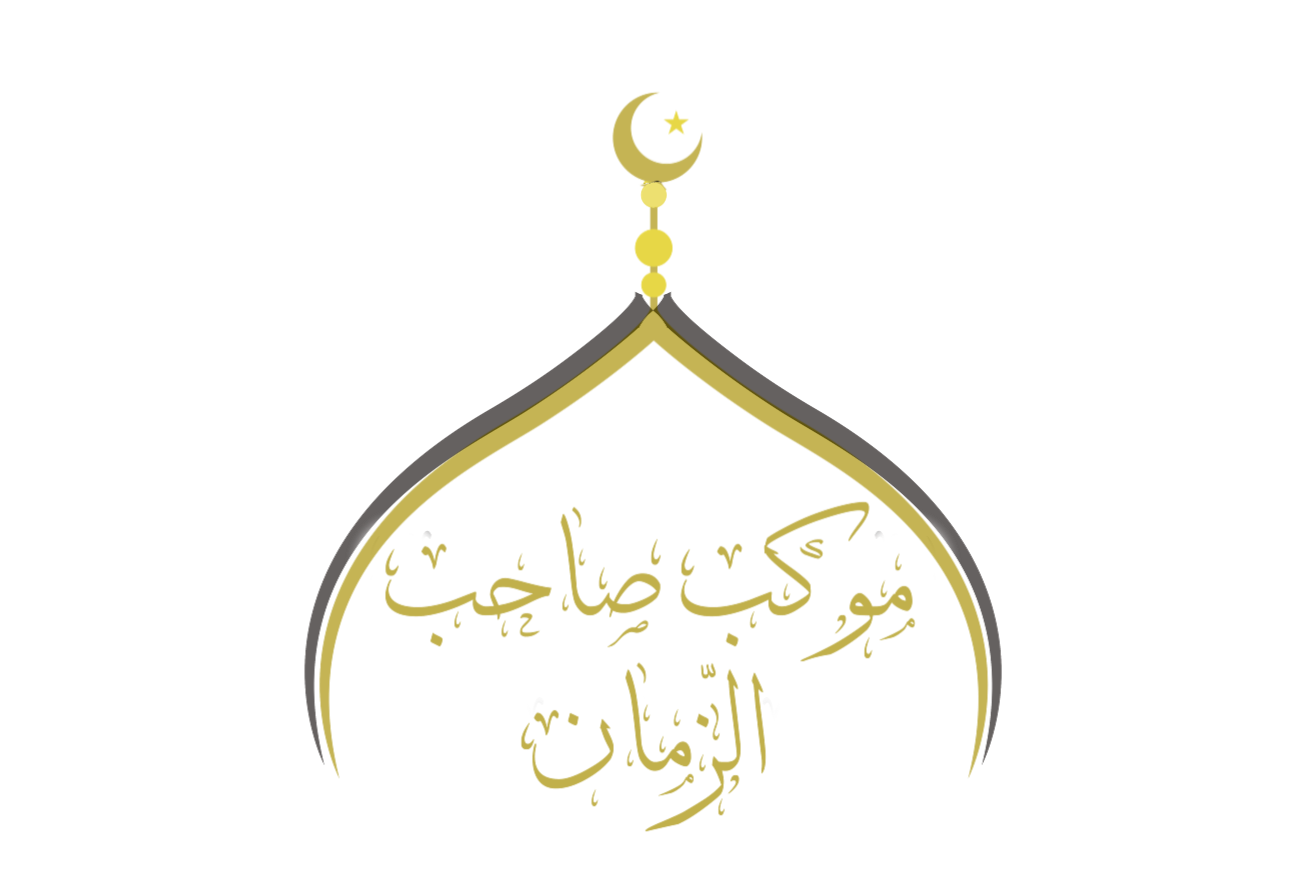 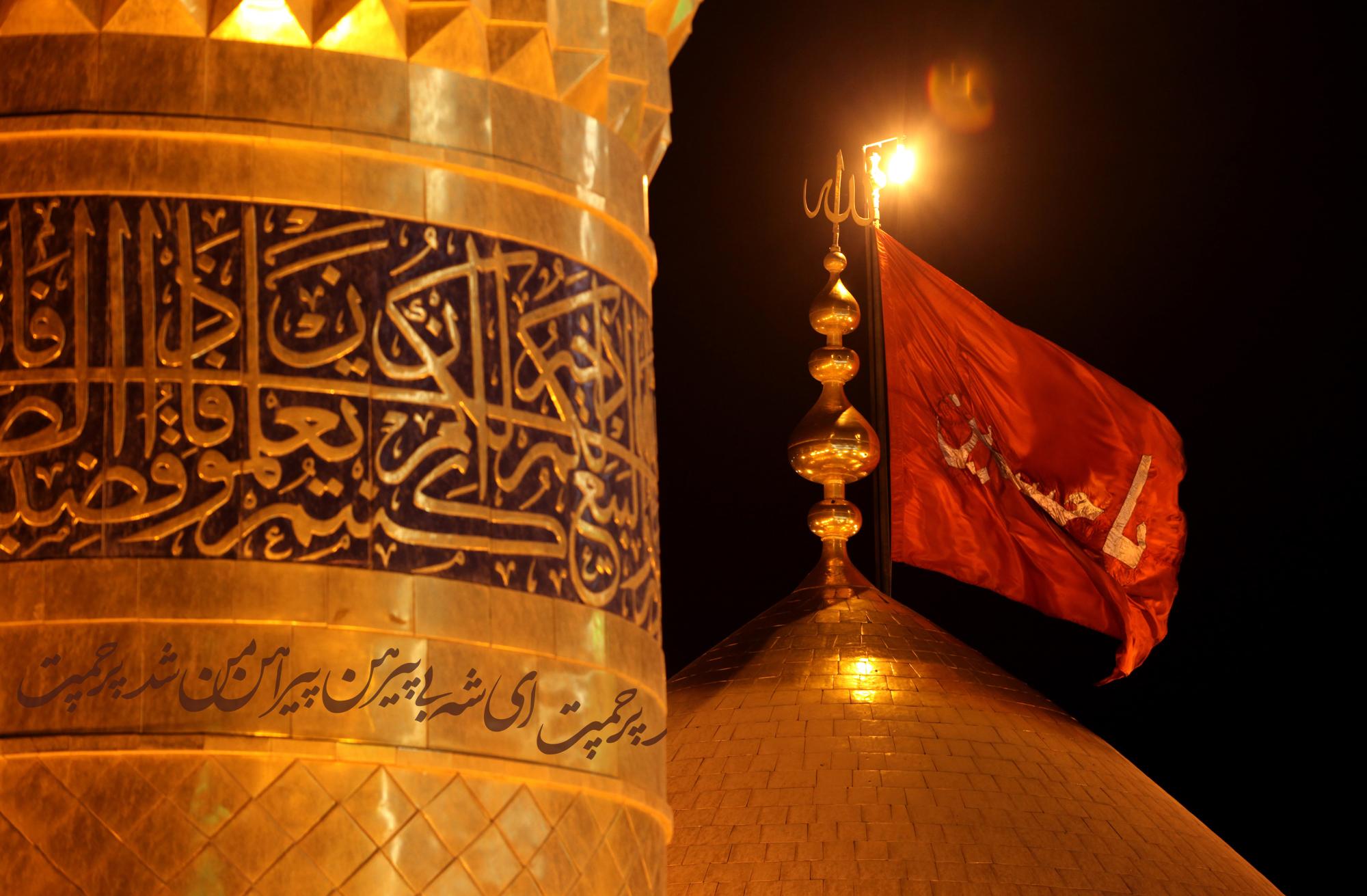 وَٱلْوِتْرَ ٱلْمَوْتُورَ
And the unavenged so far
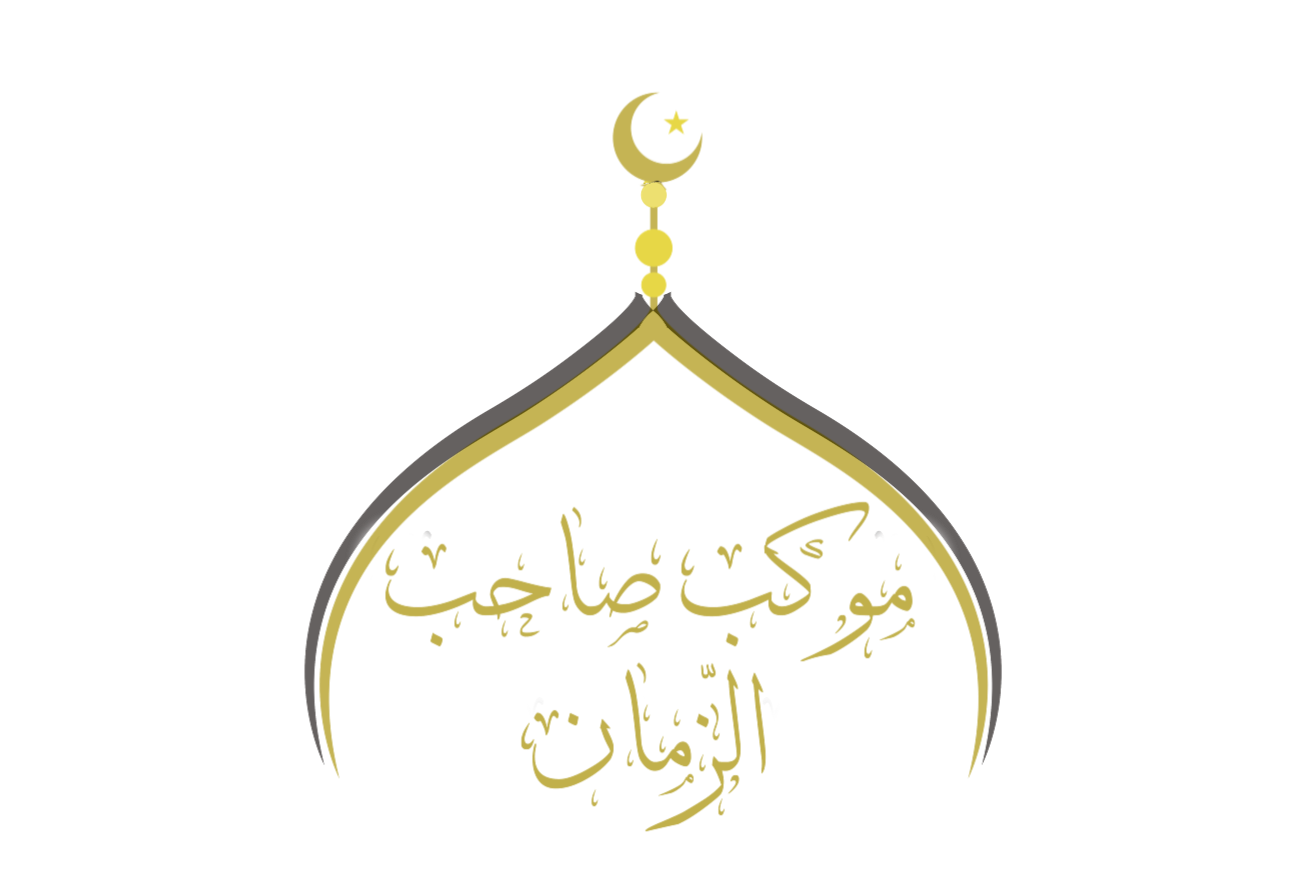 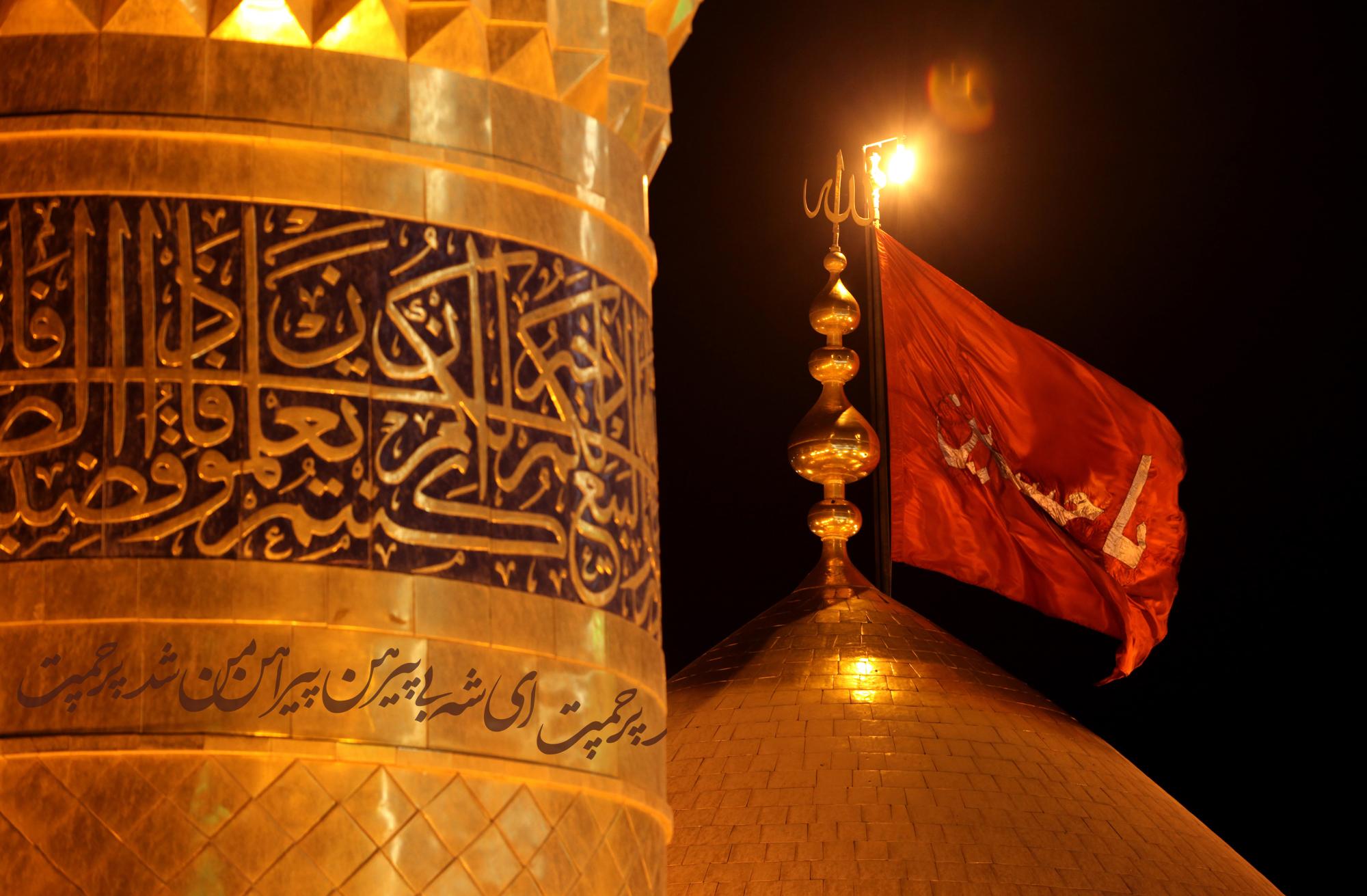 اشْهَدُ انَّكَ قَدْ اقَمْتَ ٱلصَّلاَةَ
I bear witness that you performed the prayers
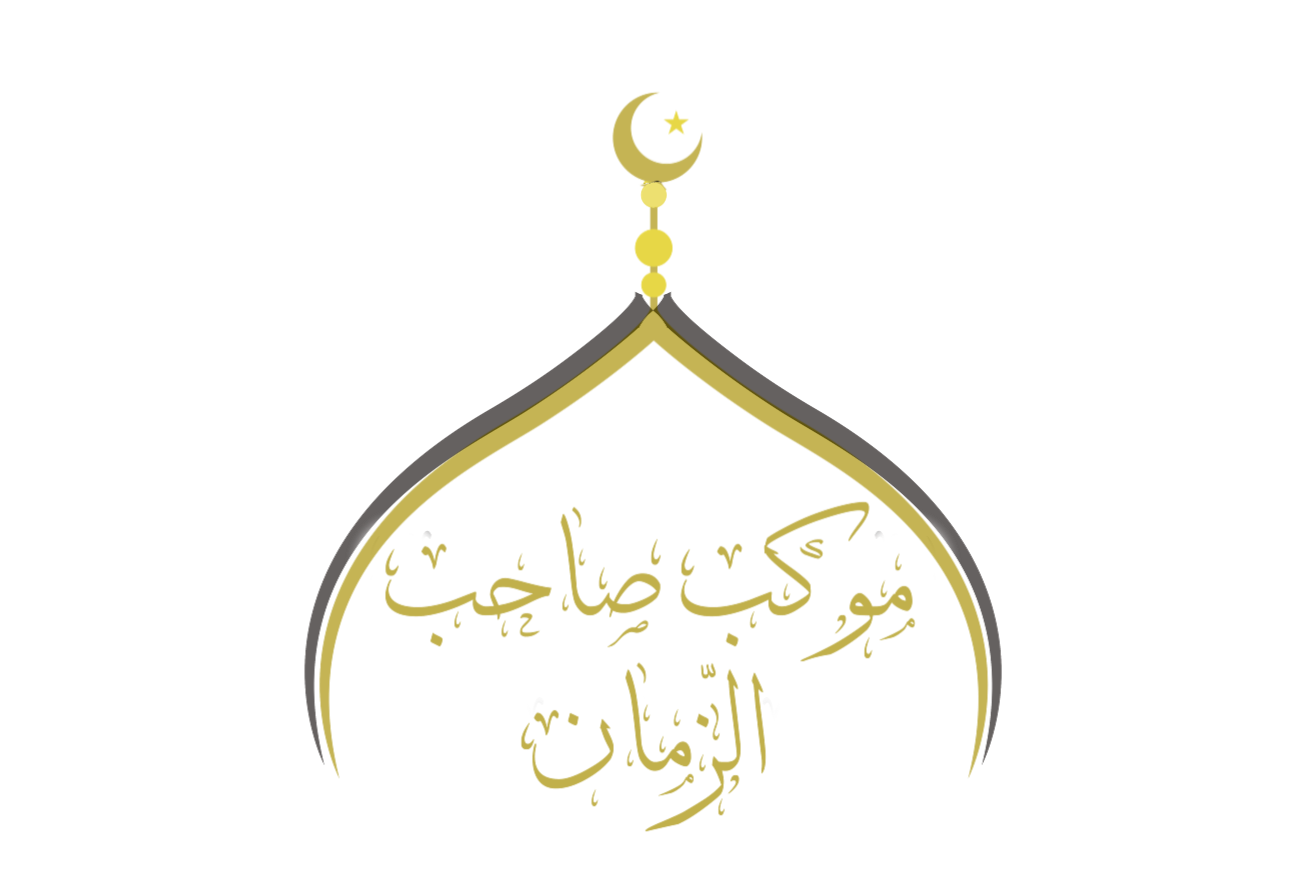 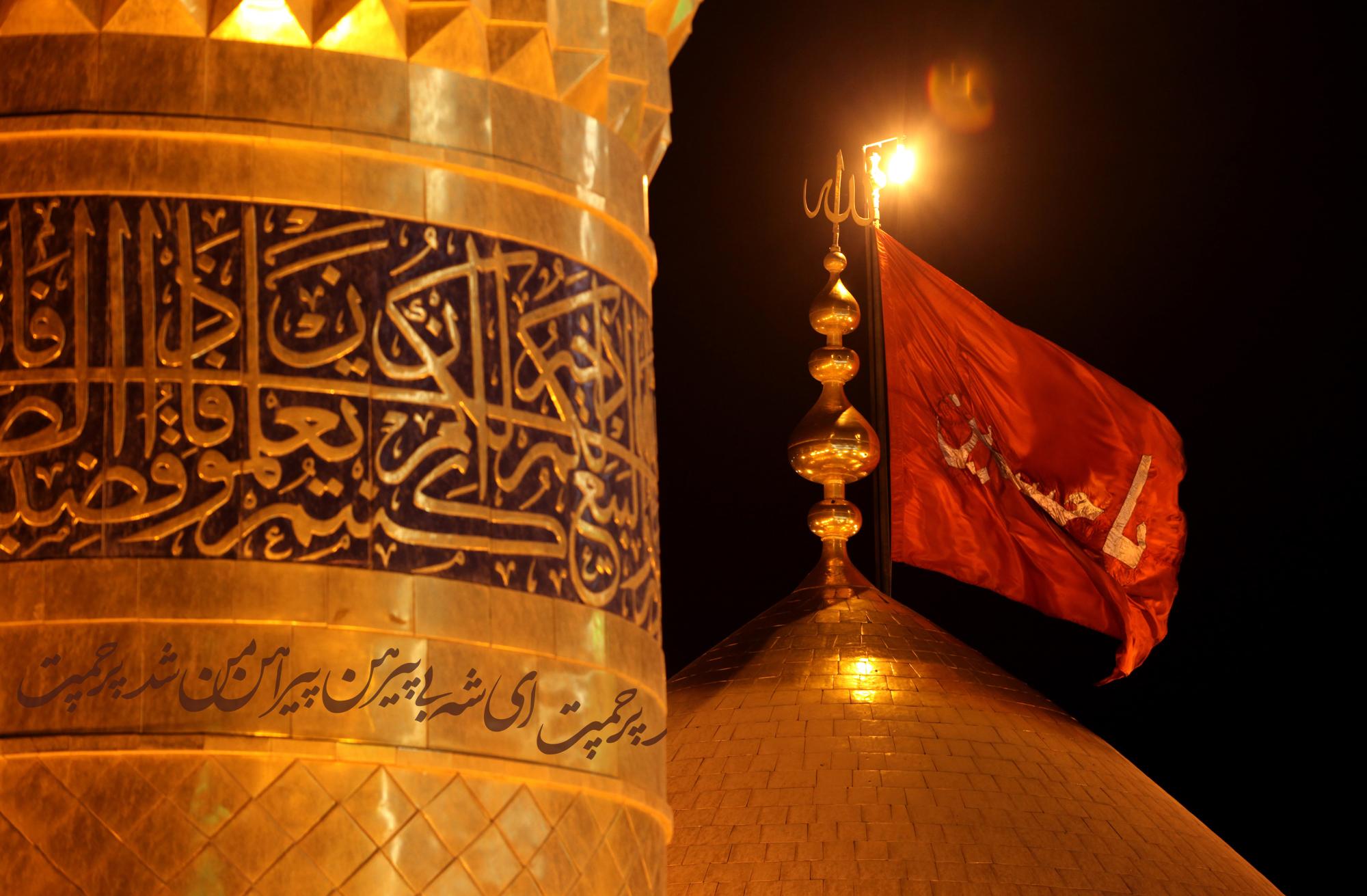 وَآتَيْتَ ٱلزَّكَاةَ وَامَرْتَ بِٱلْمَعْرُوفِ وَنَهَيْتَ عَنِ ٱلْمُنْكَرِ
Gave the poor-rate, propagated the good deeds, and forbade the wrong
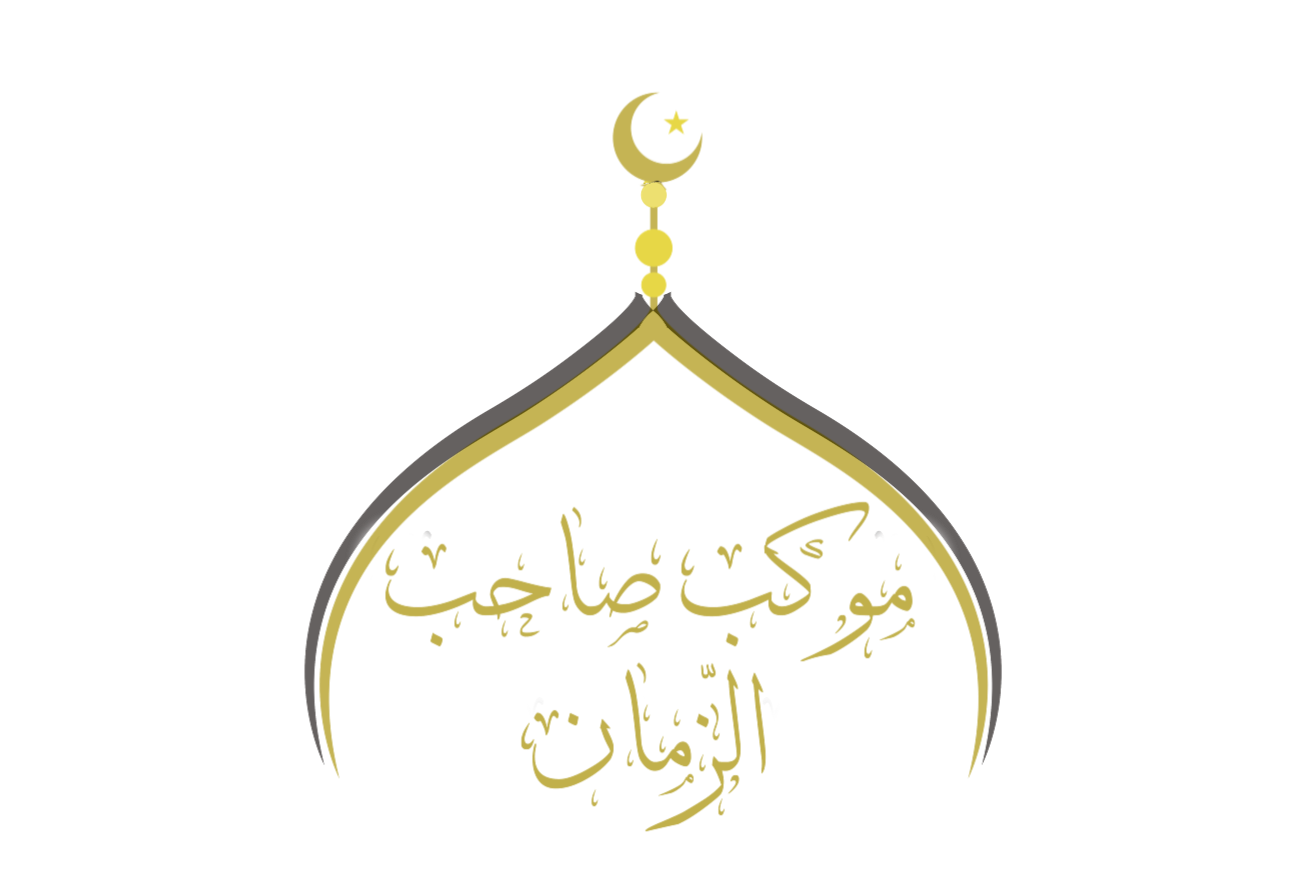 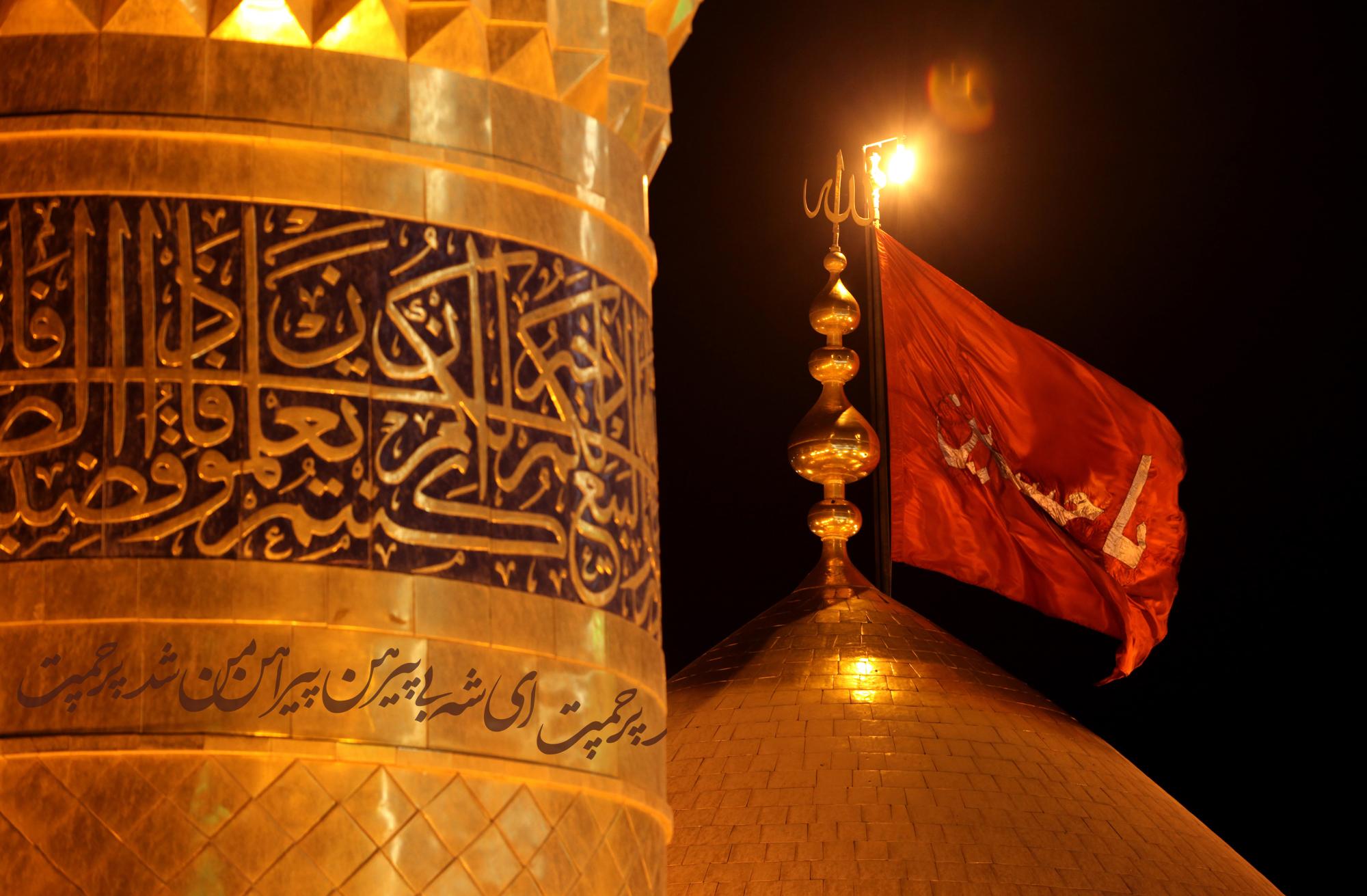 وَاطَعْتَ ٱللَّهَ وَرَسُولَهُ حَتَّىٰ اتَاكَ ٱلْيَقِينُ
And obeyed Allah and His Messenger until death came upon you
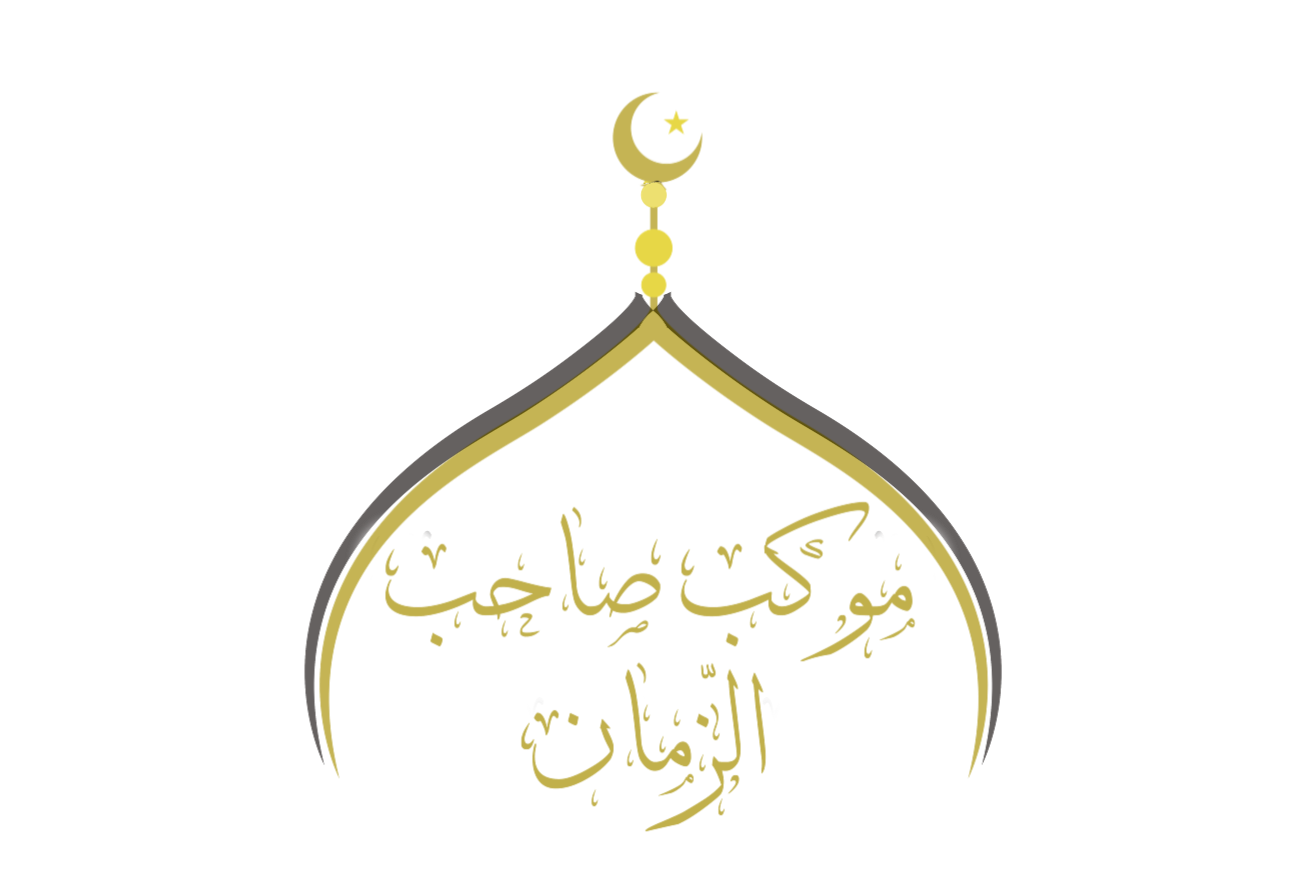 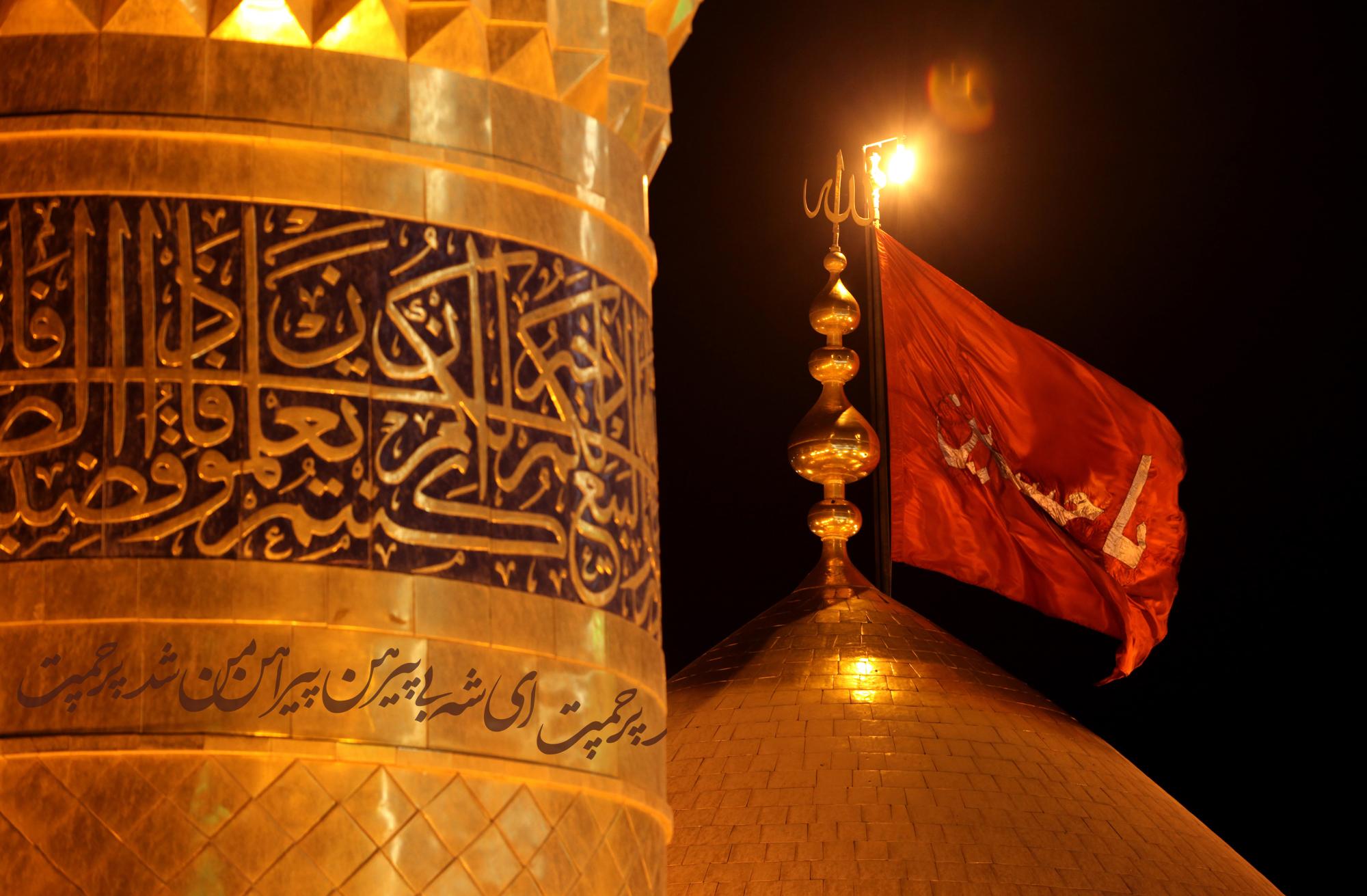 فَلَعَنَ ٱللَّهُ امَّةً قَتَلَتْكَ
May Allah curse the people who killed you
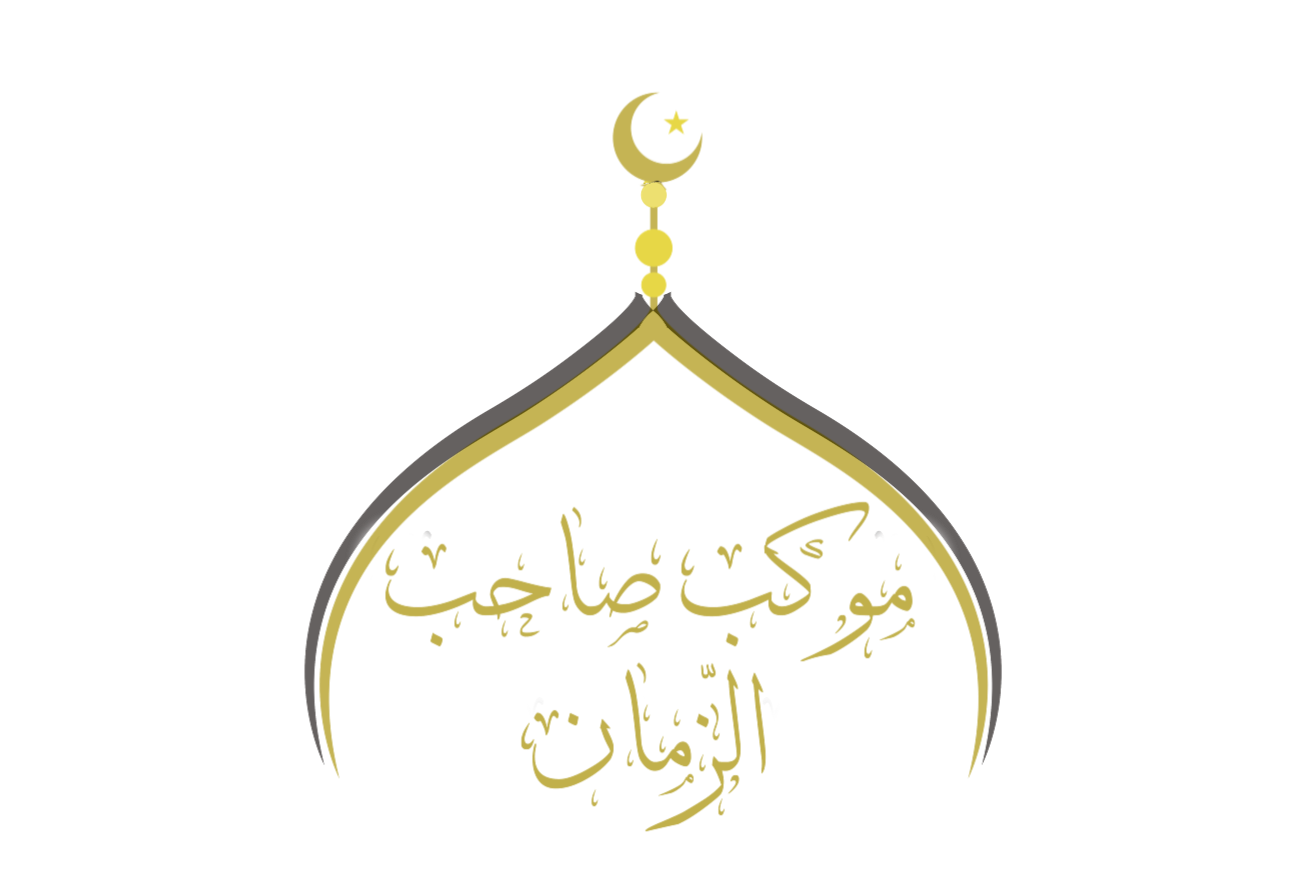 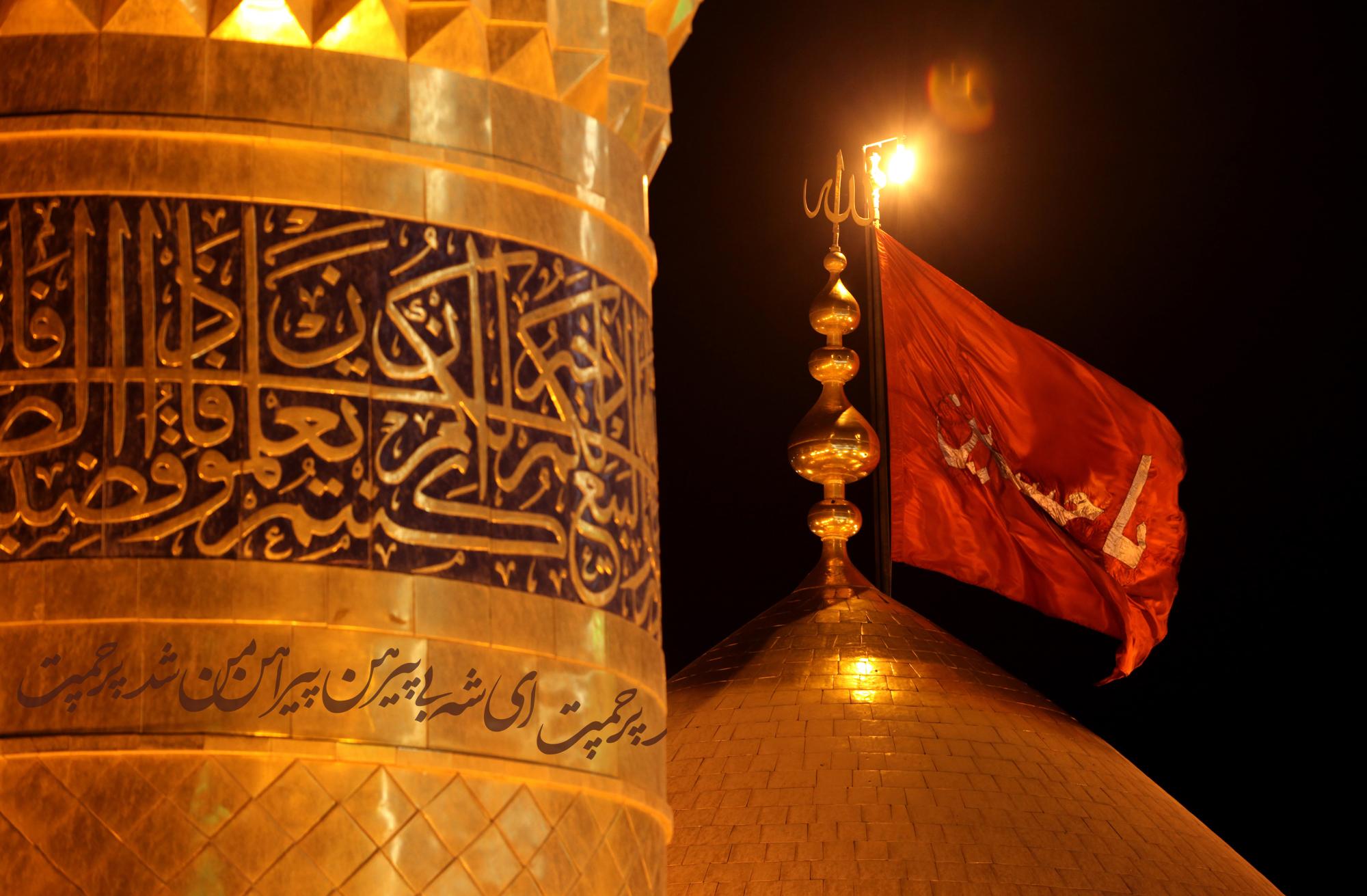 وَلَعَنَ ٱللَّهُ امَّةً ظَلَمَتْكَ
May Allah curse the people who persecuted you
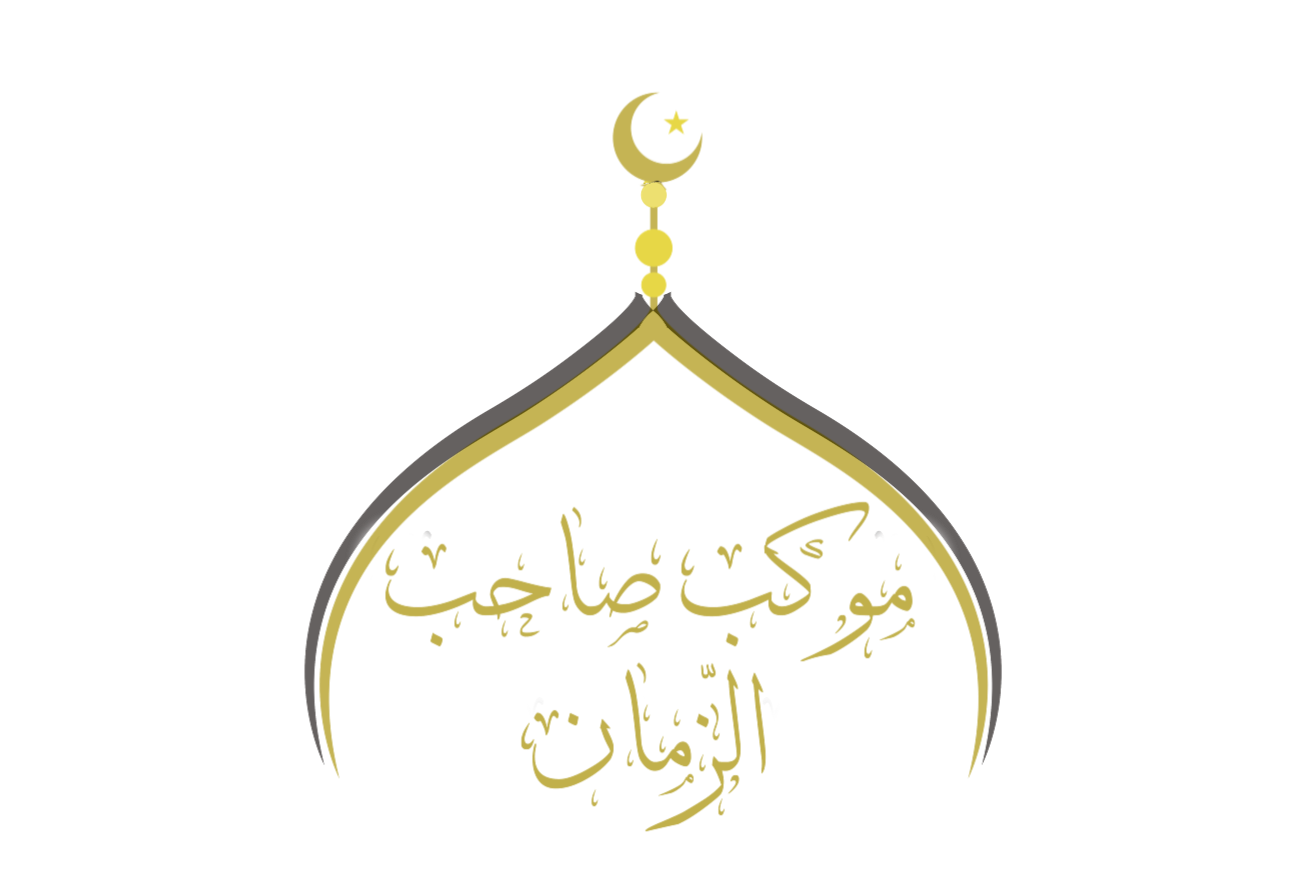 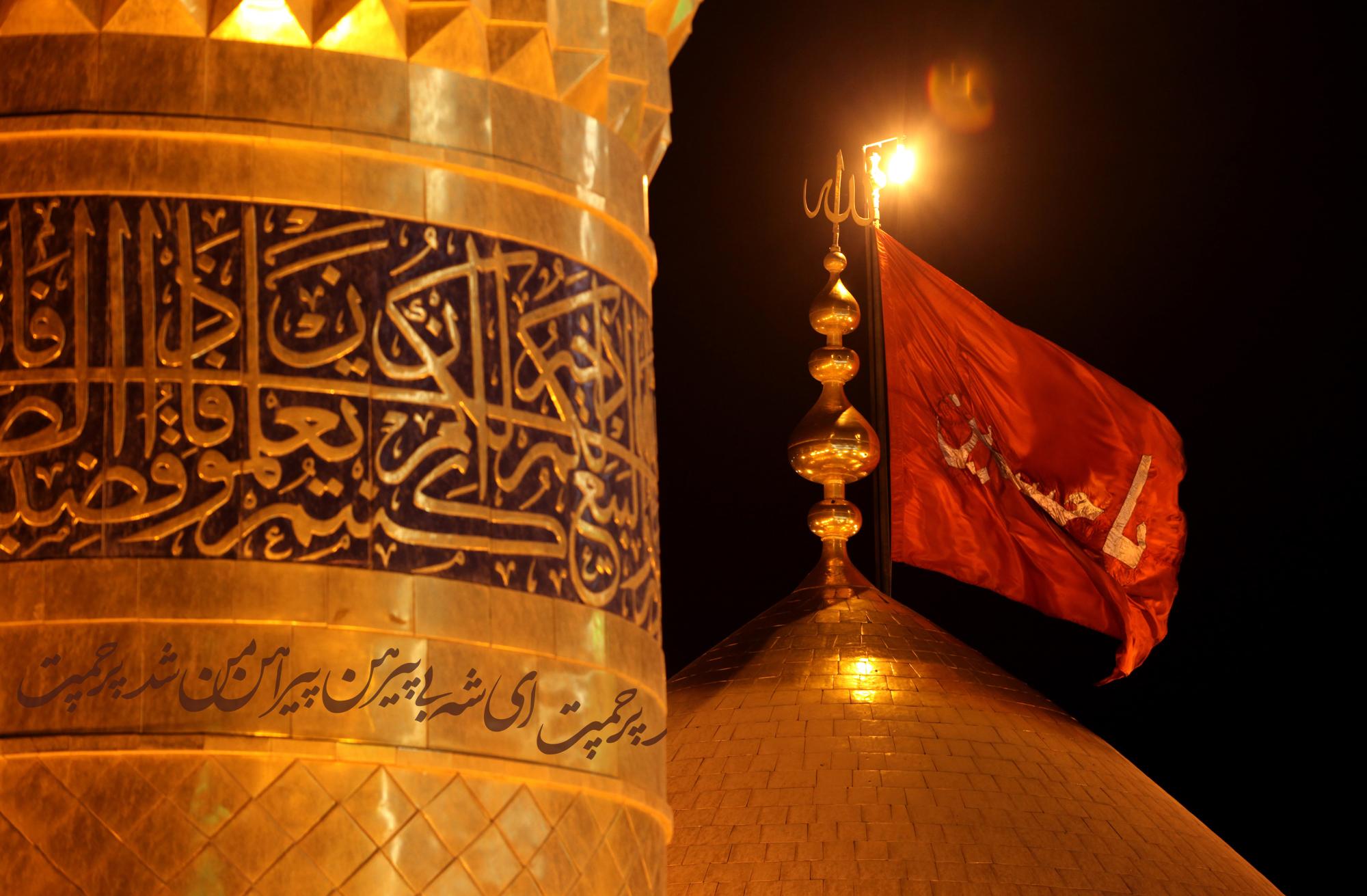 وَلَعَنَ ٱللَّهُ امَّةً سَمِعَتْ بِذٰلِكَ فَرَضِيَتْ بِهِ
May Allah curse the people who were pleased when they had heard (of your death)
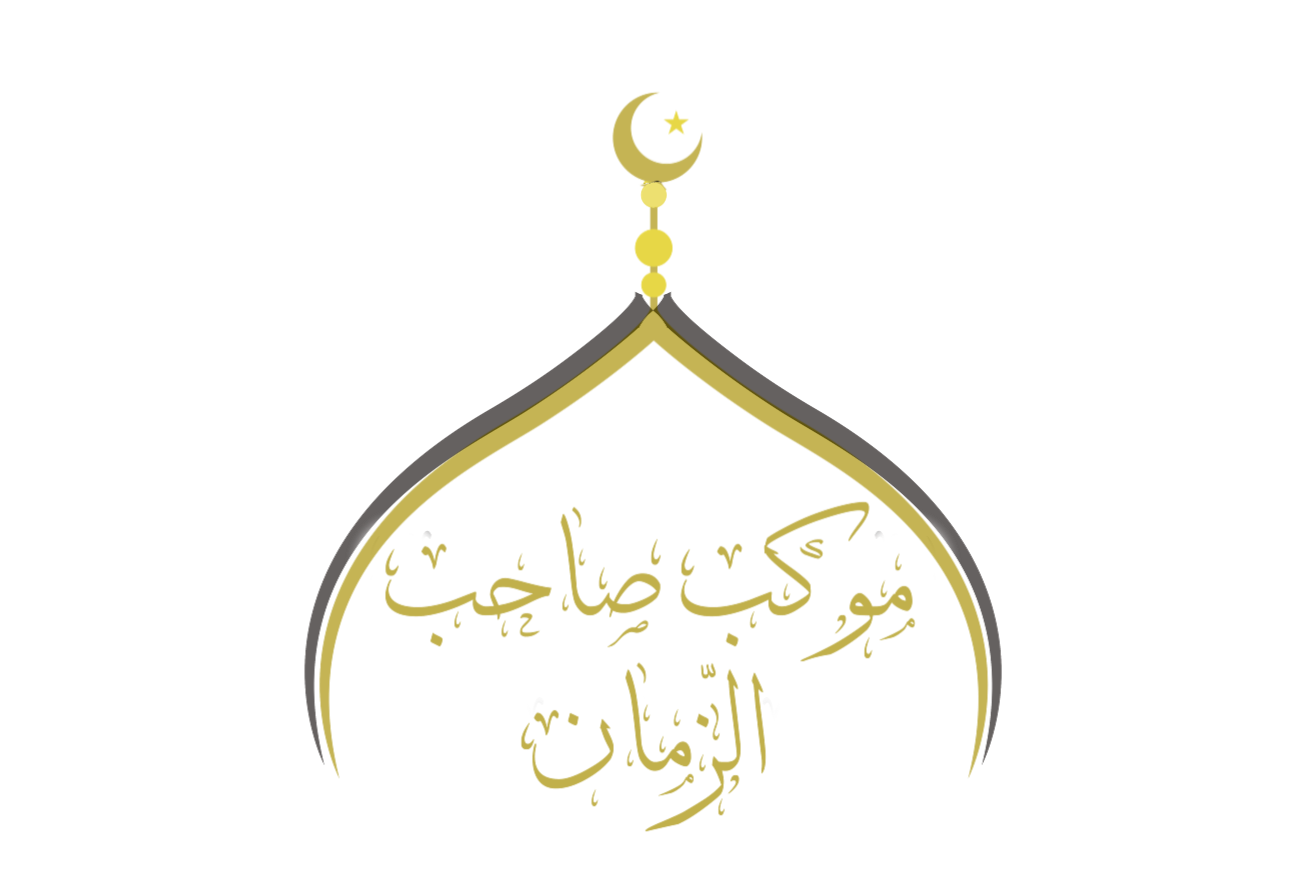 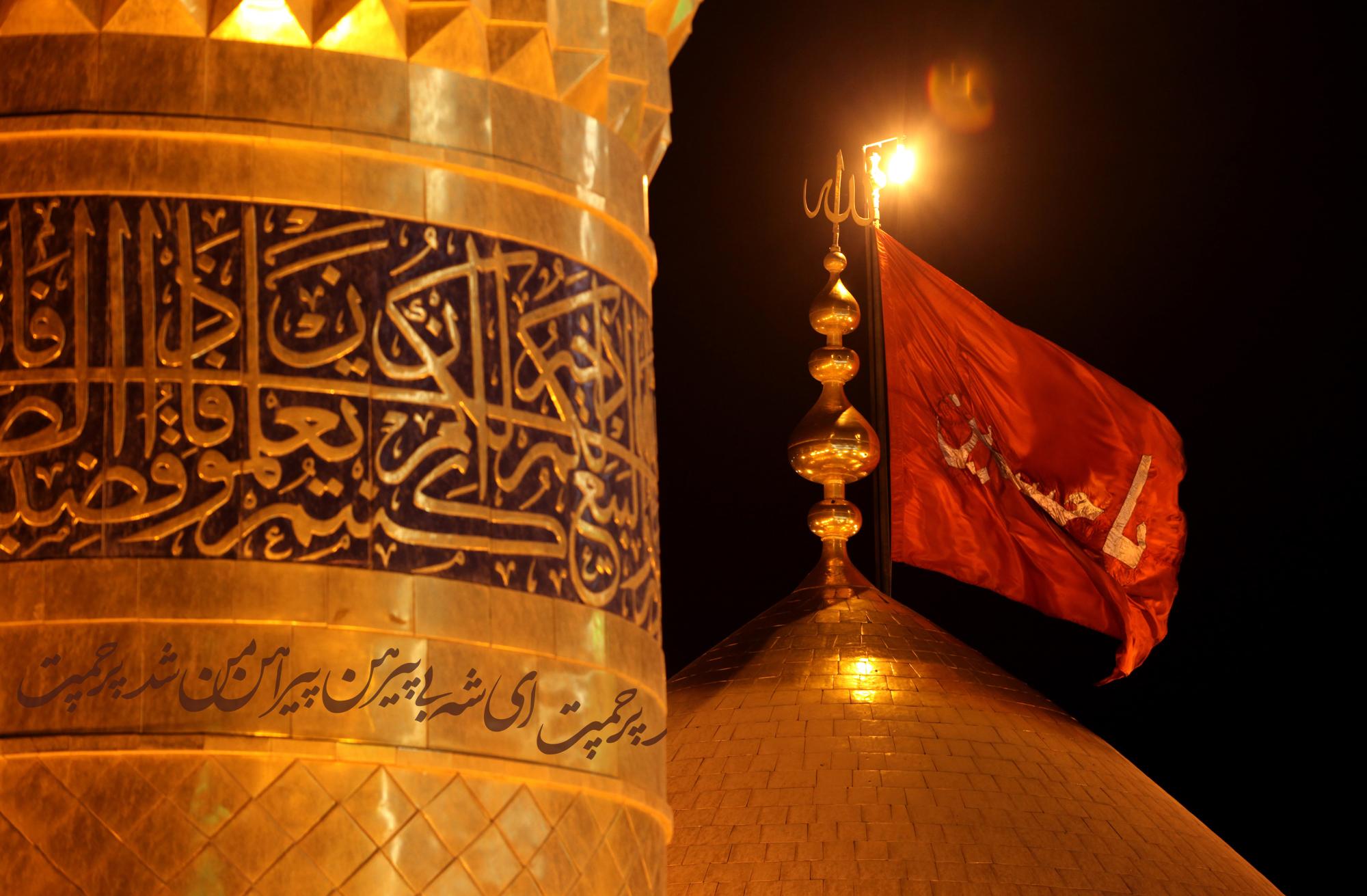 يَا مَوْلاَيَ يَا ابَا عَبْدِ ٱللَّهِ
O my Master, O Abu-`Abdullah
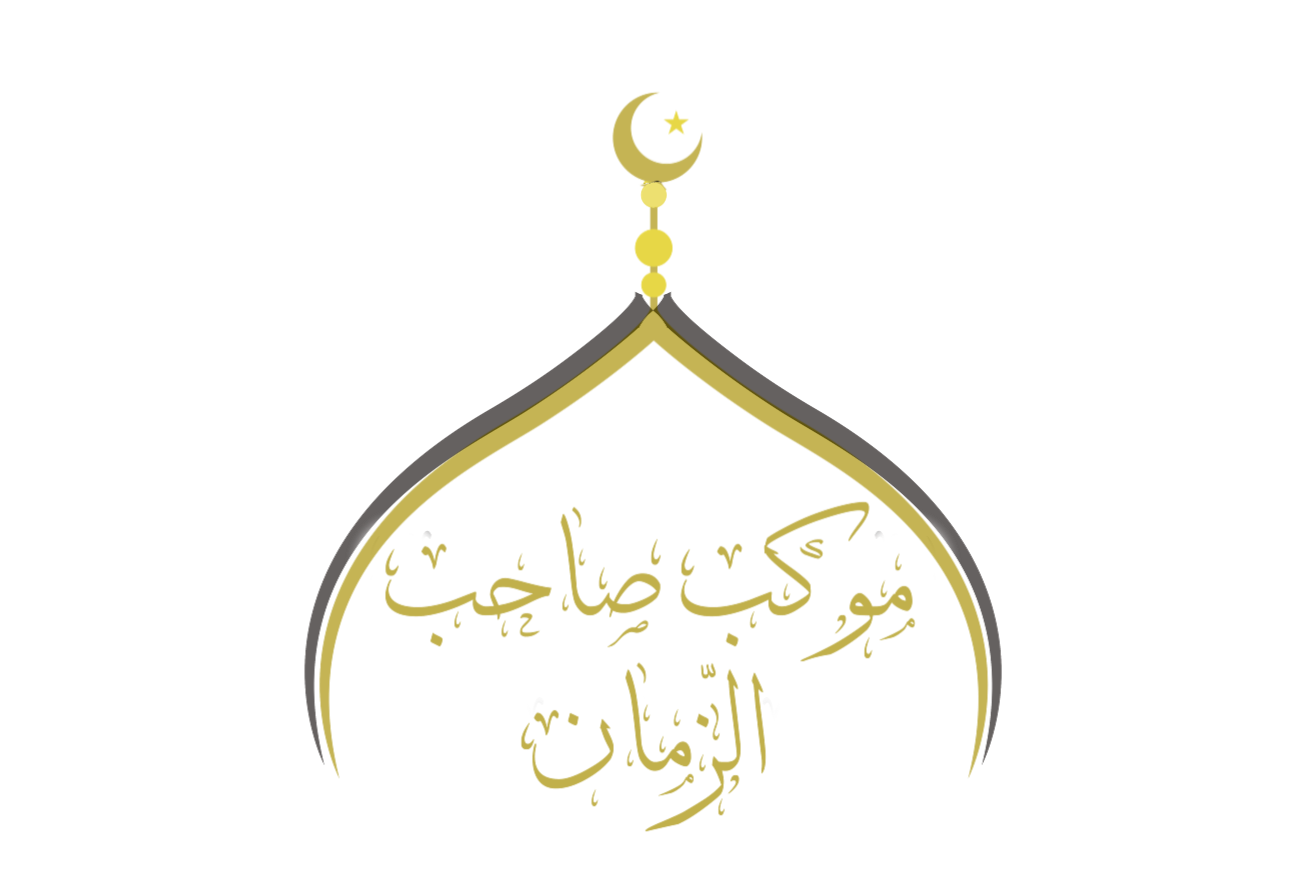 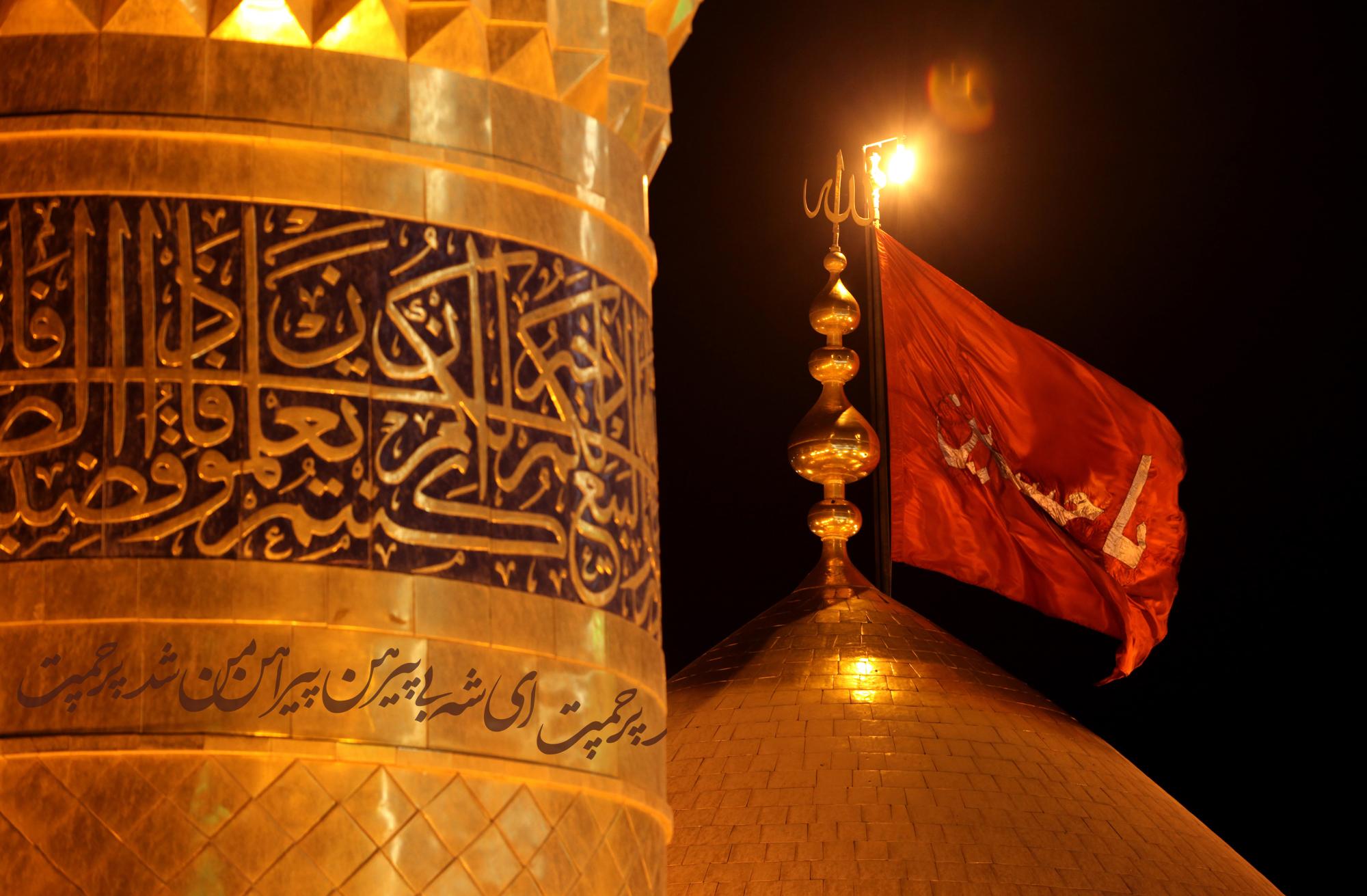 اشْهَدُ انَّكَ كُنْتَ نُوراً فِي ٱلاصْلاَبِ ٱلشَّامِخَةِ
I bear witness that you were light in the sublime loins
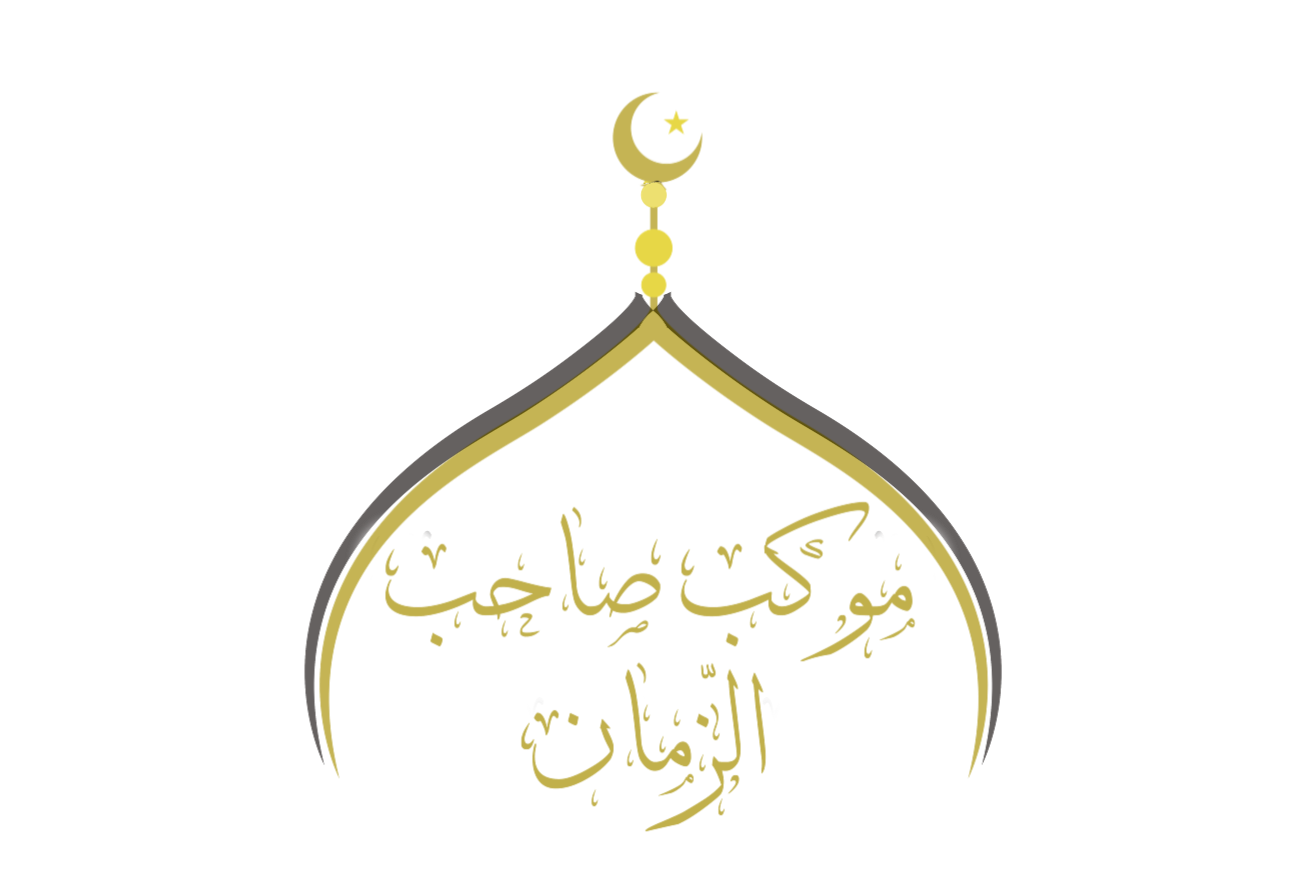 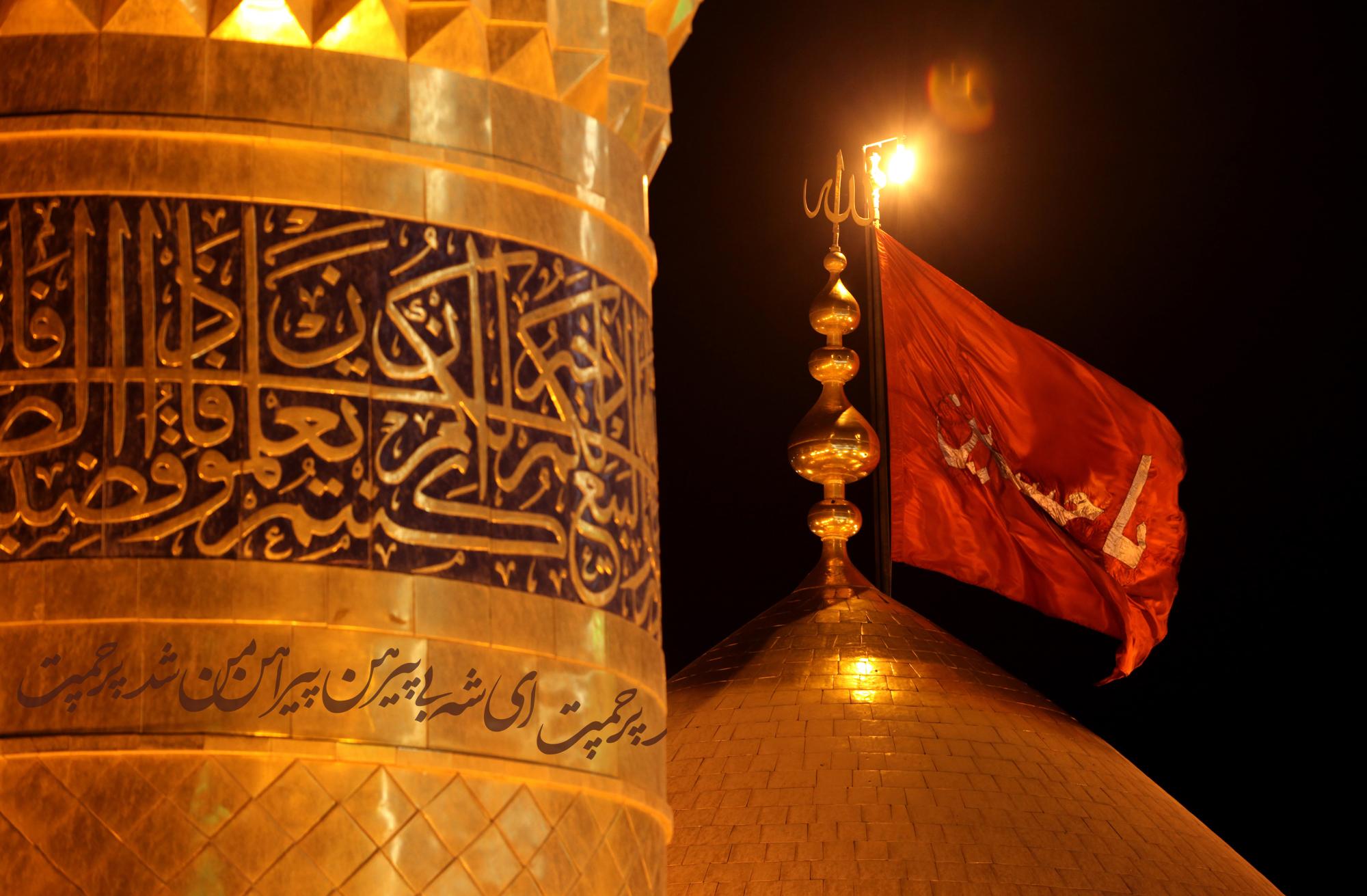 وَٱلارْحَامِ ٱلْمُطَهَّرَةِ
And purified wombs
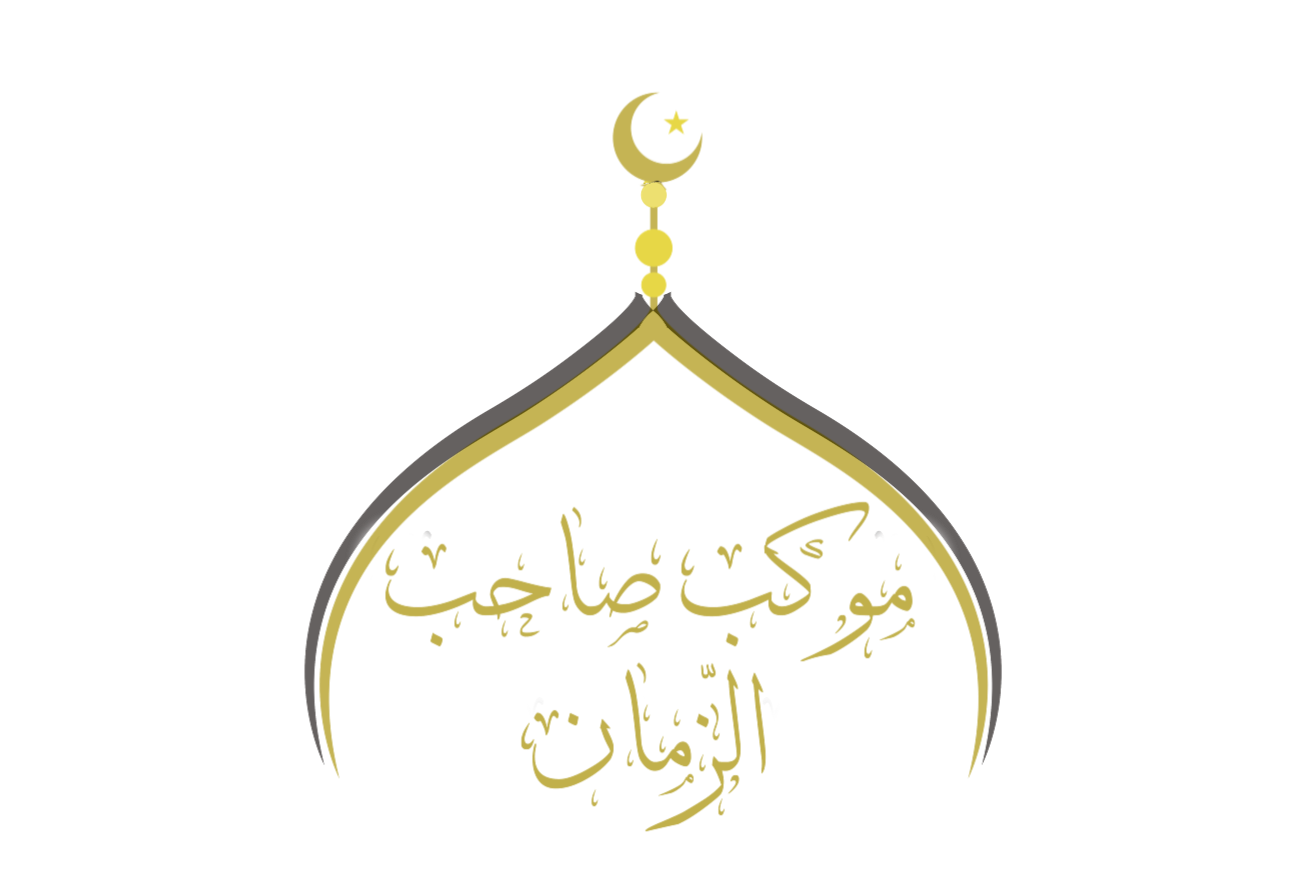 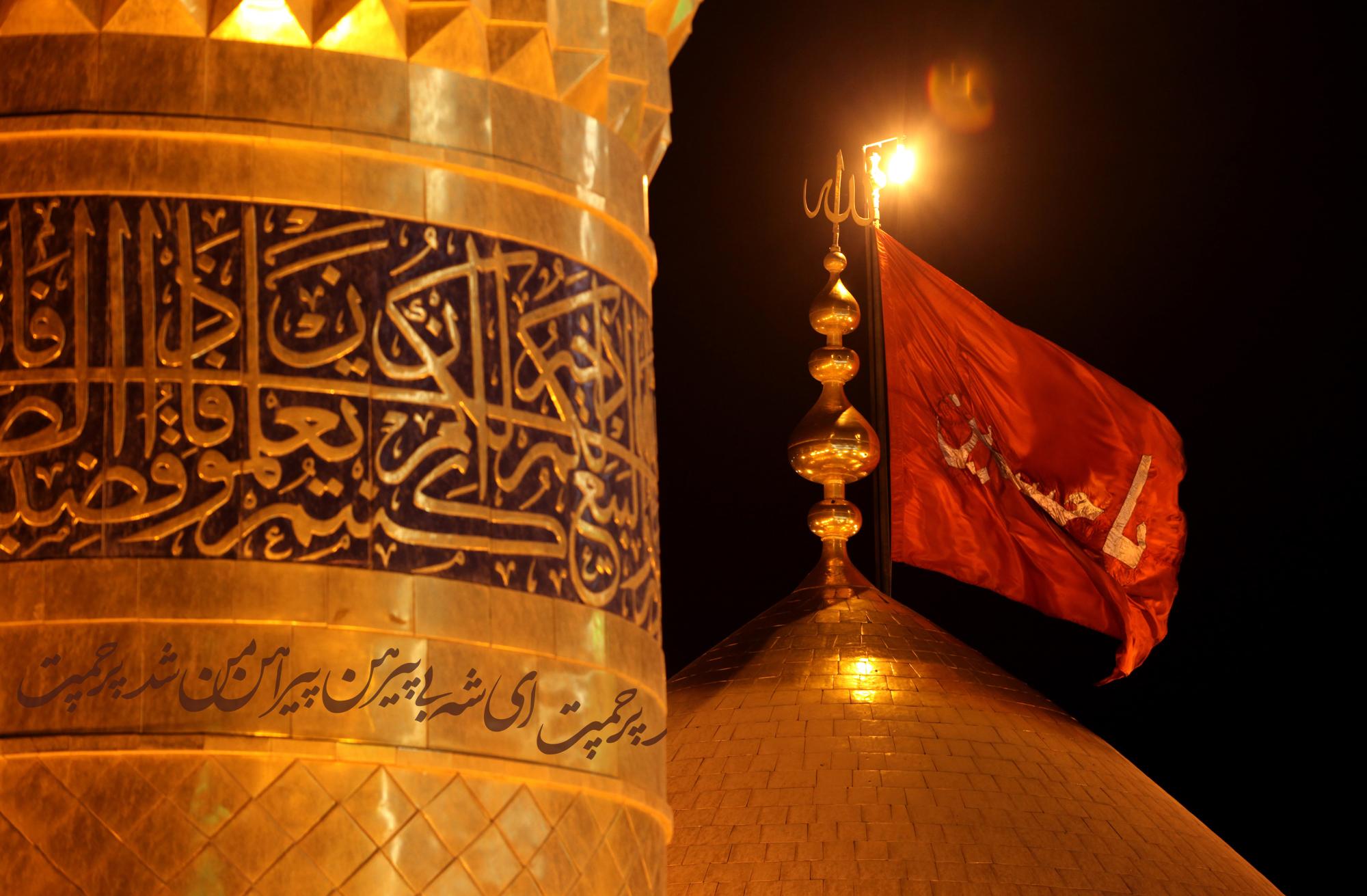 لَمْ تُنَجِّسْكَ ٱلْجَاهِلِيَّةُ بِانْجَاسِهَا
The impurities of the ignorance could not reach you
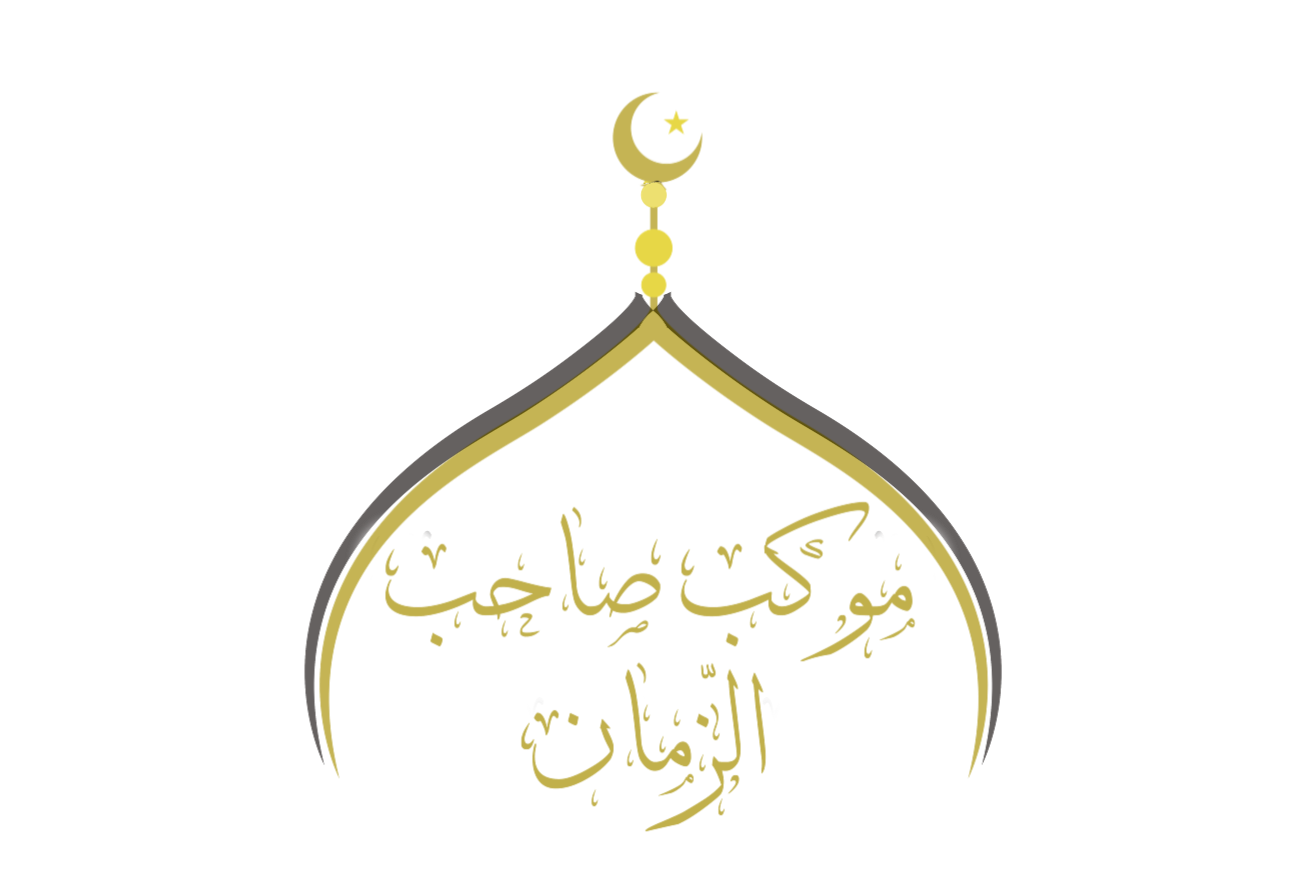 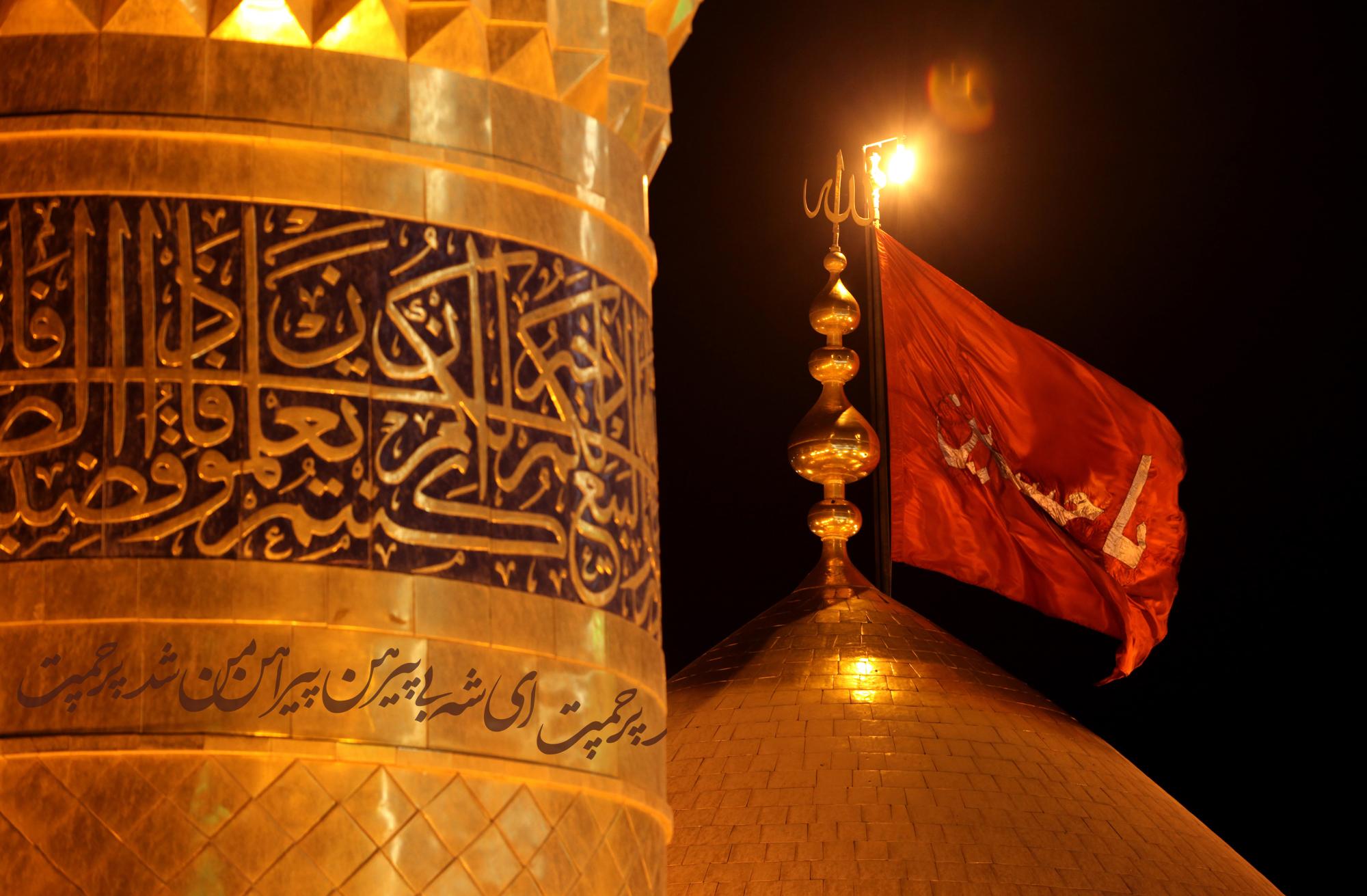 وَلَمْ تُلْبِسْكَ مِنْ مُدْلَهِمَّاتِ ثِيَابِهَا
Nor could it dress you its dirty clothes
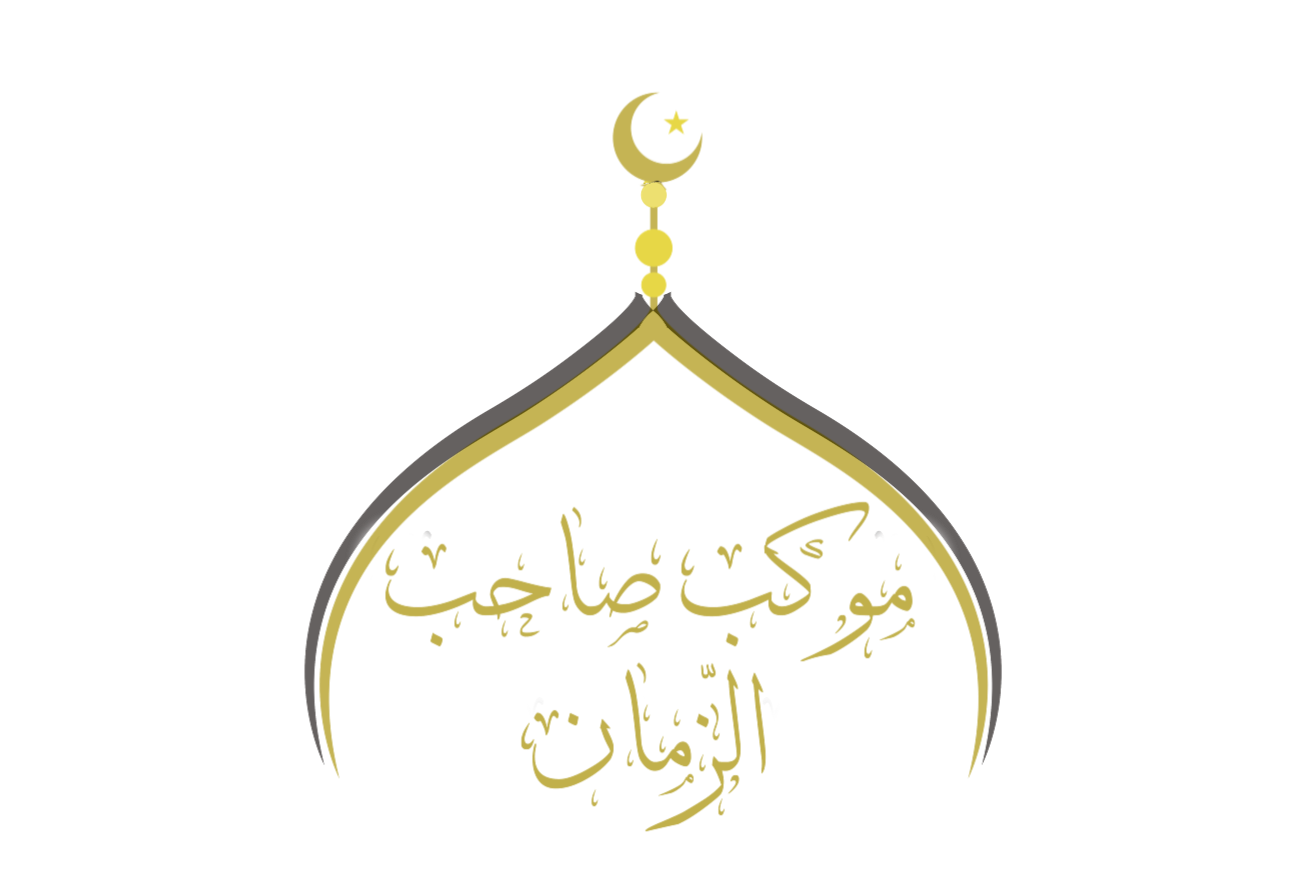 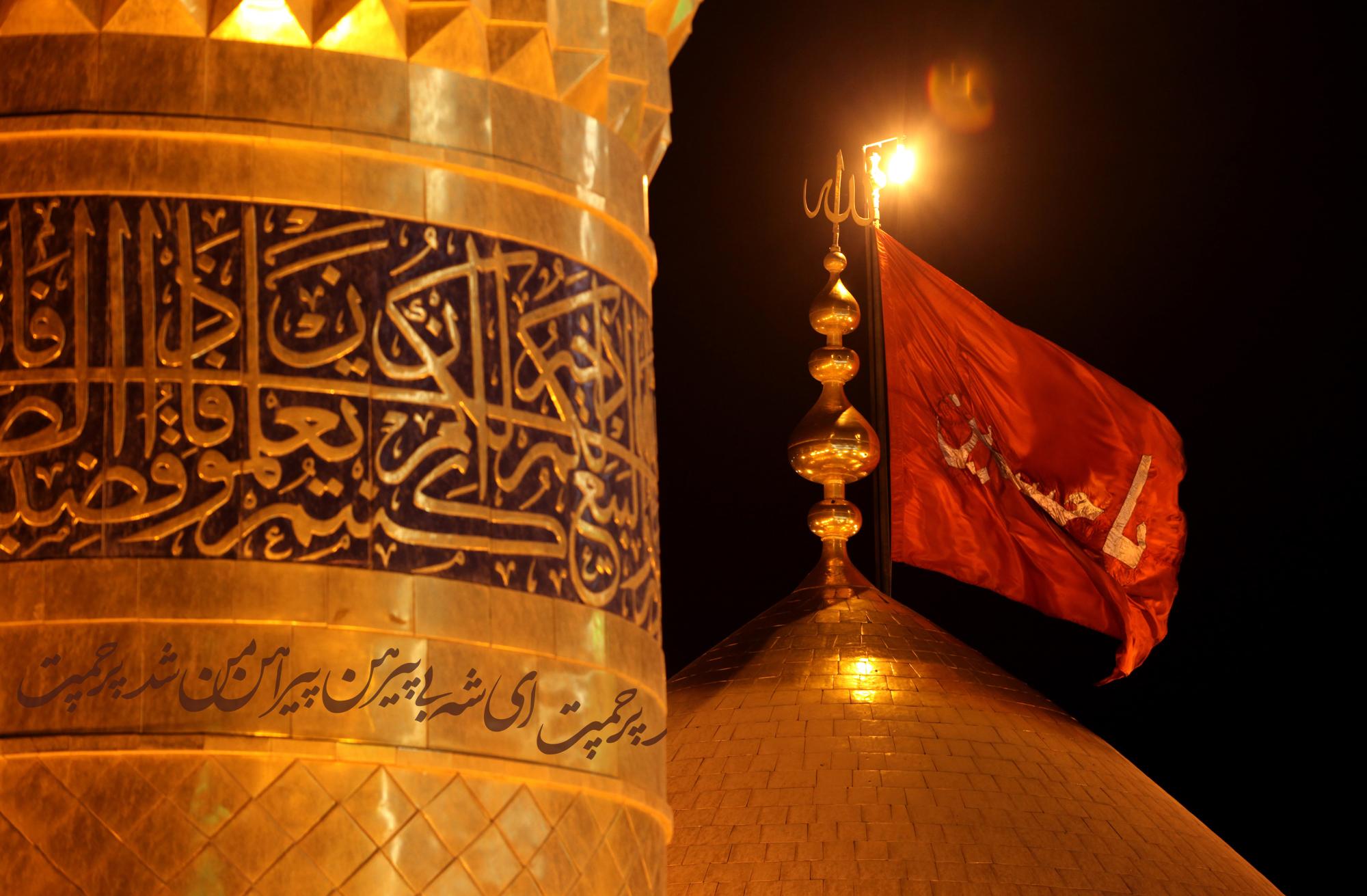 وَاشْهَدُ انَّكَ مِنْ دَعَائِمِ ٱلدِّينِ
I bear witness that you are one of the mainstays of the religion
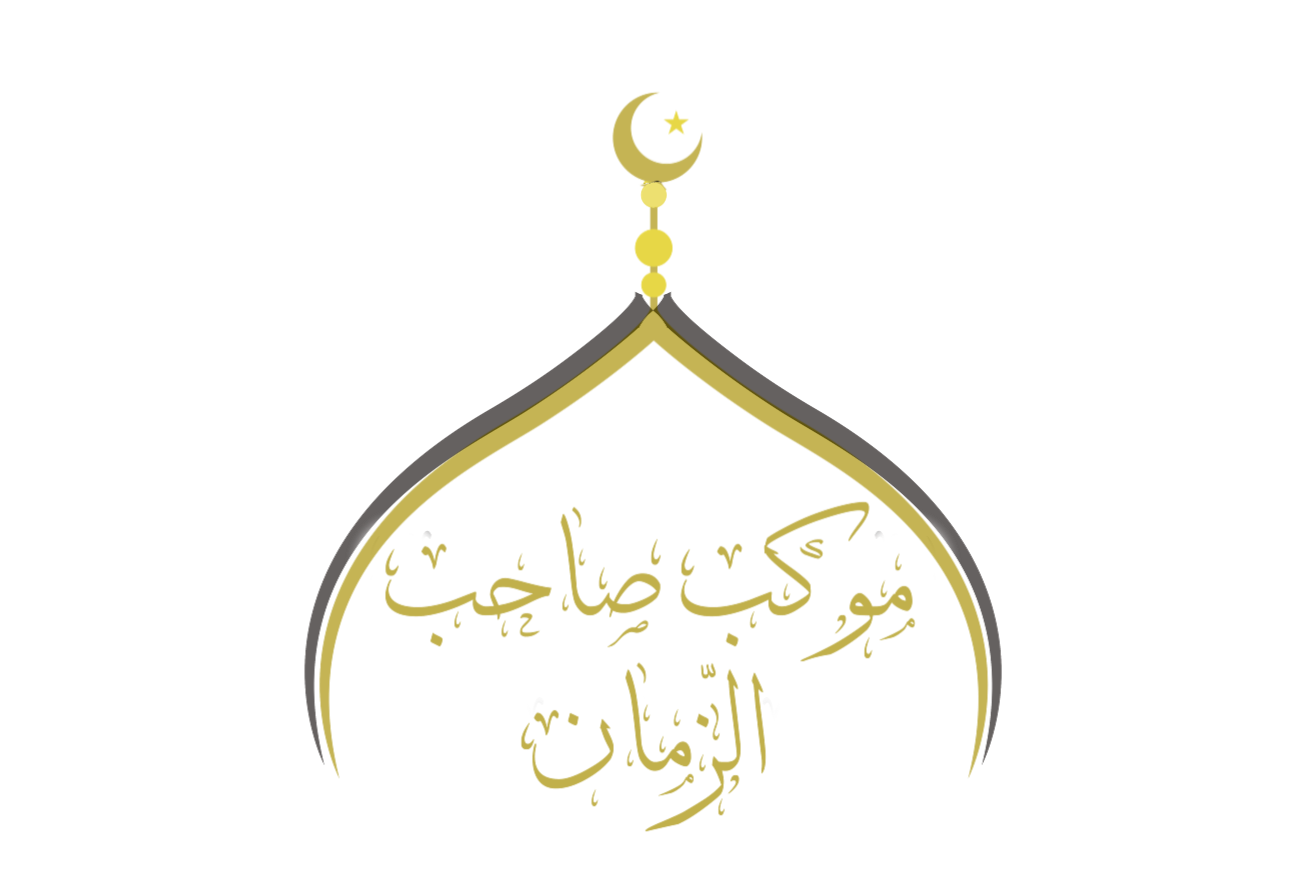 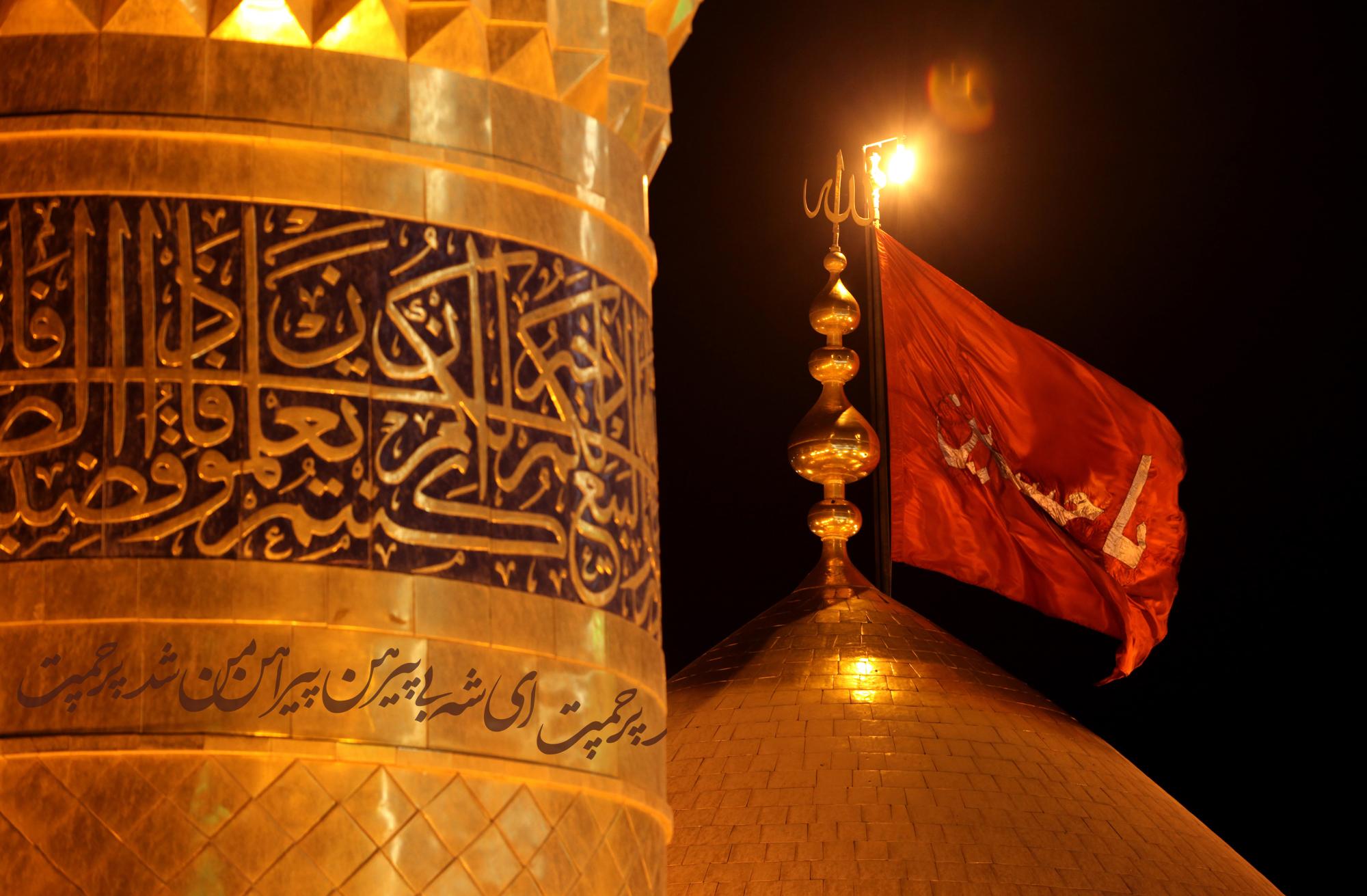 وَارْكَانِ ٱلْمُؤْمِنِينَ
And the support of the faithful believers
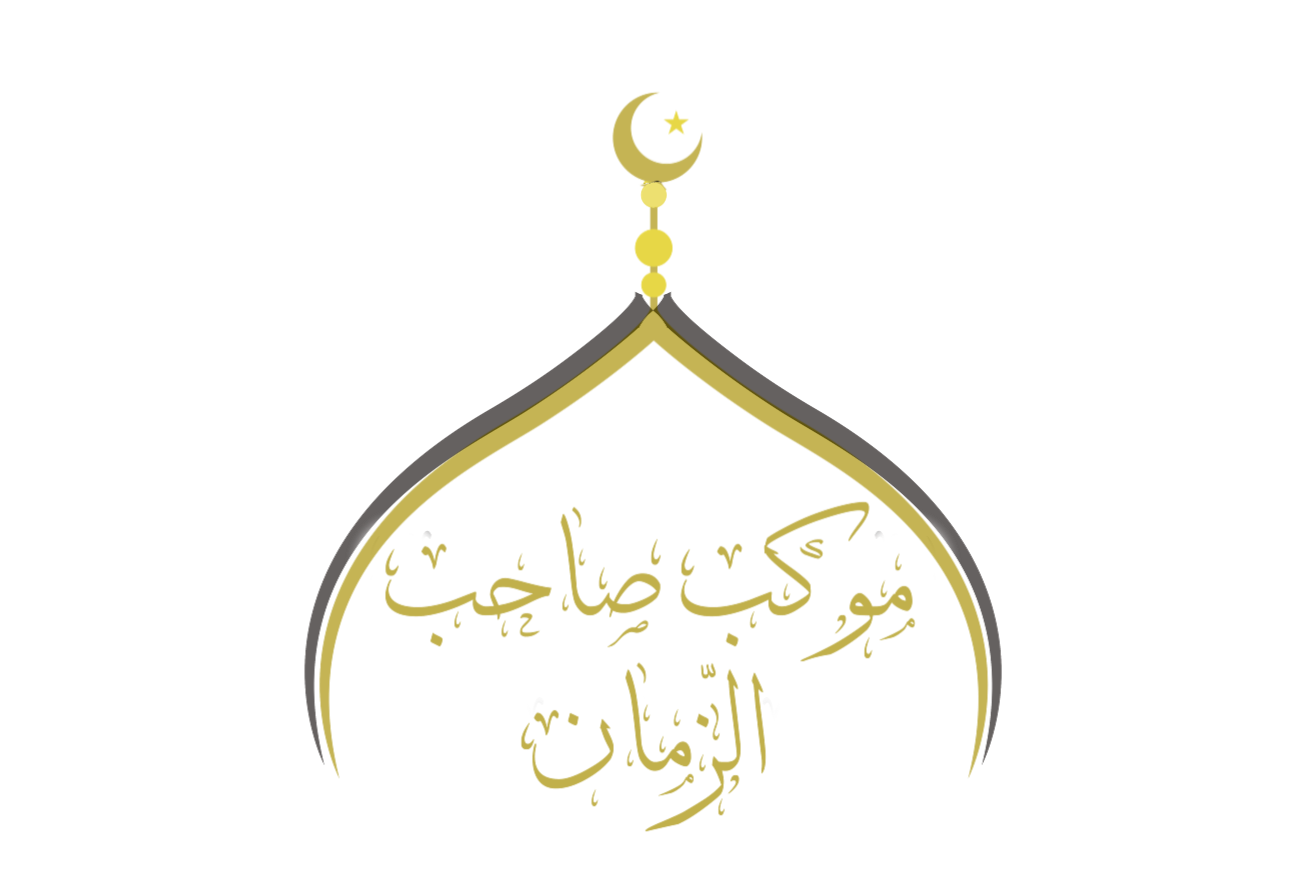 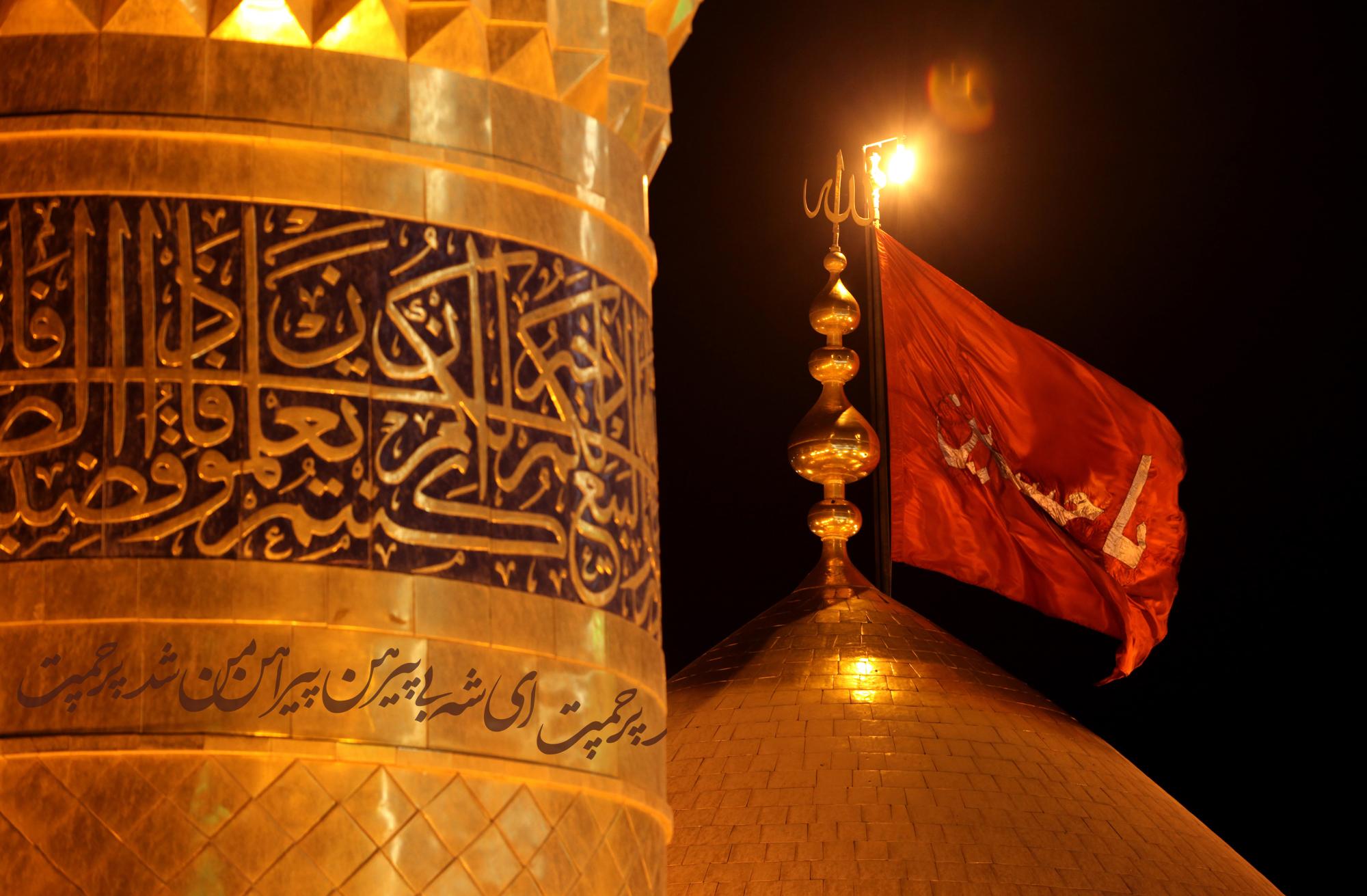 وَاشْهَدُ انَّكَ ٱلإِمَامُ ٱلْبَرُّ ٱلتَّقِيُّ
I bear witness that you are the God-fearing, the pious
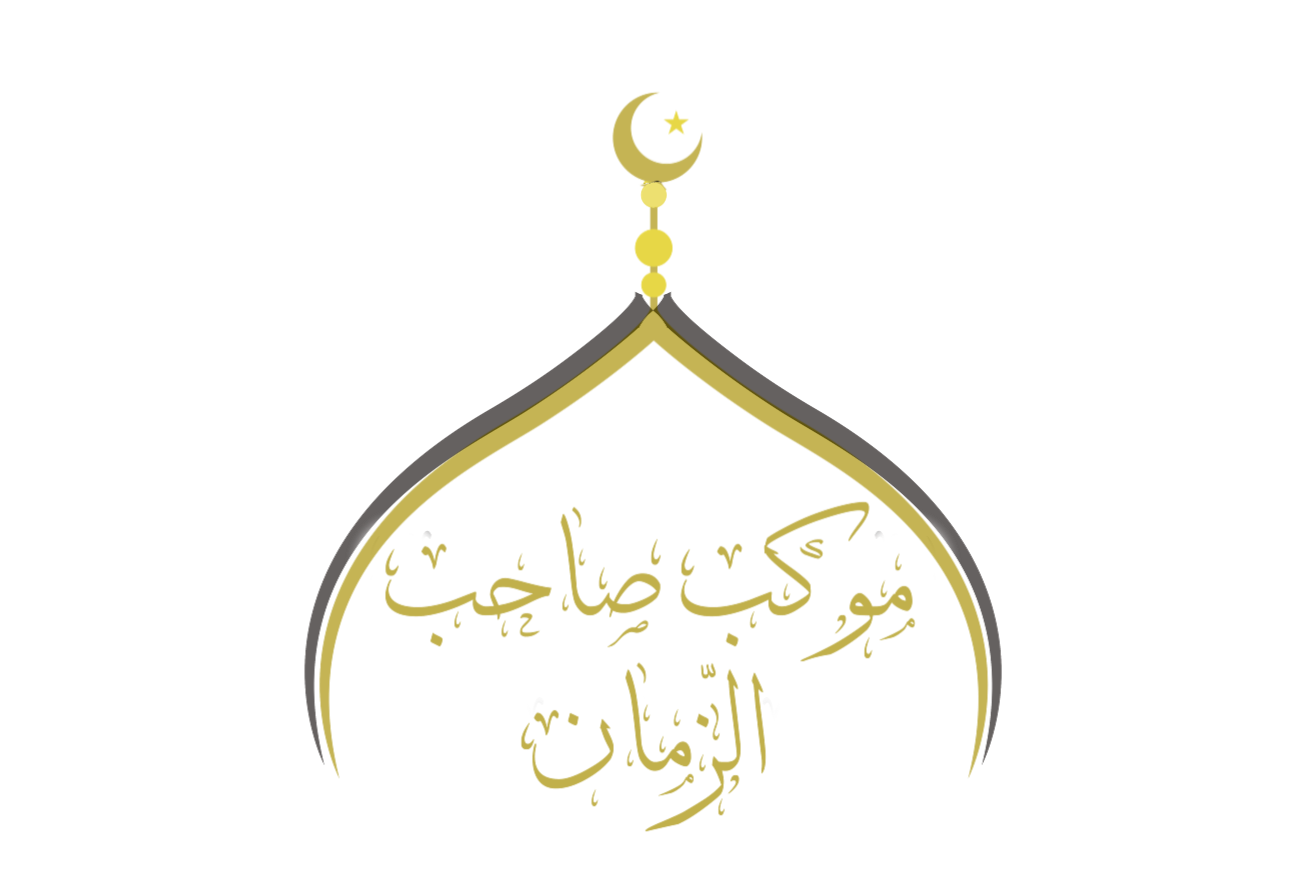 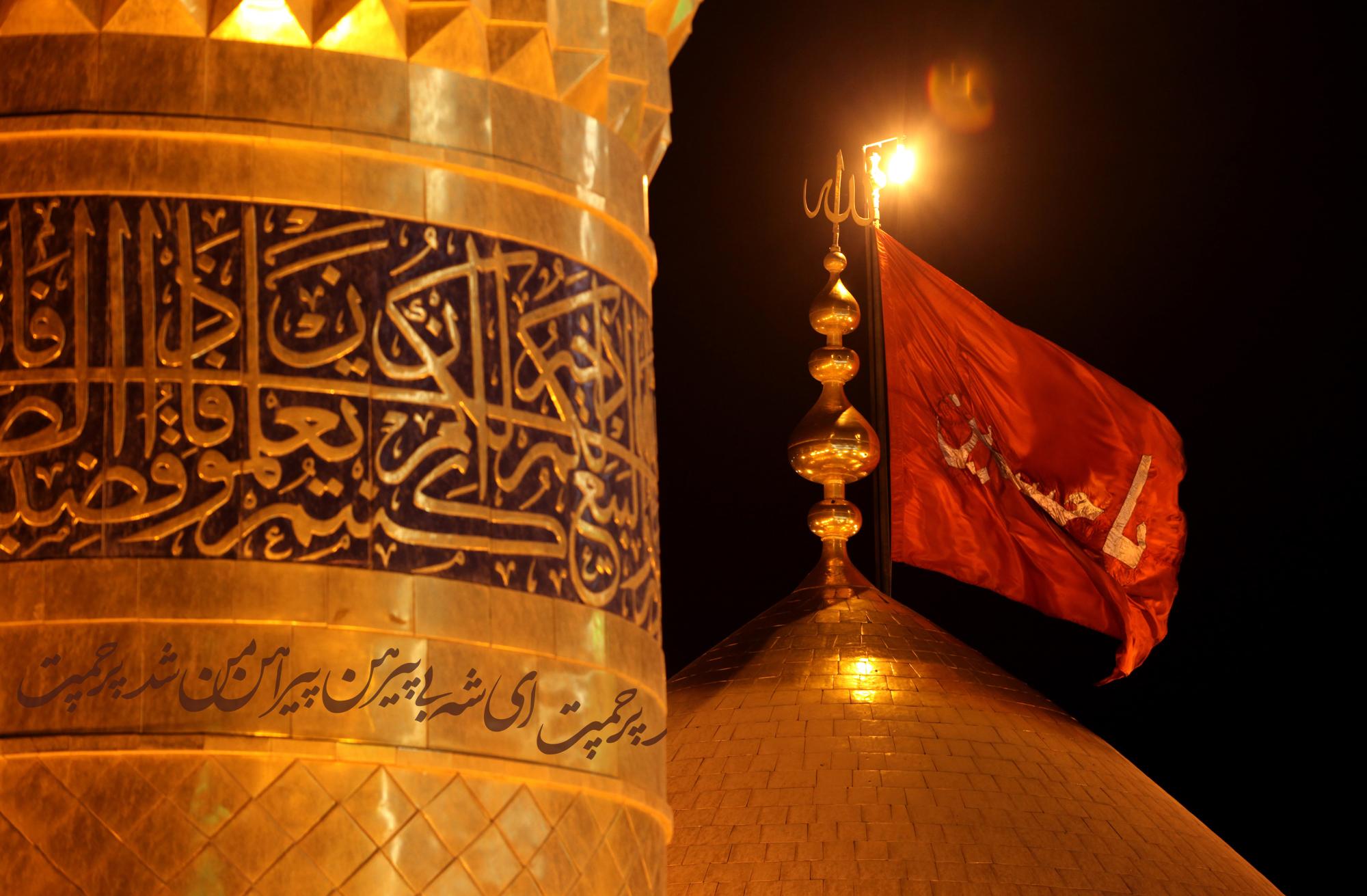 ٱلرَّضِيُّ ٱلزَّكِيُّ ٱلْهَادِي ٱلْمَهْدِيُّ
The pleased, the immaculate, the guide, and well-guided Imam
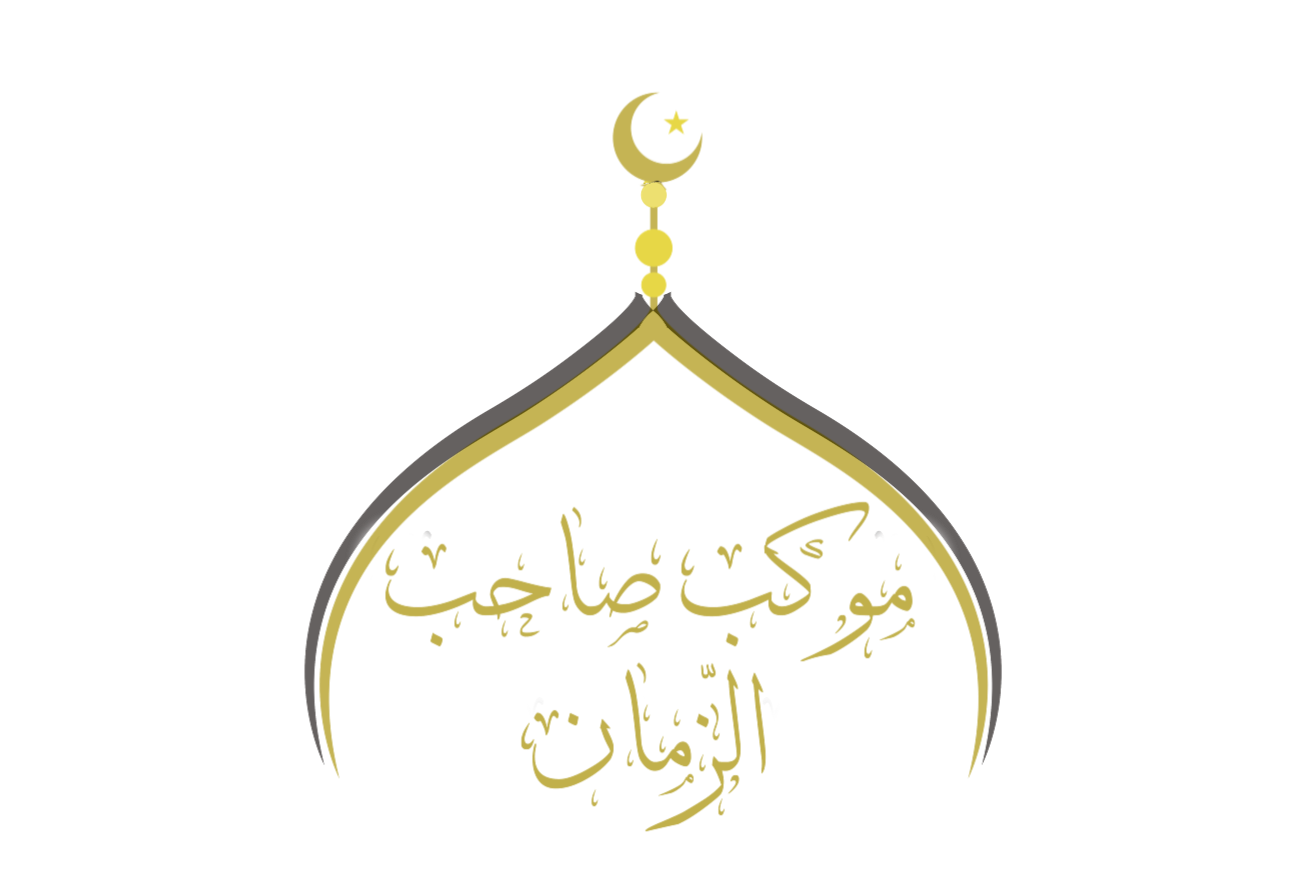 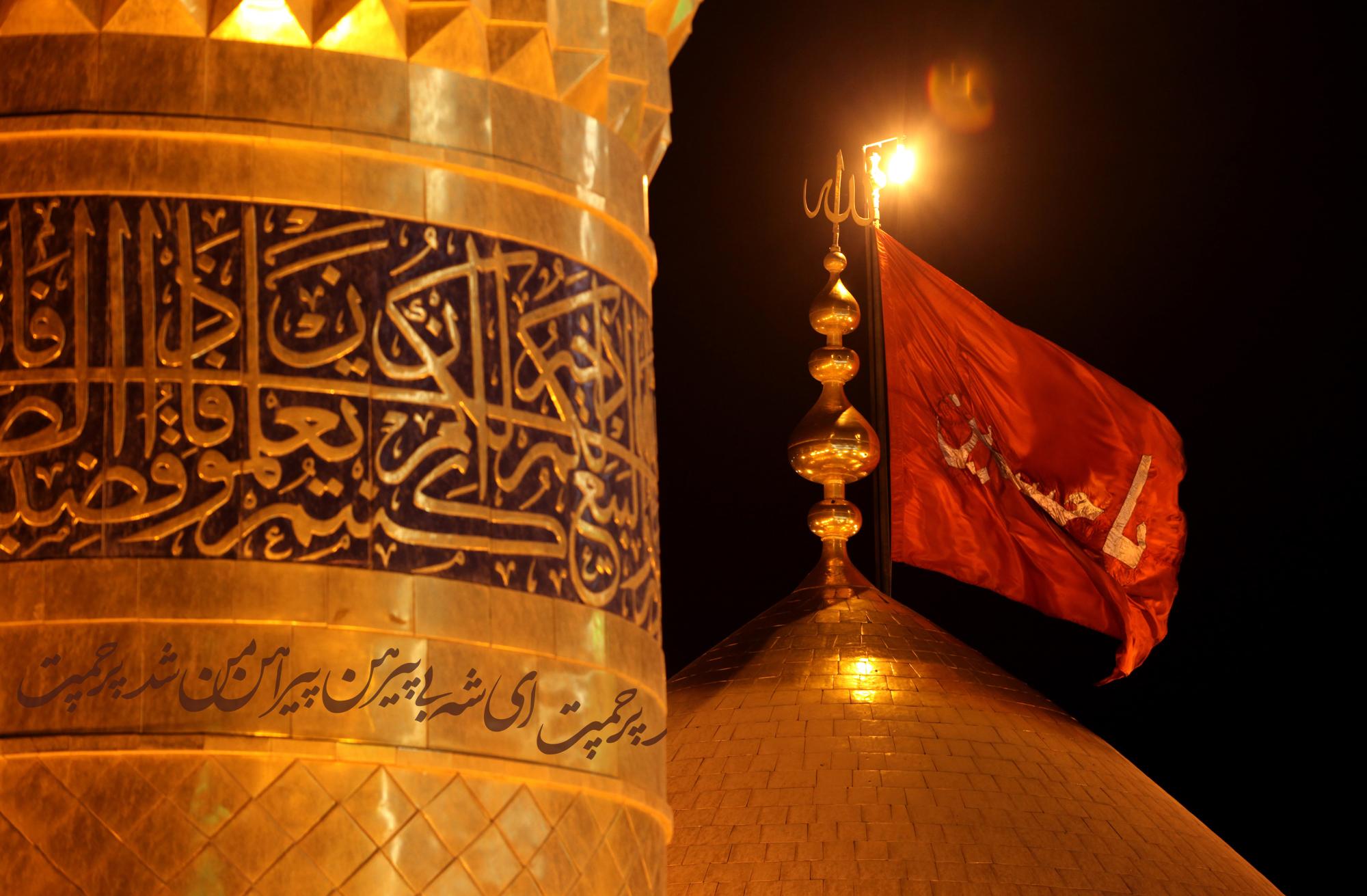 وَاشْهَدُ انَّ ٱلائِمَّةَ مِنْ وُلْدِكَ كَلِمَةُ ٱلتَّقْوَىٰ
And (I bear witness) that the Imams from your progeny are the spokesmen of piety
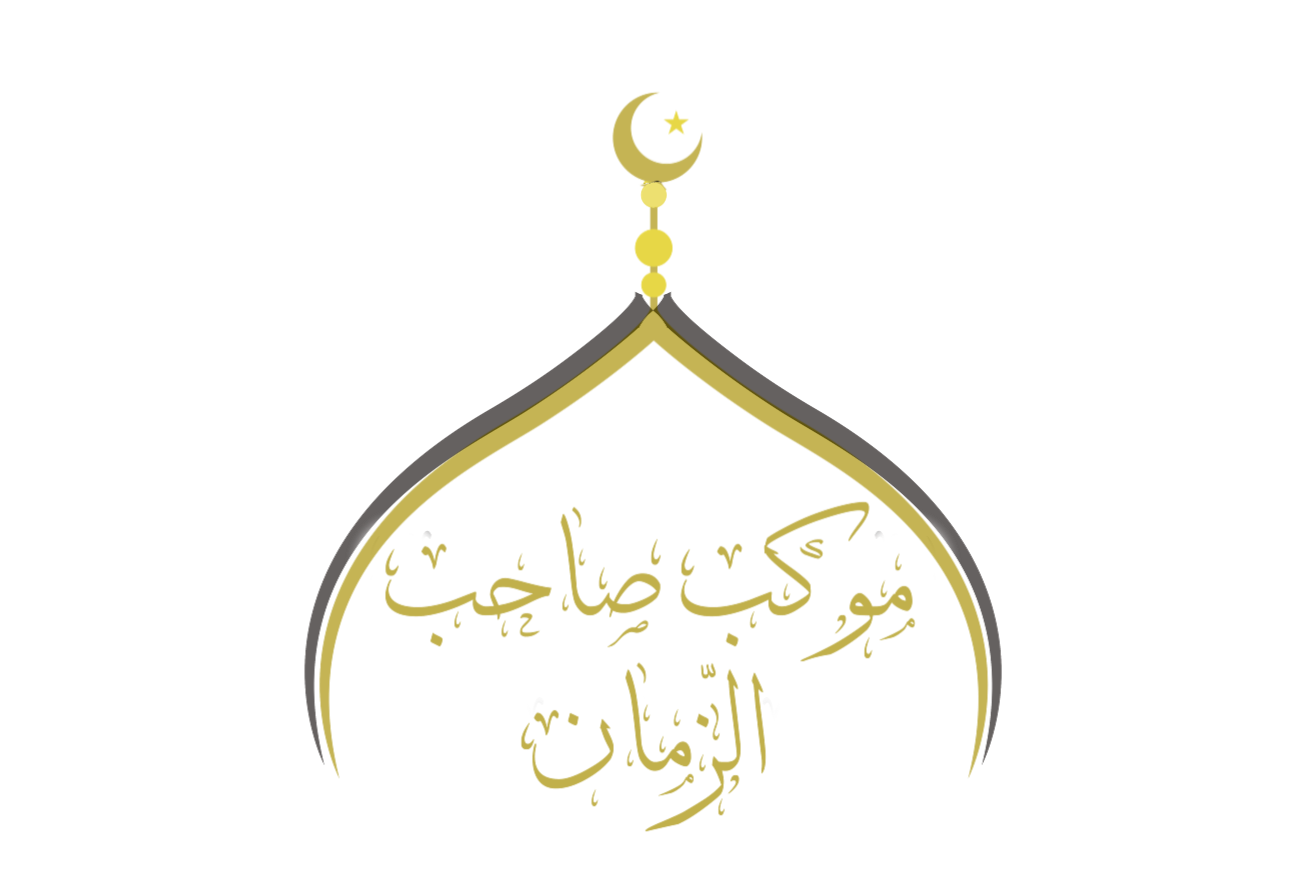 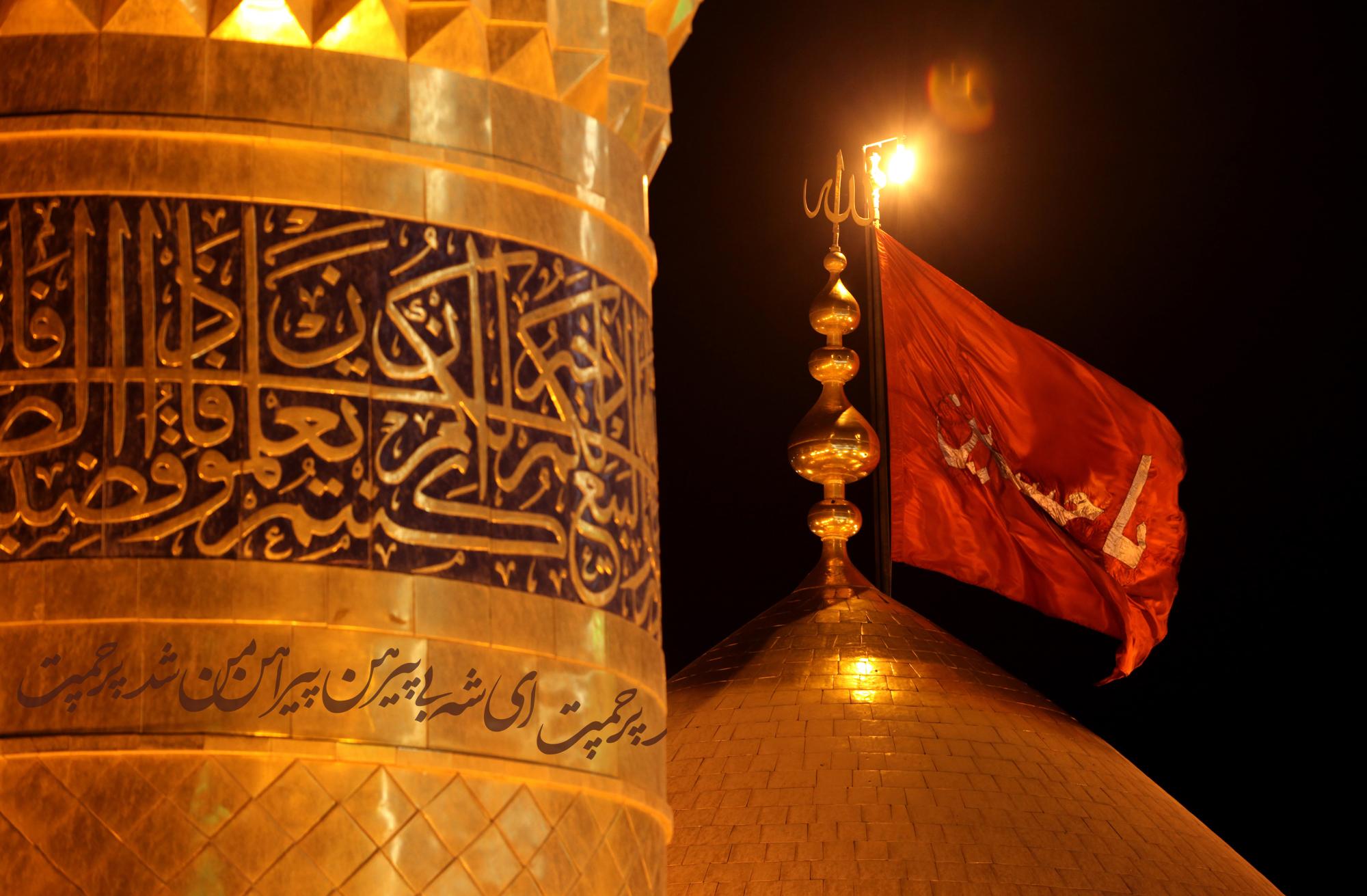 وَاعْلاَمُ ٱلْهُدَىٰ وَٱلْعُروَةُ ٱلْوُثْقَىٰ
The signs of guidance, the firmest handle (of Islam)
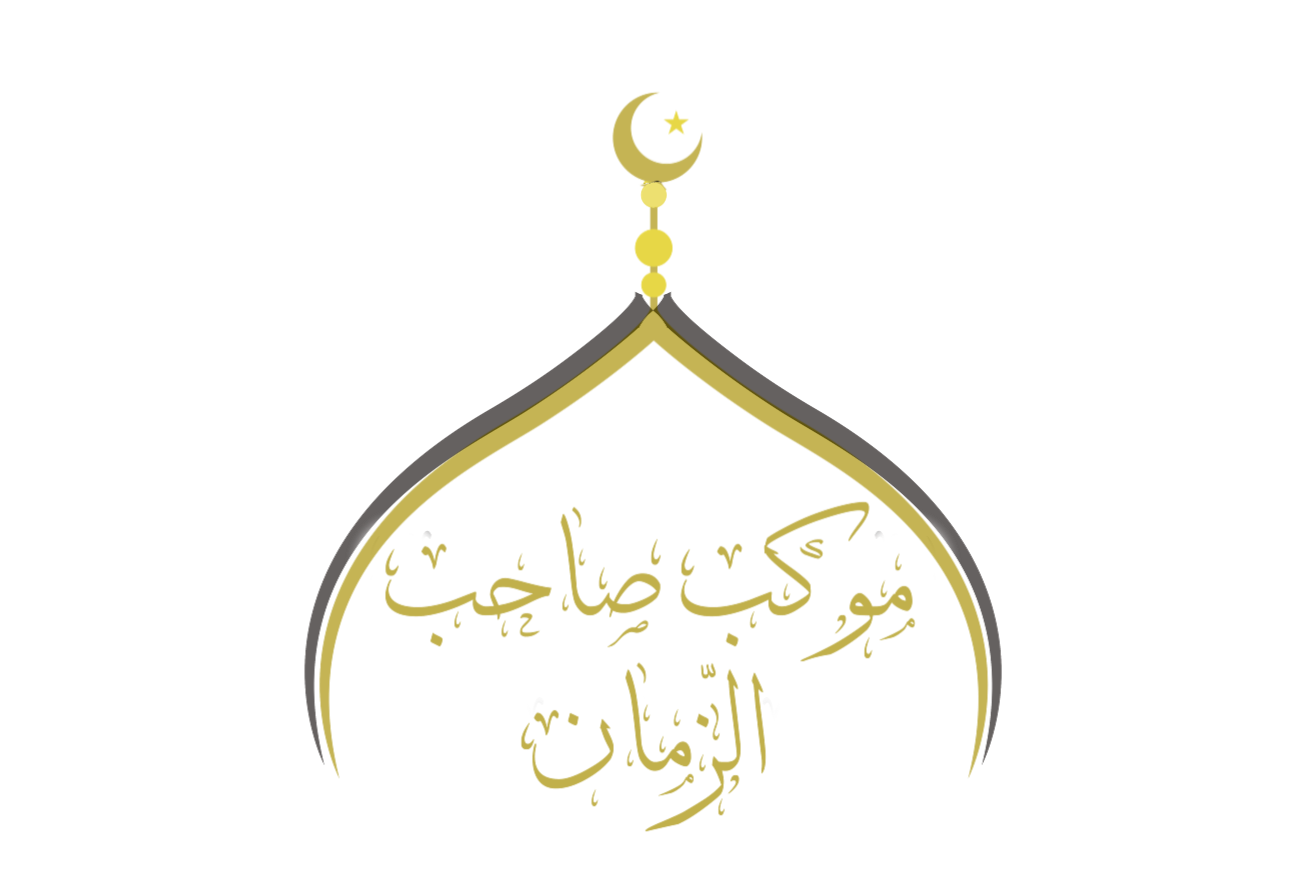 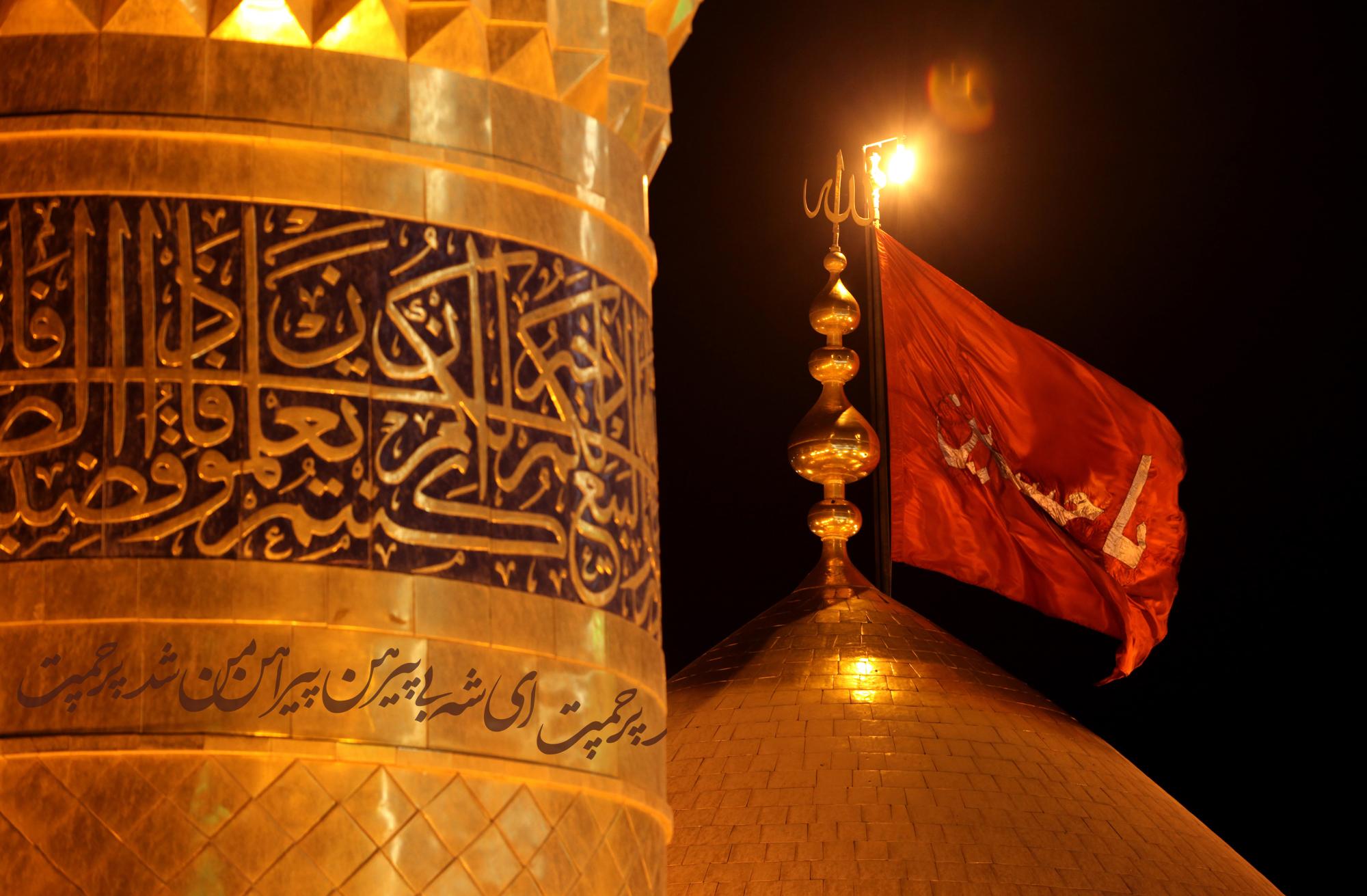 وَٱلْحُجَّةُ عَلَىٰ اهْلِ ٱلدُّنْيَا
And the proof upon the inhabitants of the world
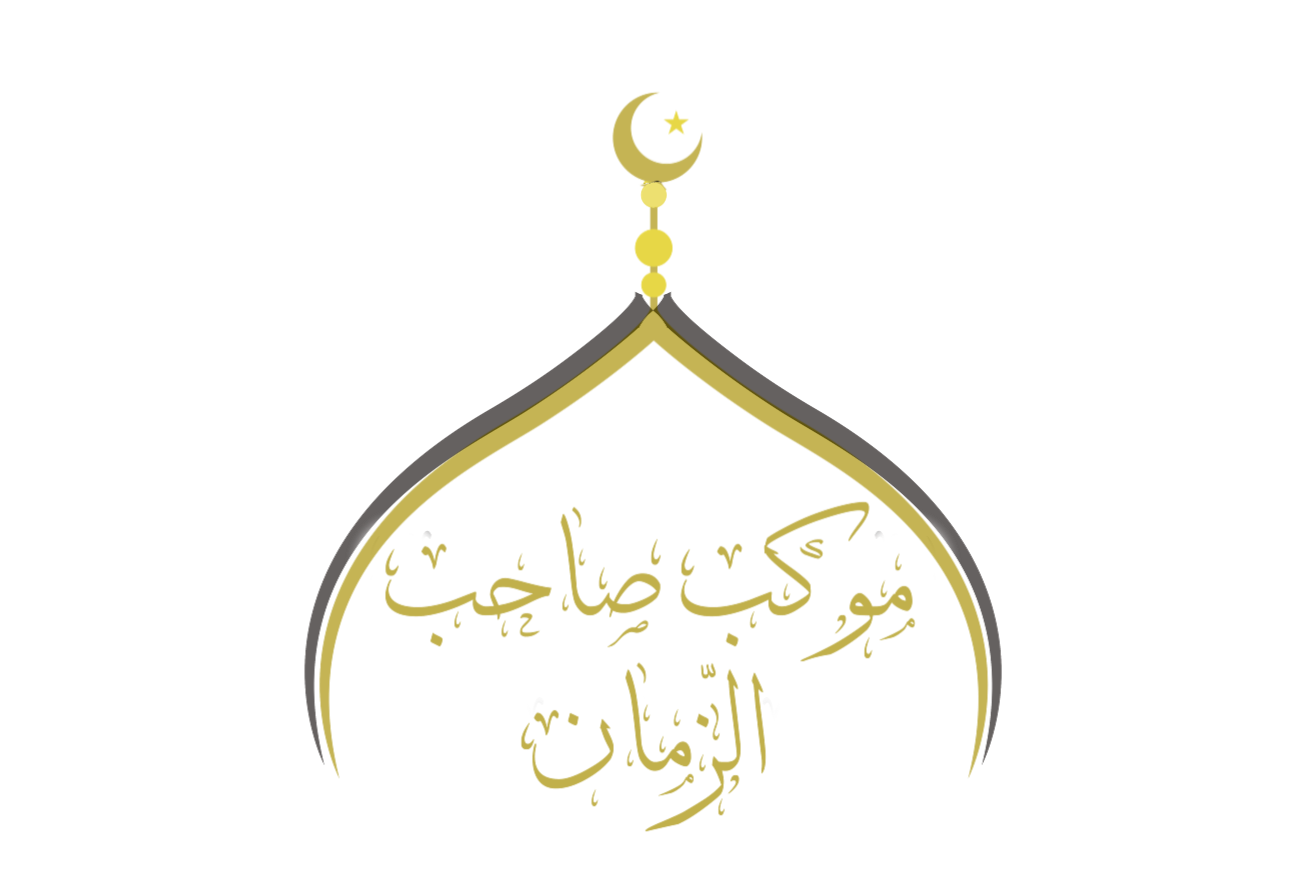 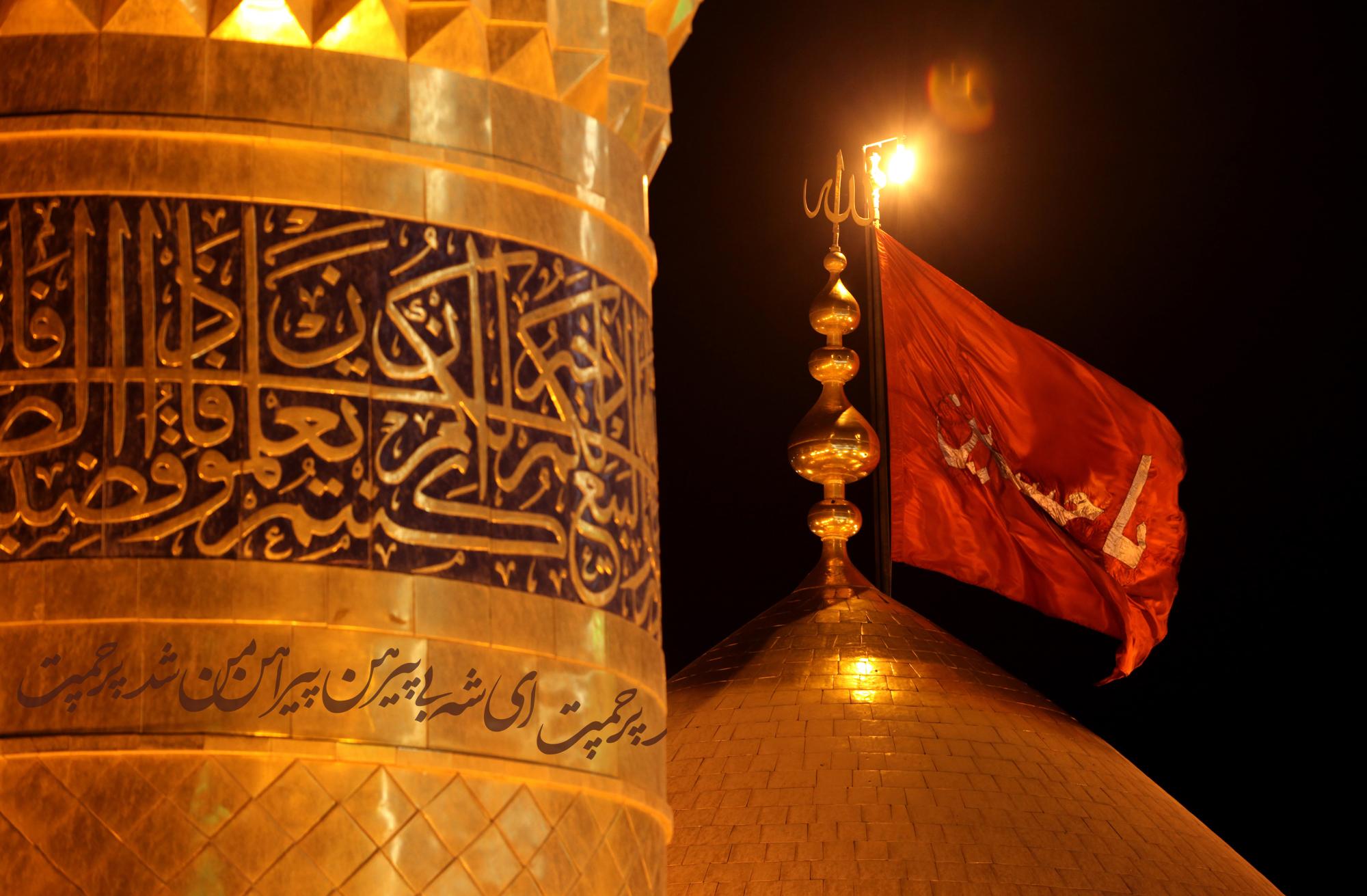 وَاشْهِدُ ٱللَّهَ وَمَلاَئِكَتَهُ وَانْبِيَاءَهُ وَرُسُلَهُ
And I call Allah, His angels, His Prophets, and His Messengers
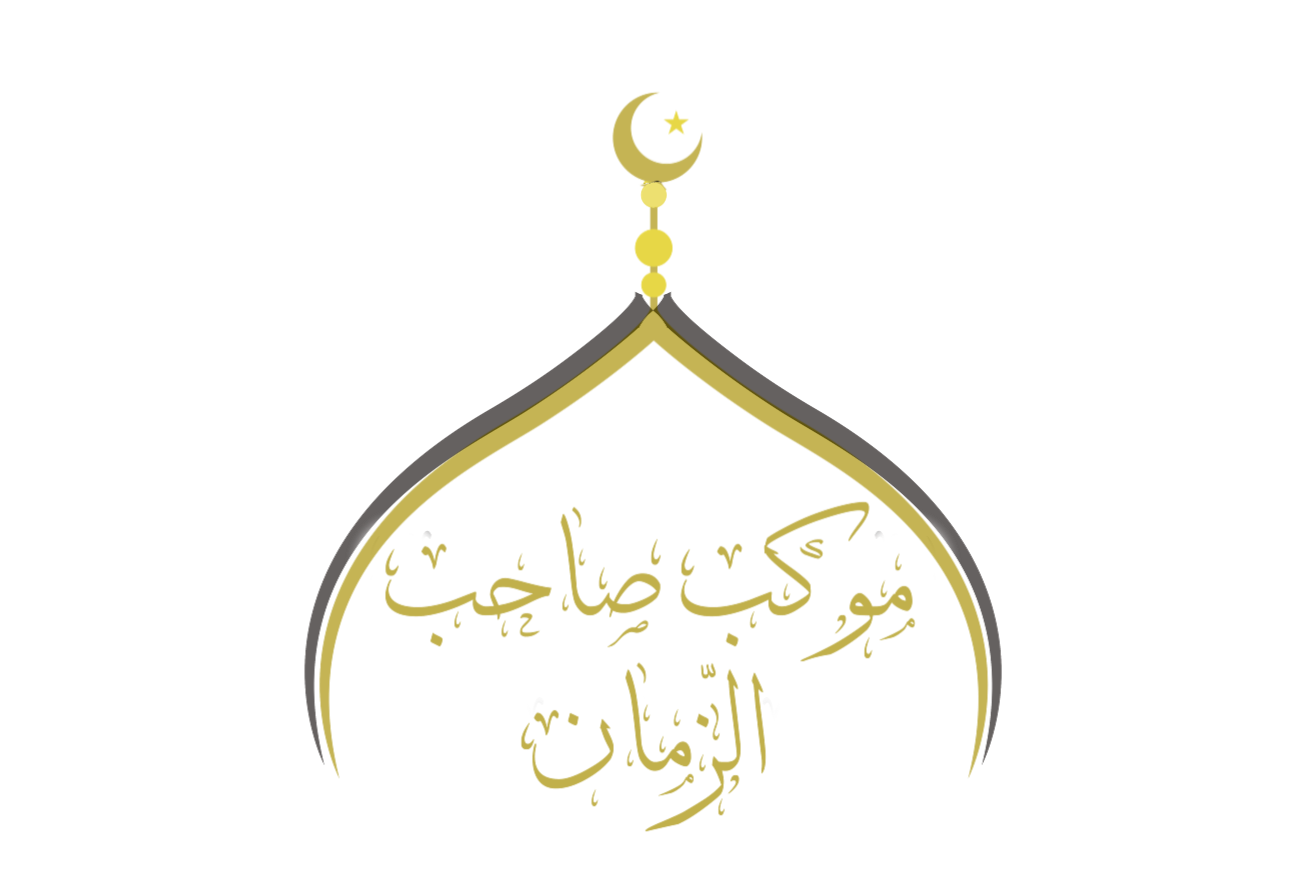 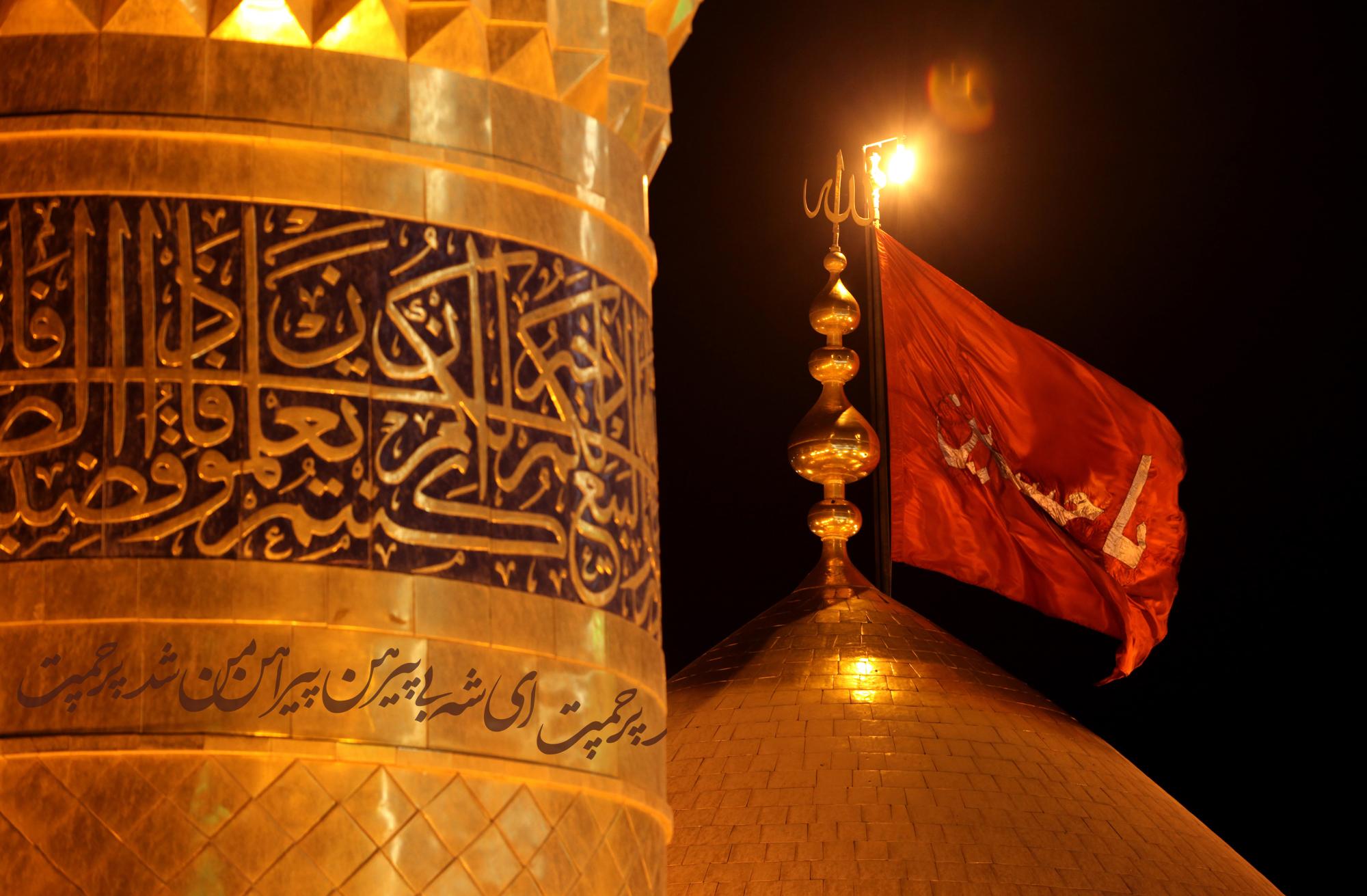 انِّي بِكُمْ مُؤْمِنٌ وَبِإِيَابِكُمْ مُوقِنٌ
To witness for me that I believe in you all, and am certain of your return
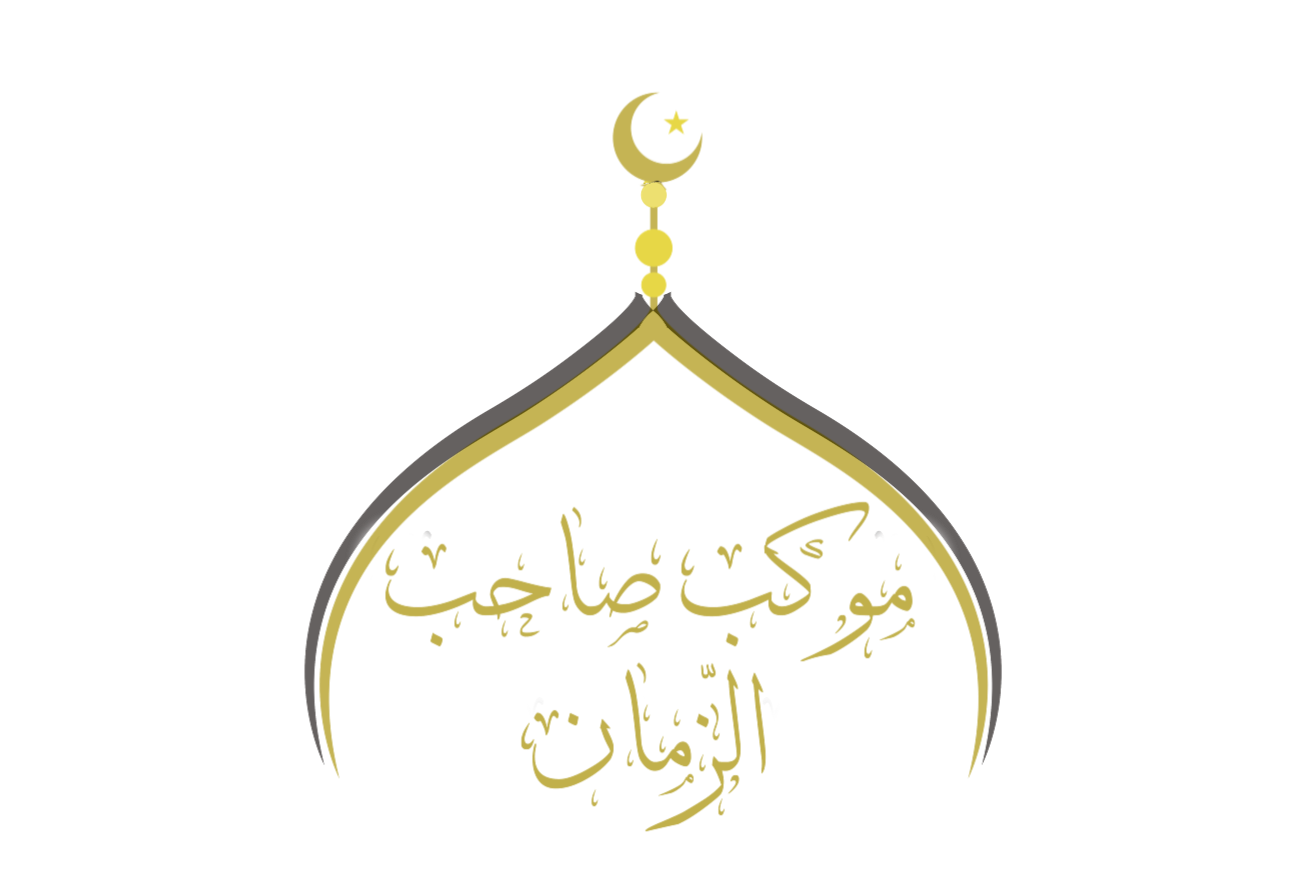 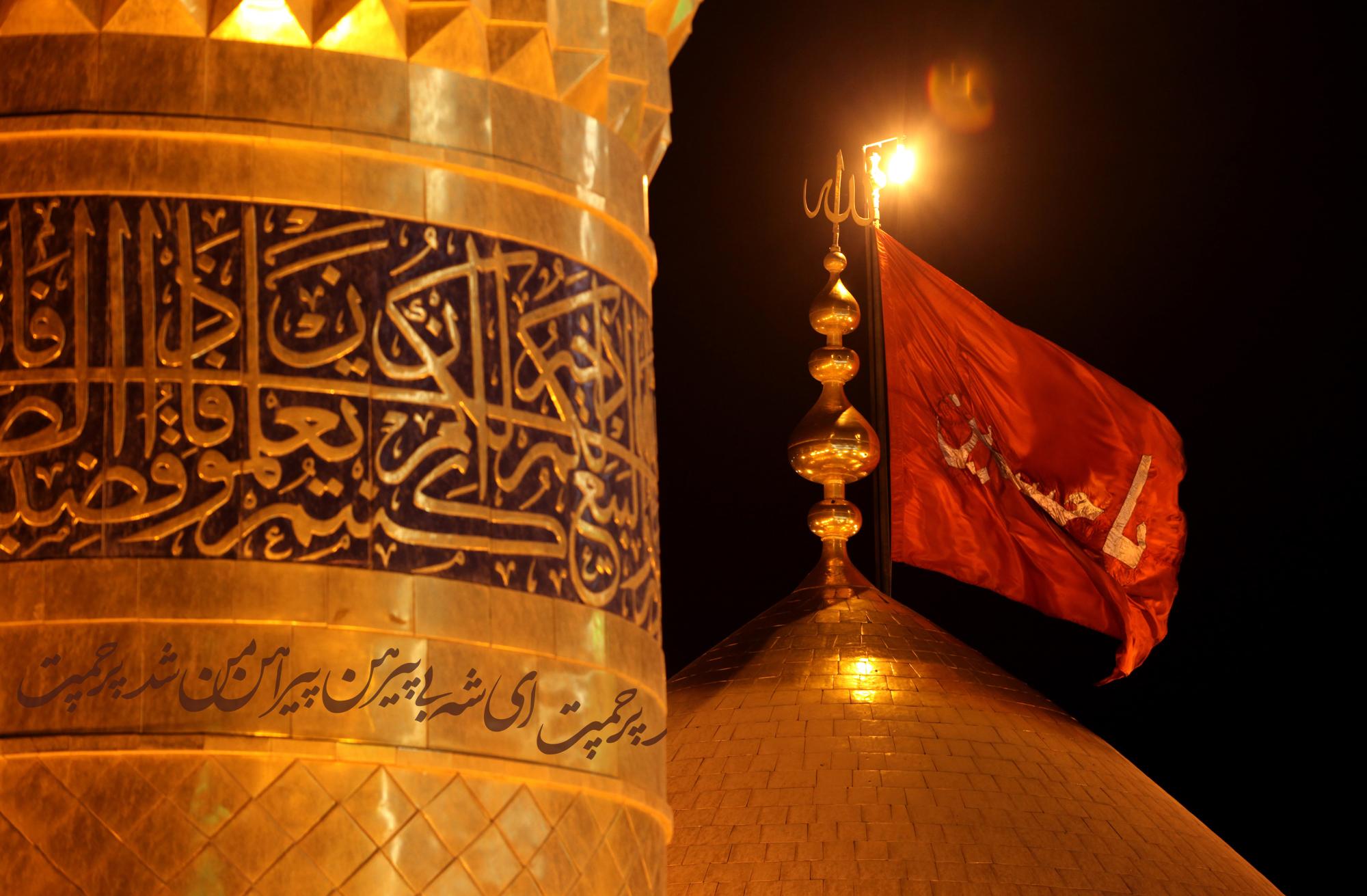 بِشَرَائِعِ دِينِي وَخَوَاتِيمِ عَمَلي
(and certain) with the laws of my religion and in the seals of my deeds
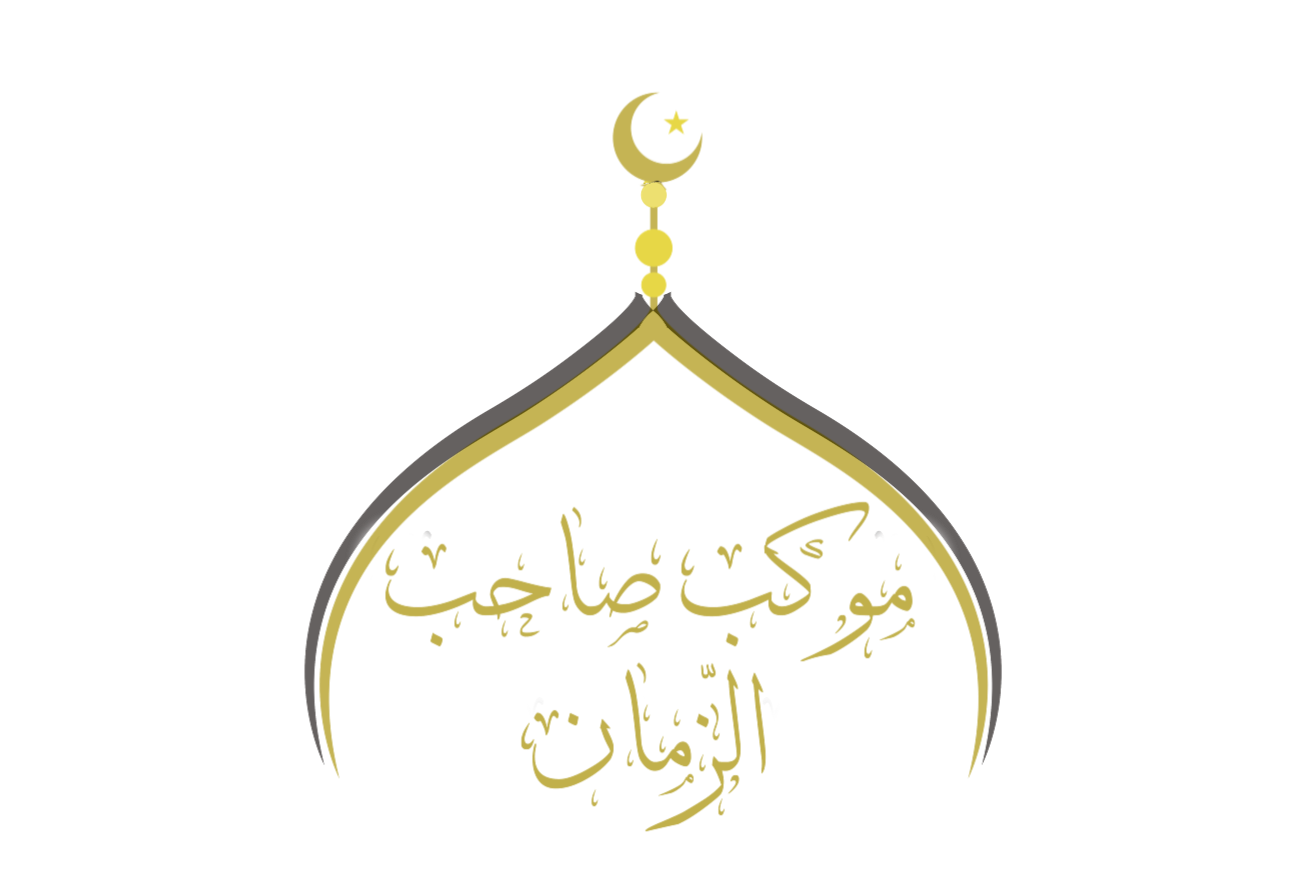 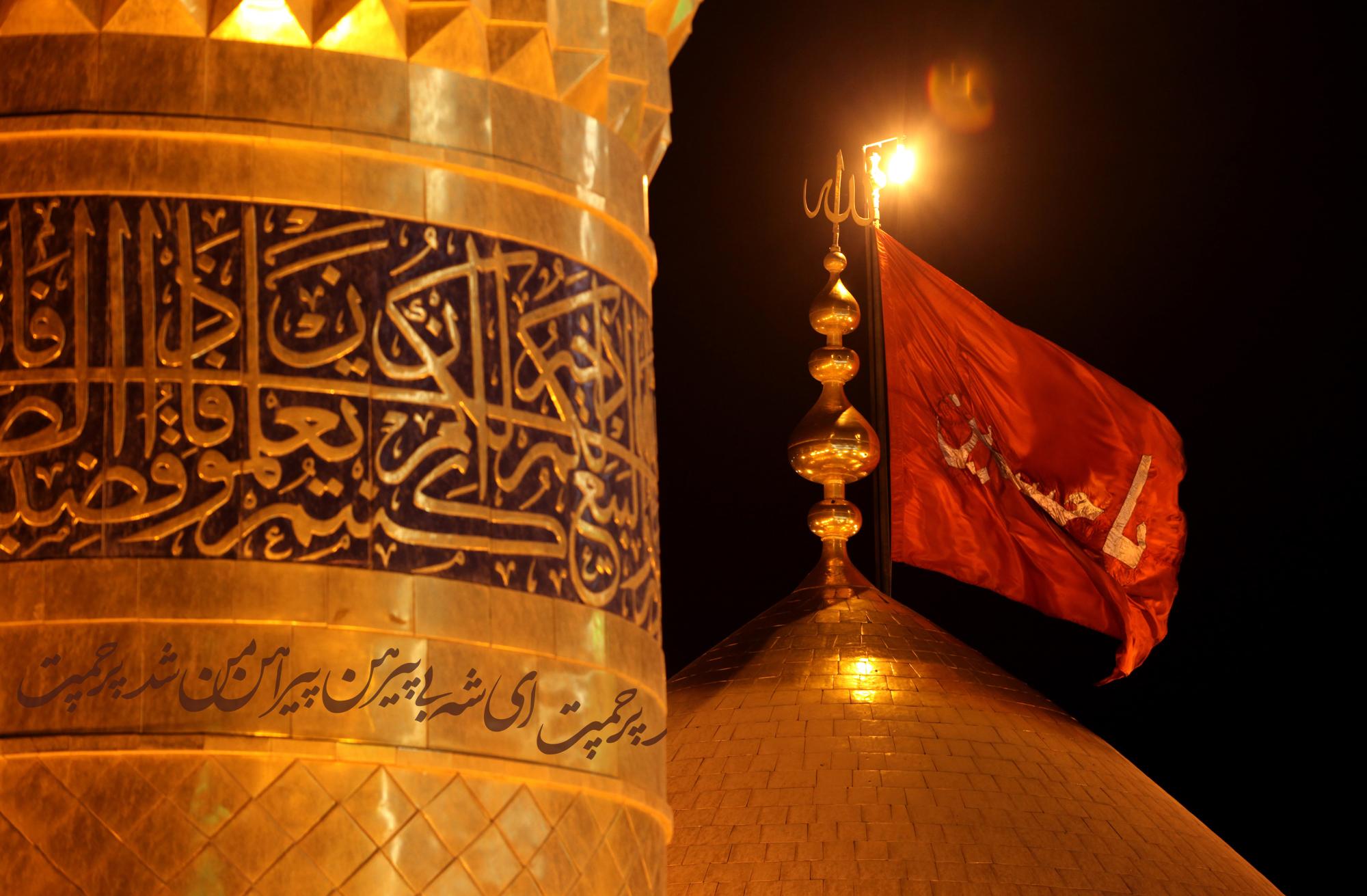 وَقَلْبِي لِقَلْبِكُمْ سِلْمٌ
My heart is at peace with you all
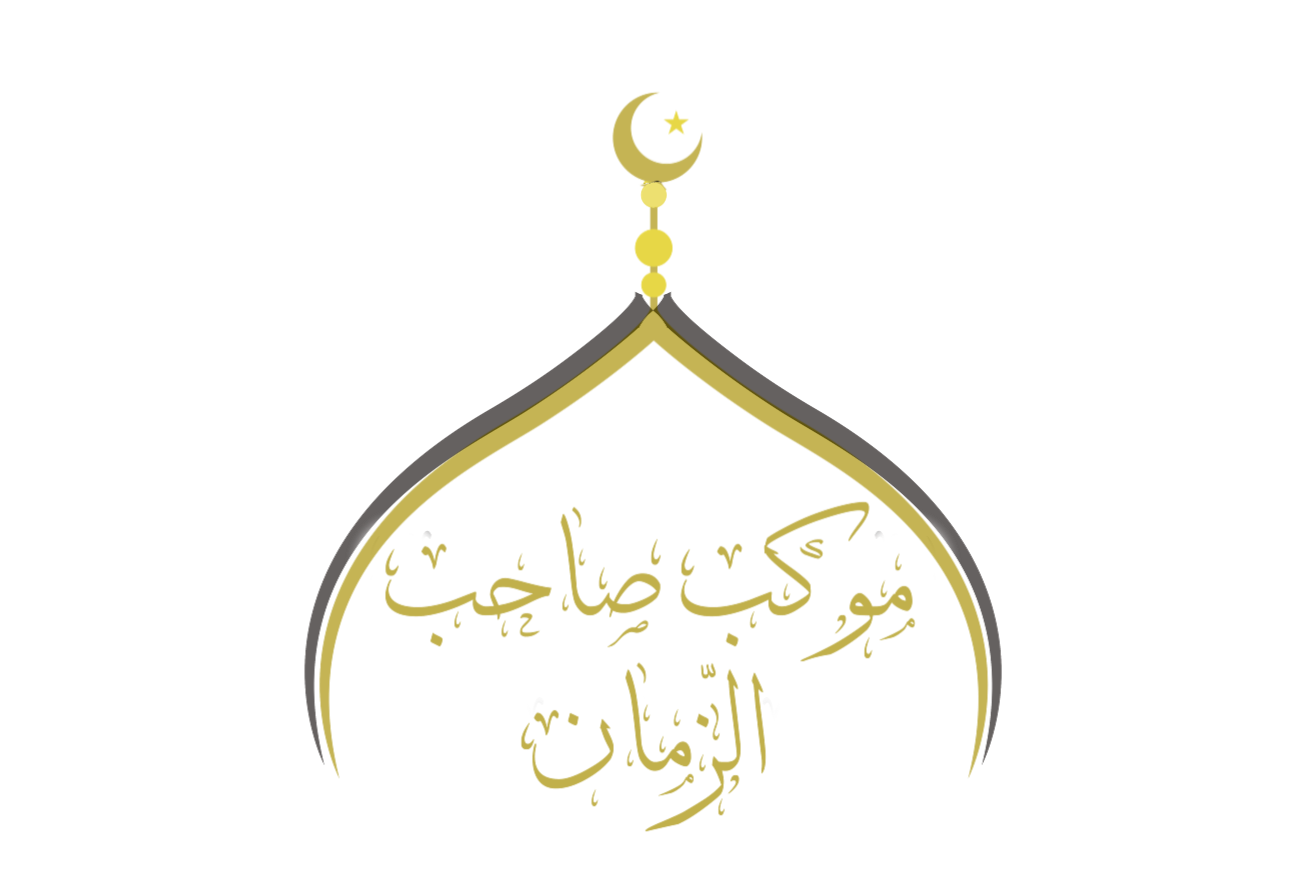 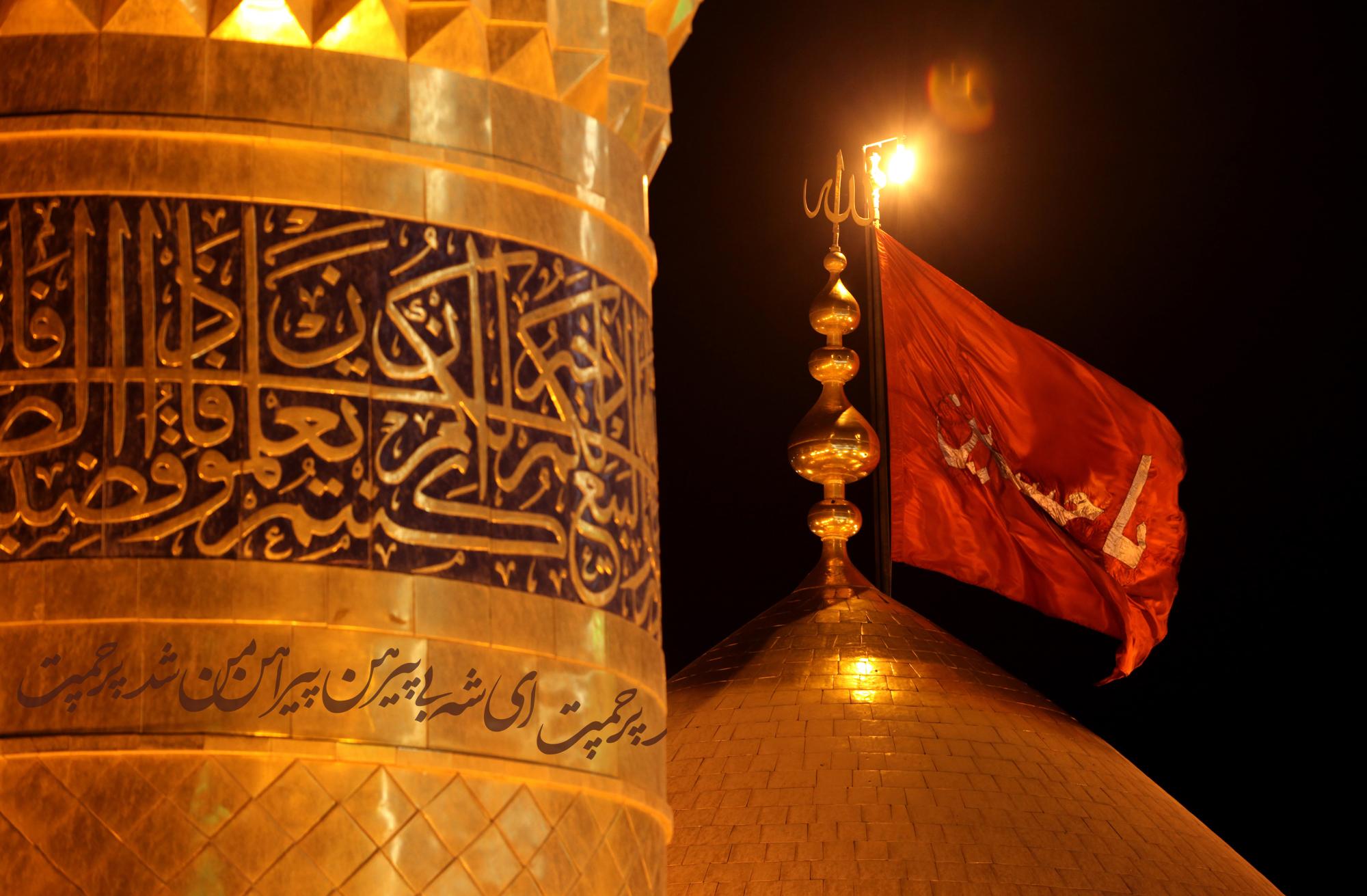 وَامْرِي لاِمْرِكُمْ مُتَّبِعٌ
And all my affairs are based on your commands
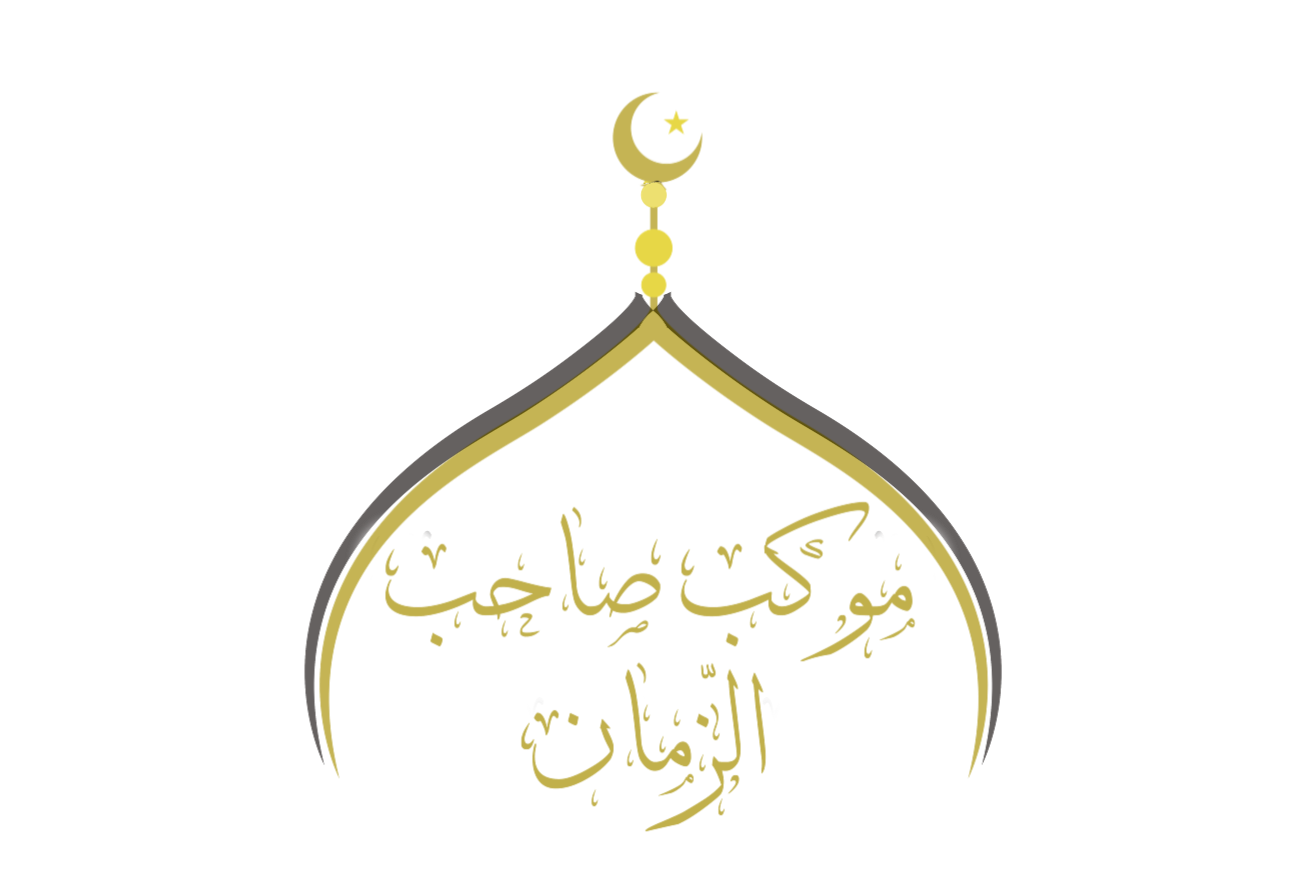 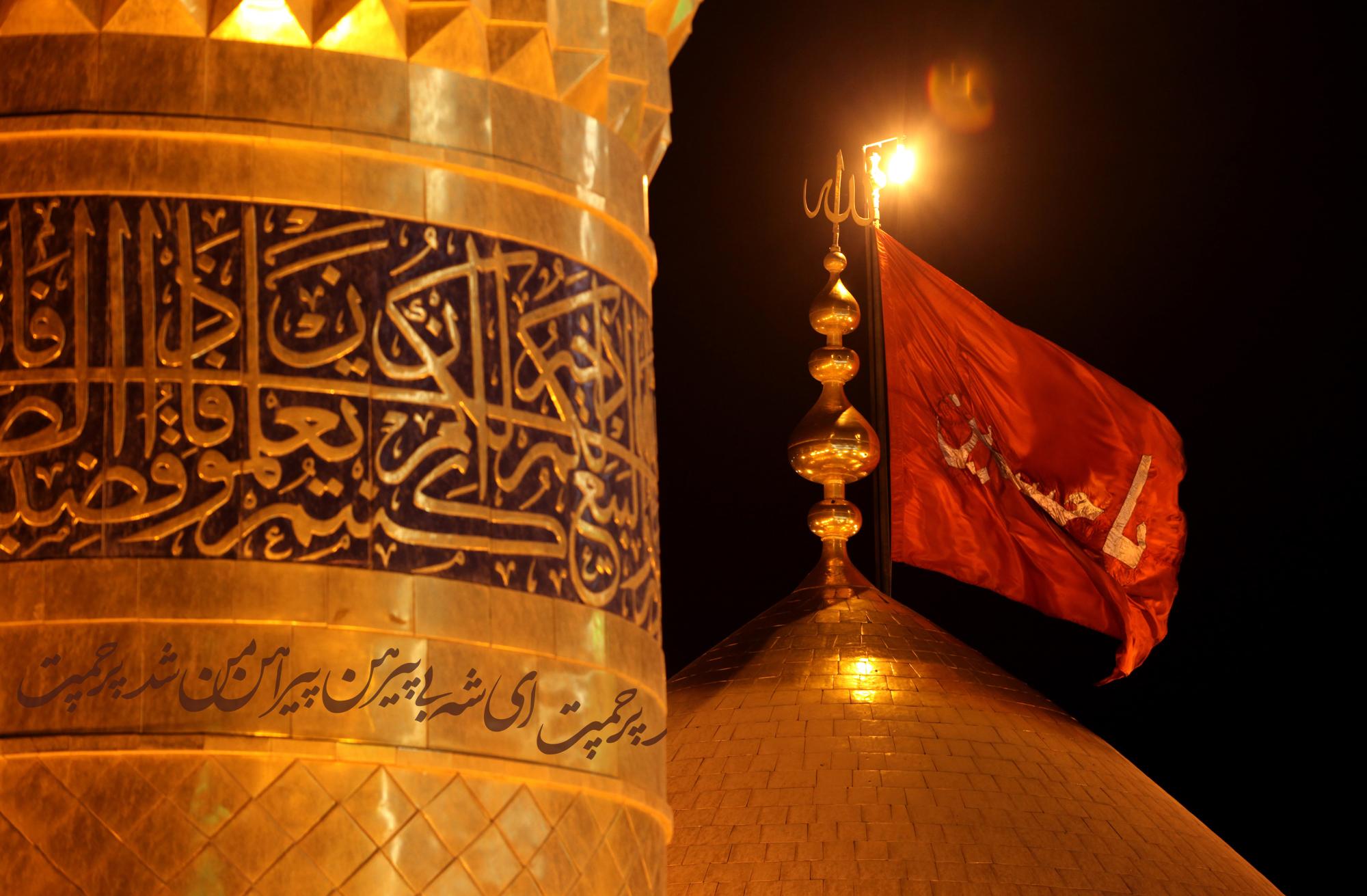 صَلَوَاتُ اللَّهِ عَلَيْكُمْ وَعَلَىٰ ارْوَاحِكُمْ
May Allah’s blessings be on your souls
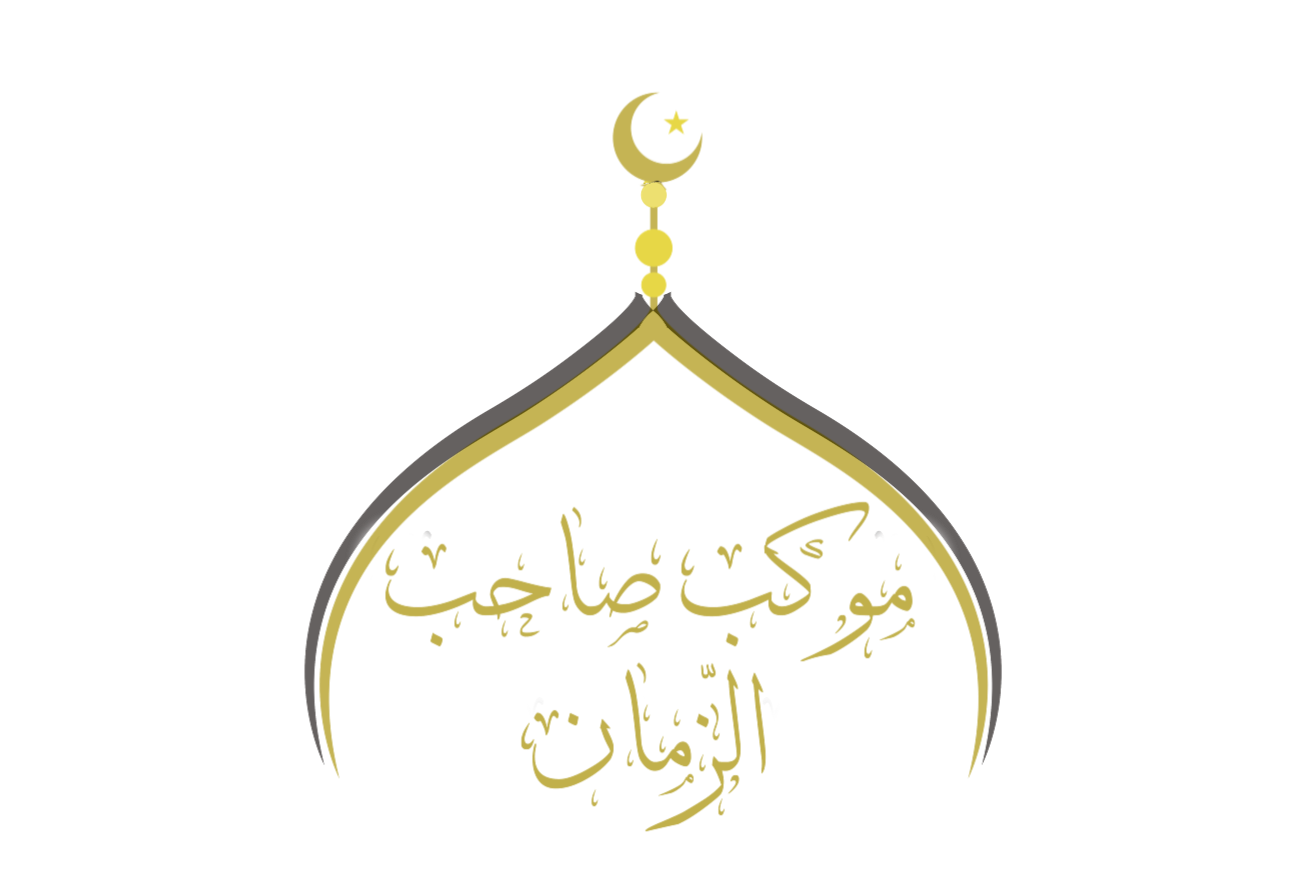 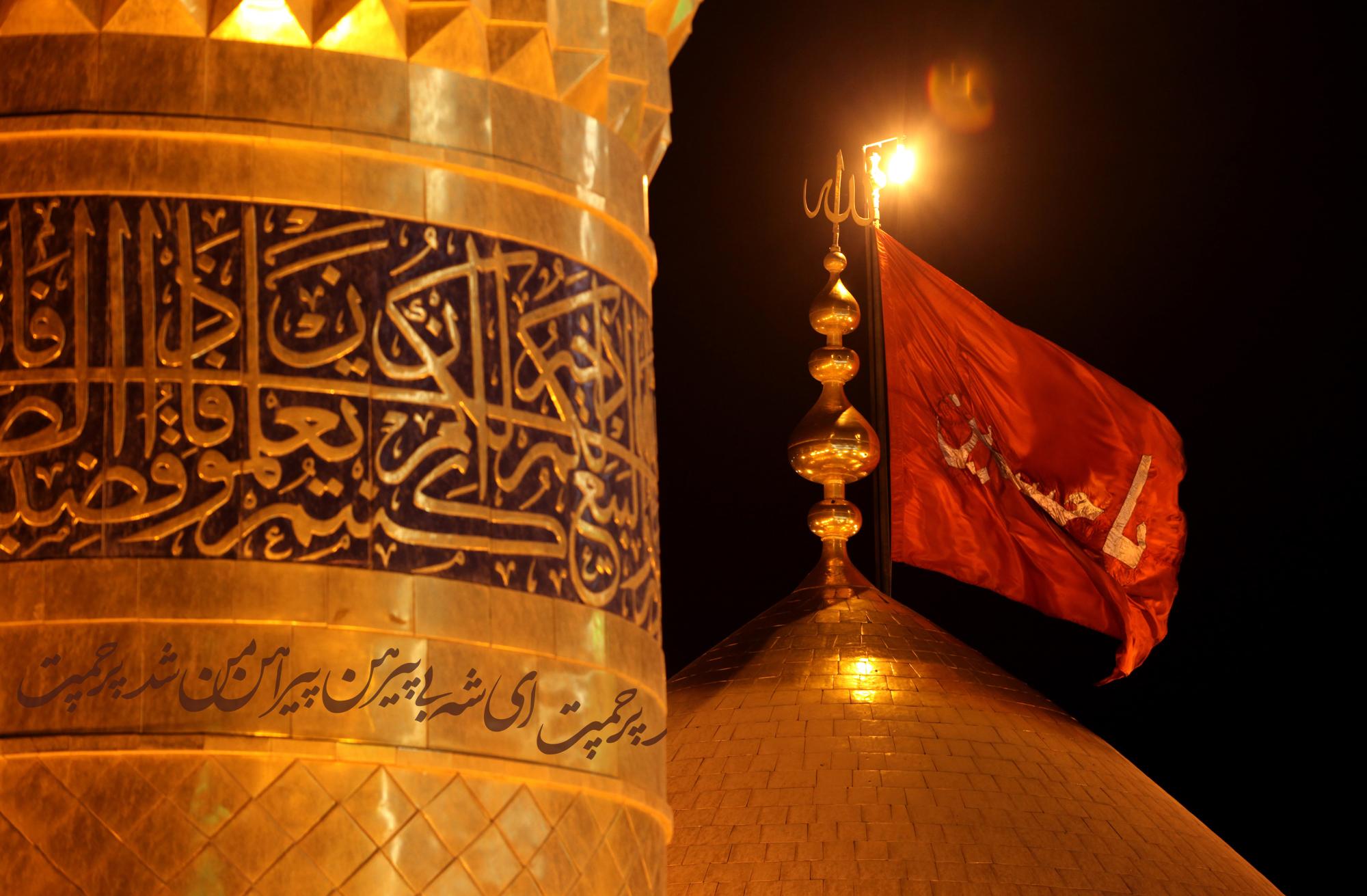 وَعَلَىٰ اجْسَادِكُمْ وَعَلَىٰ اجْسَامِكُمْ
On your bodies, your forms
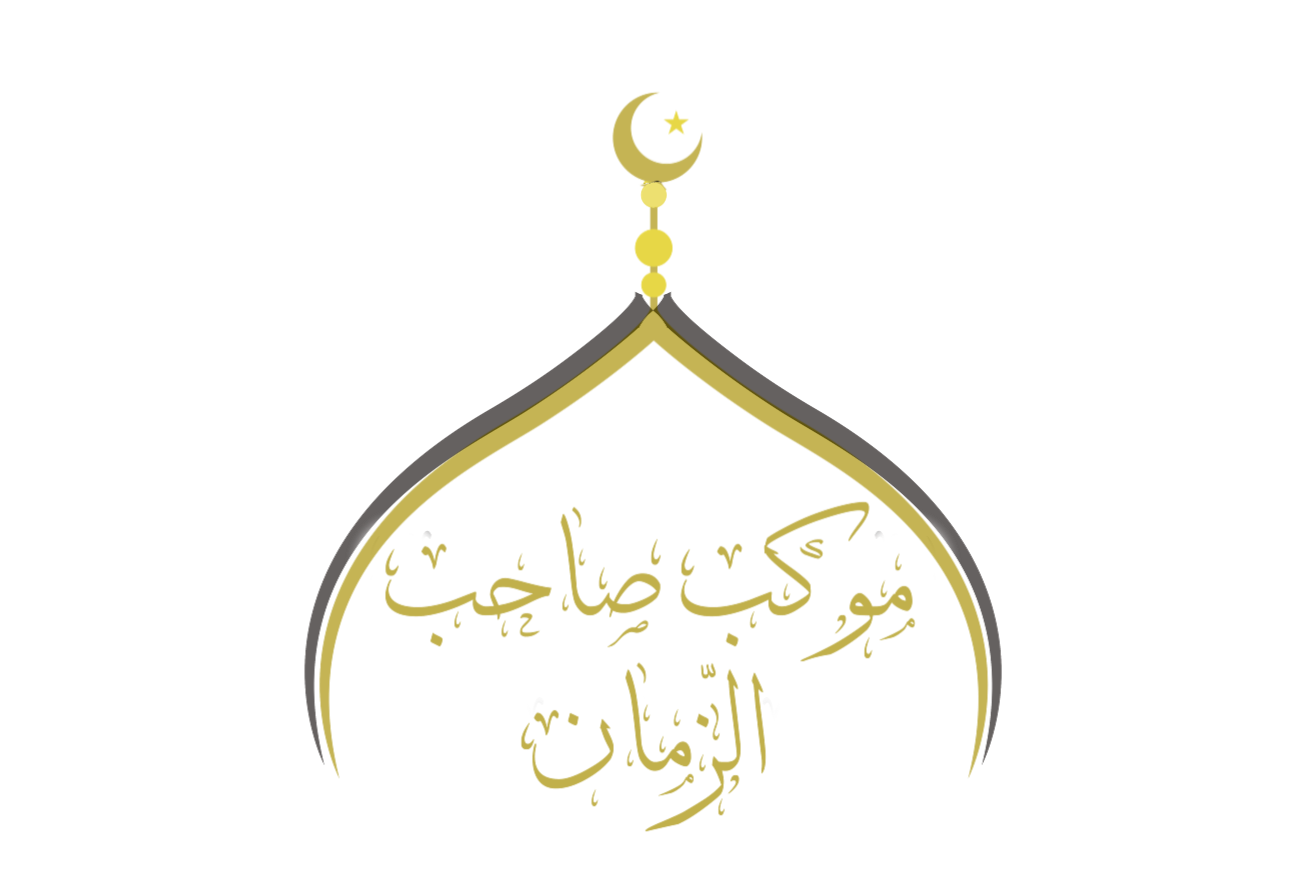 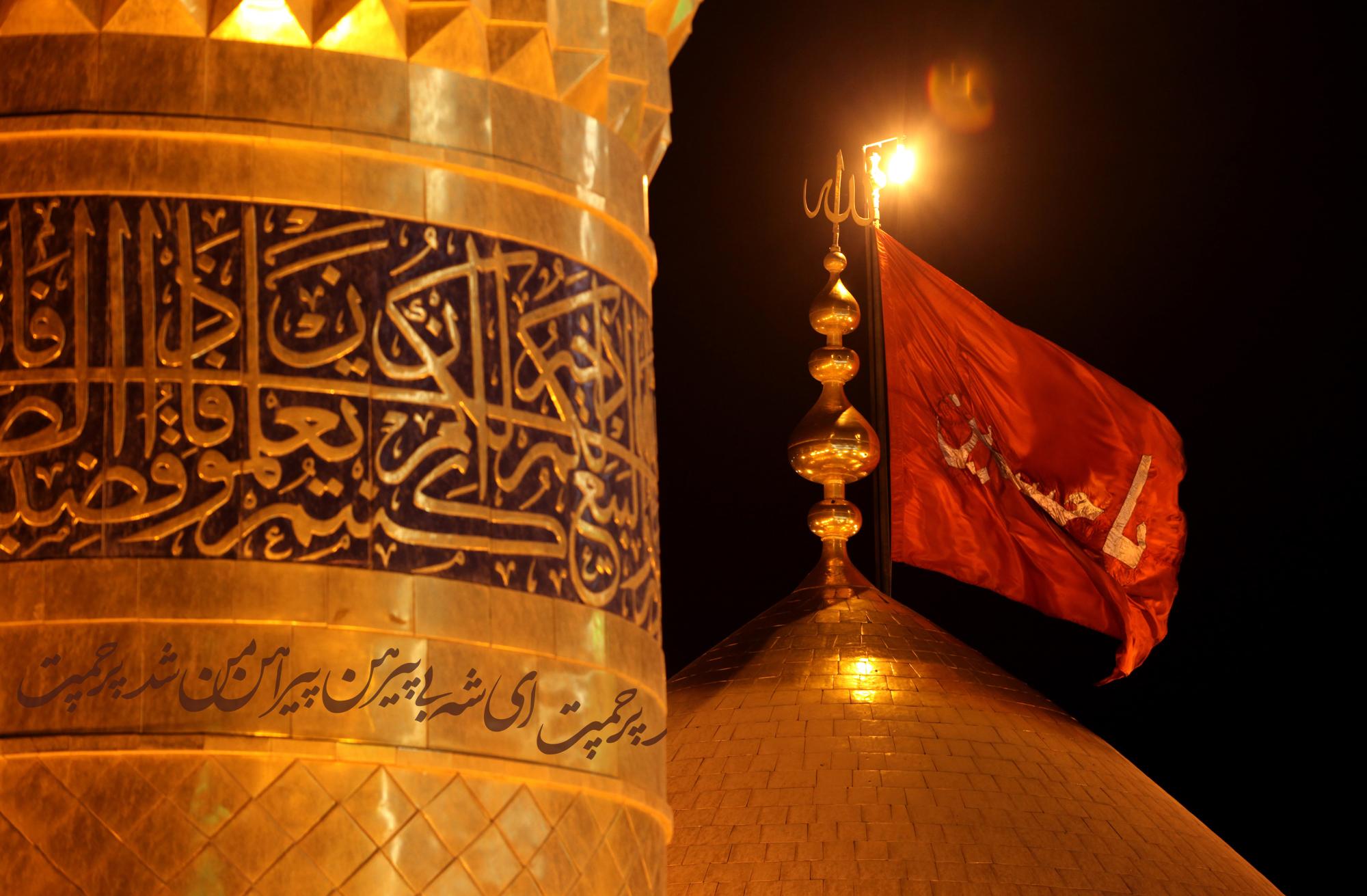 وَعَلَىٰ شَاهِدِكُمْ وَعَلَىٰ غَائِبِكُمْ
The present and the absent from you
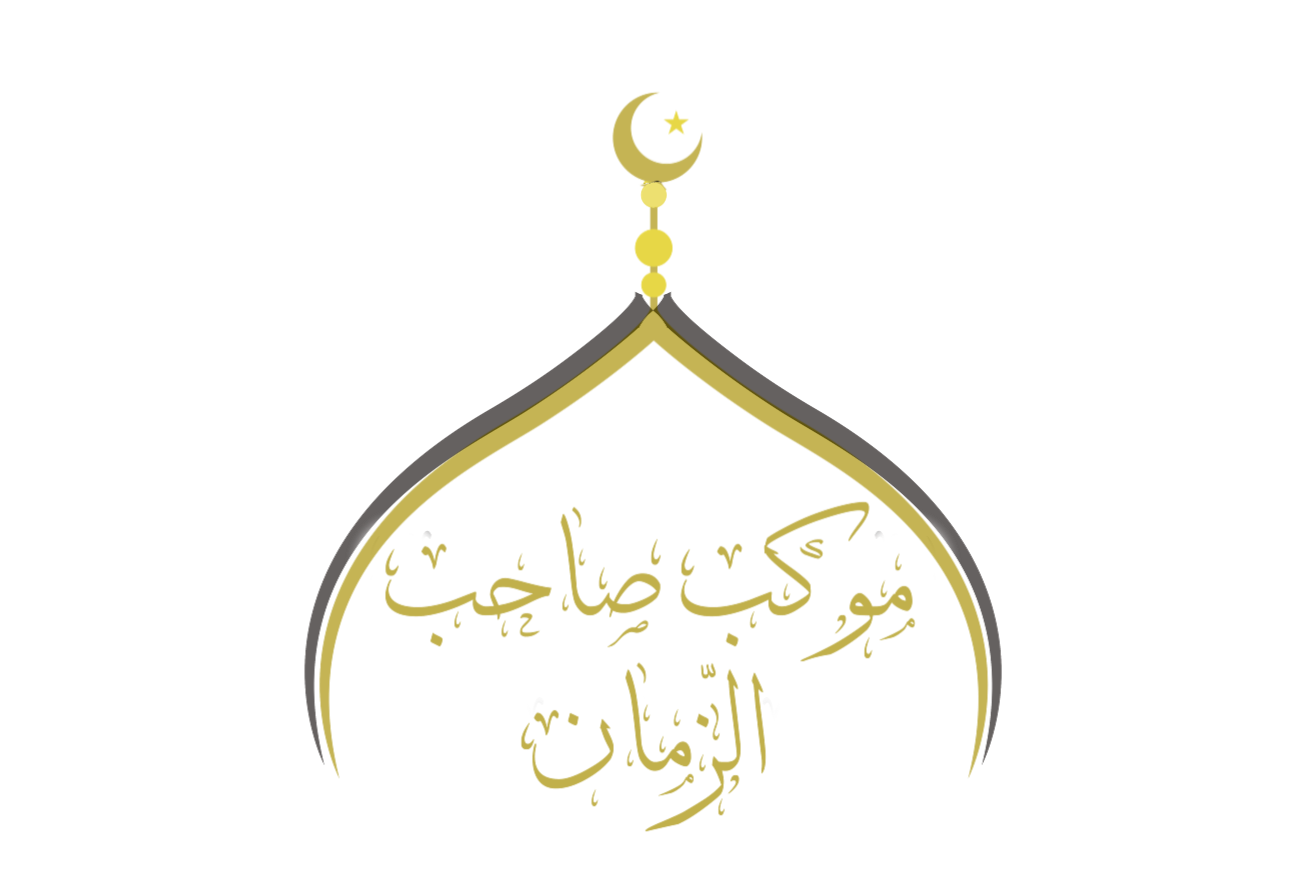 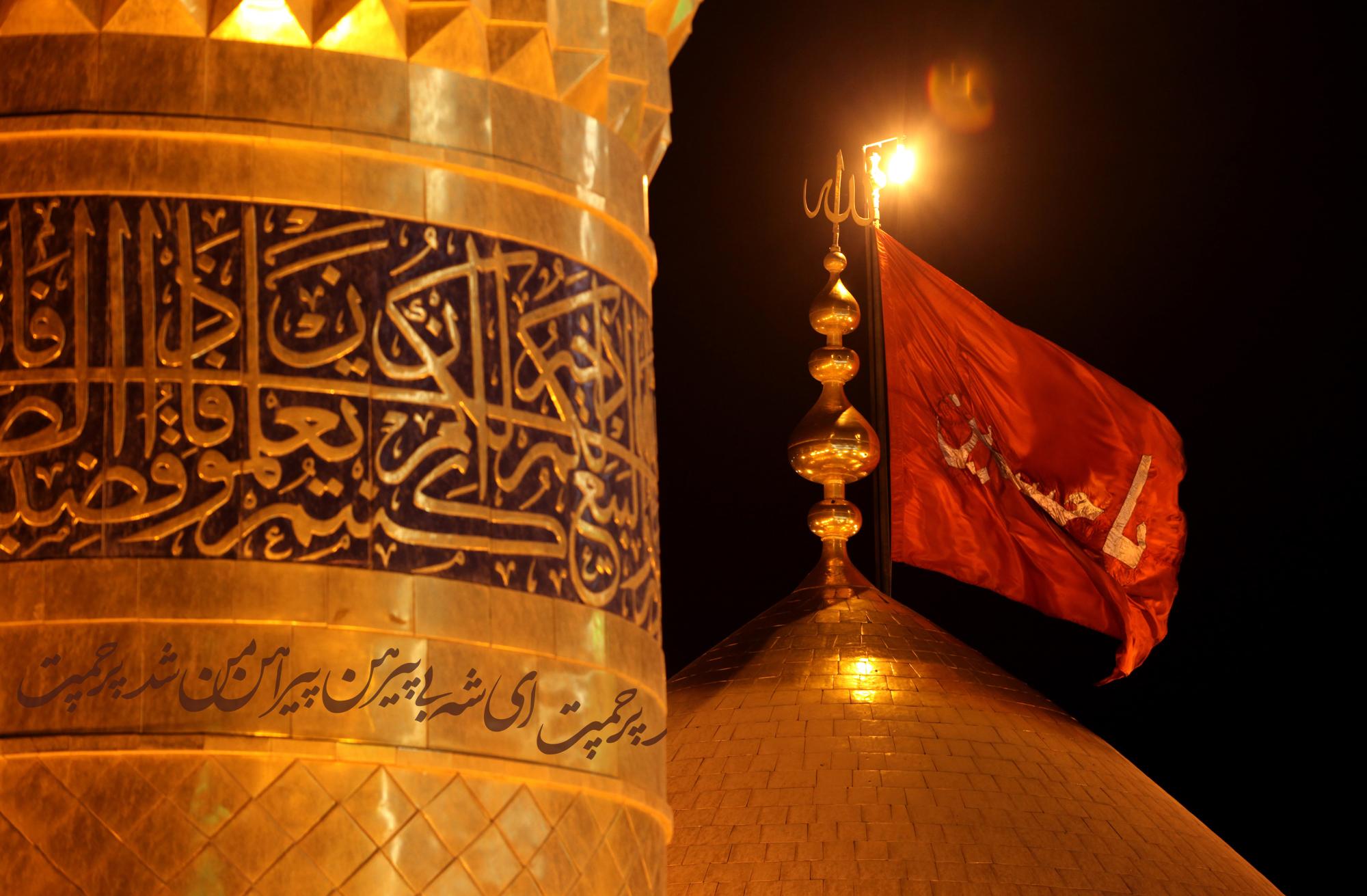 وَعَلَىٰ ظَاهِرِكُمْ وَعَلَىٰ بَاطِنِكُمْ
And the apparent and the invisible from you
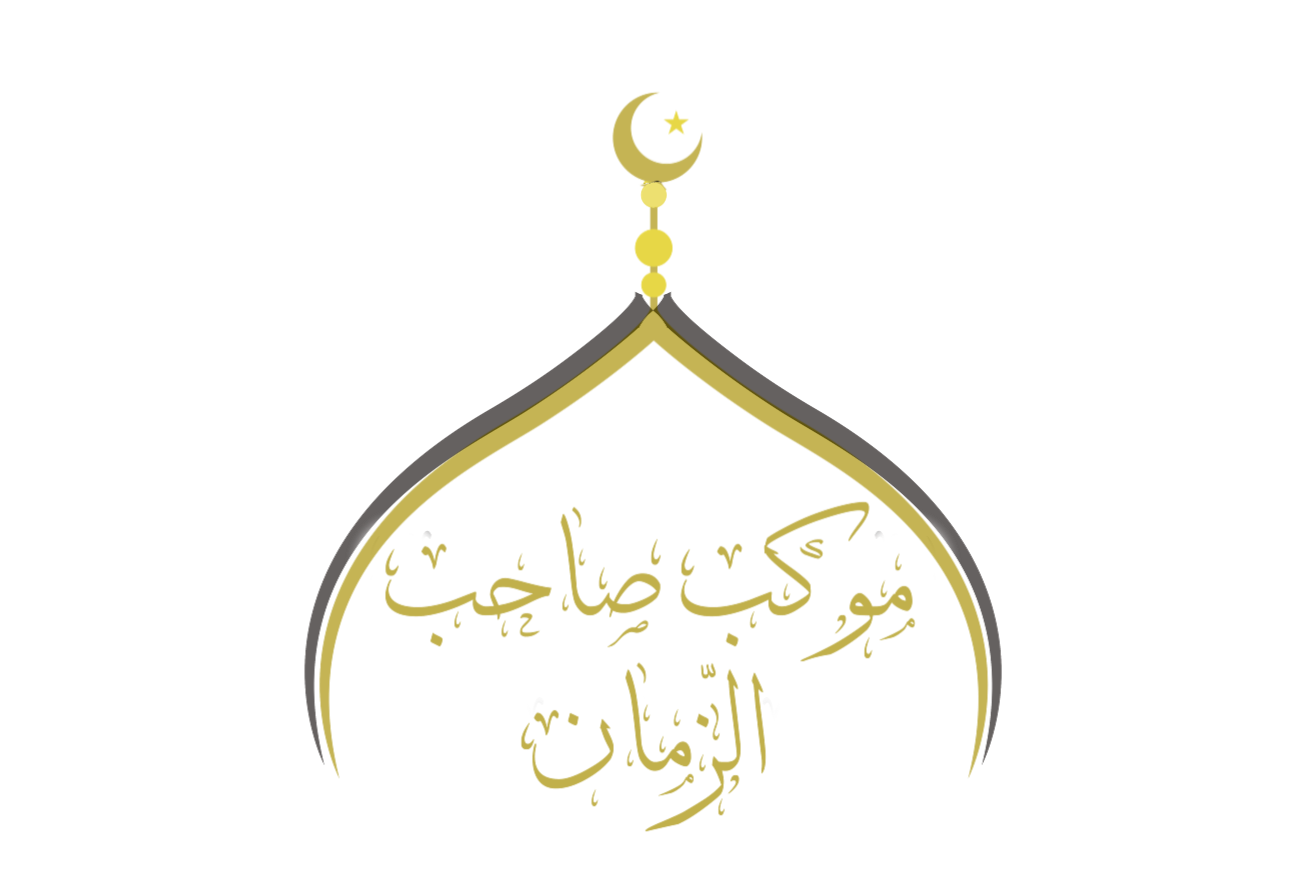 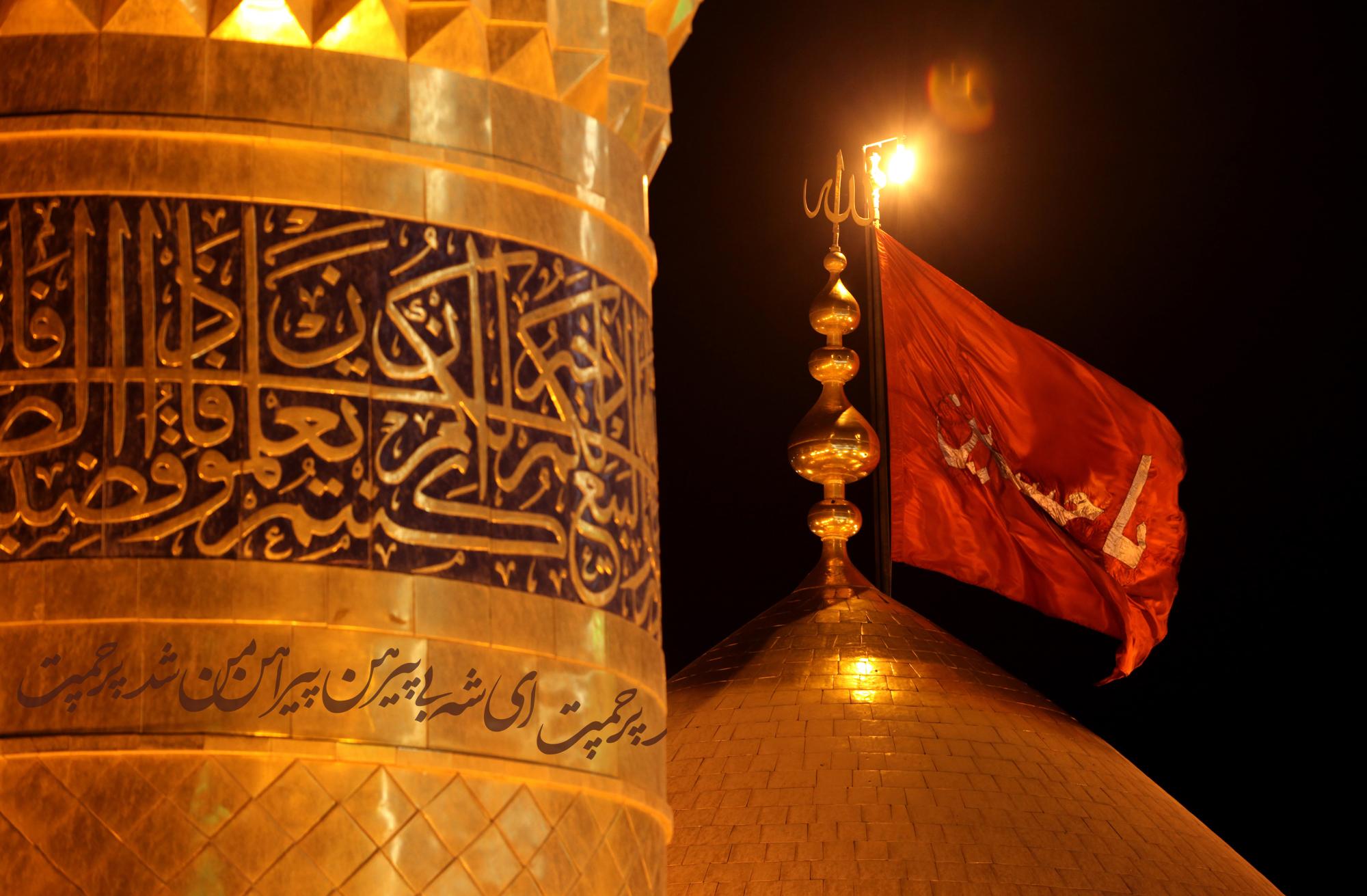 بِابِي انْتَ وَامِّي يَا بْنَ رَسُولِ ٱللَّهِ
My father and mother be sacrificed for you, O son of the Messenger of Allah
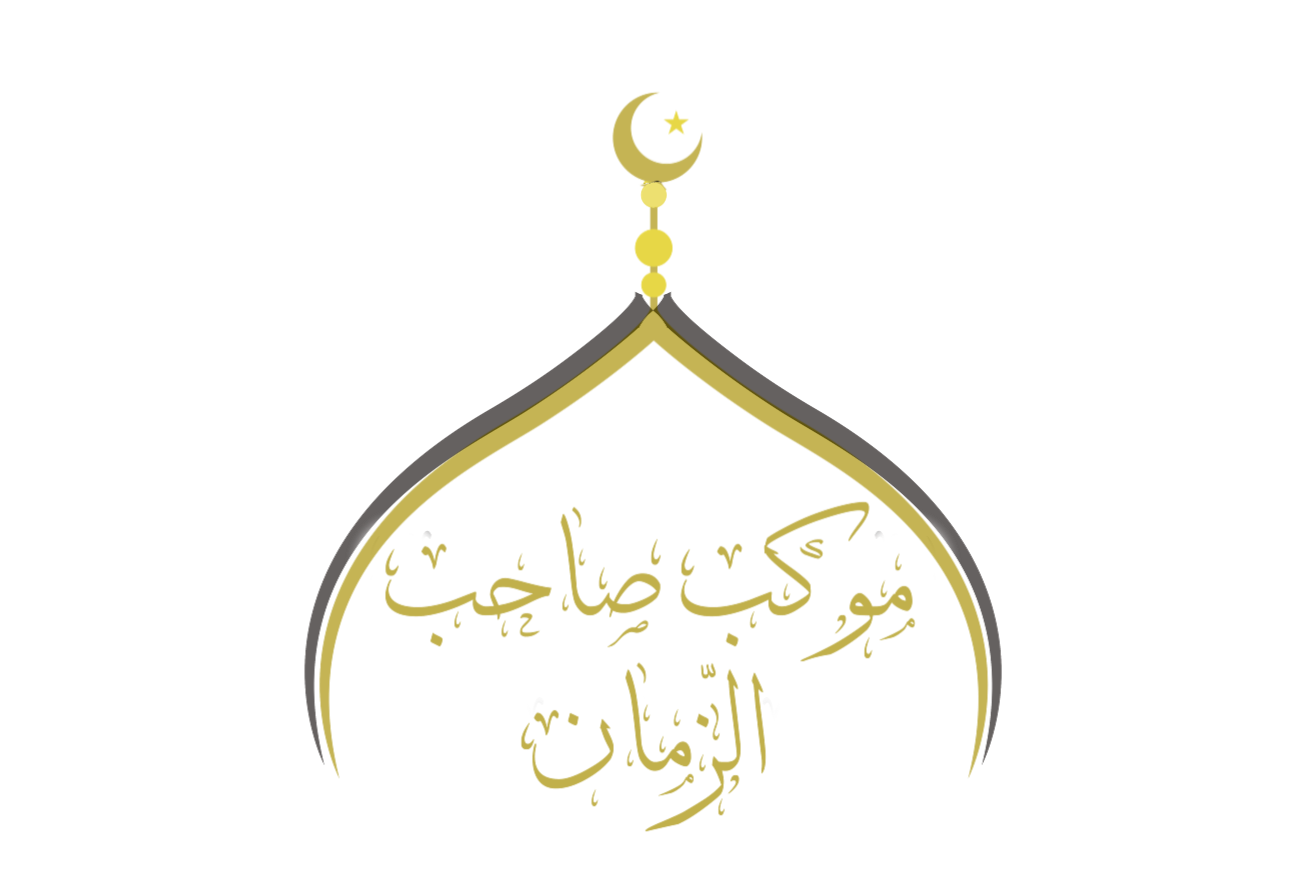 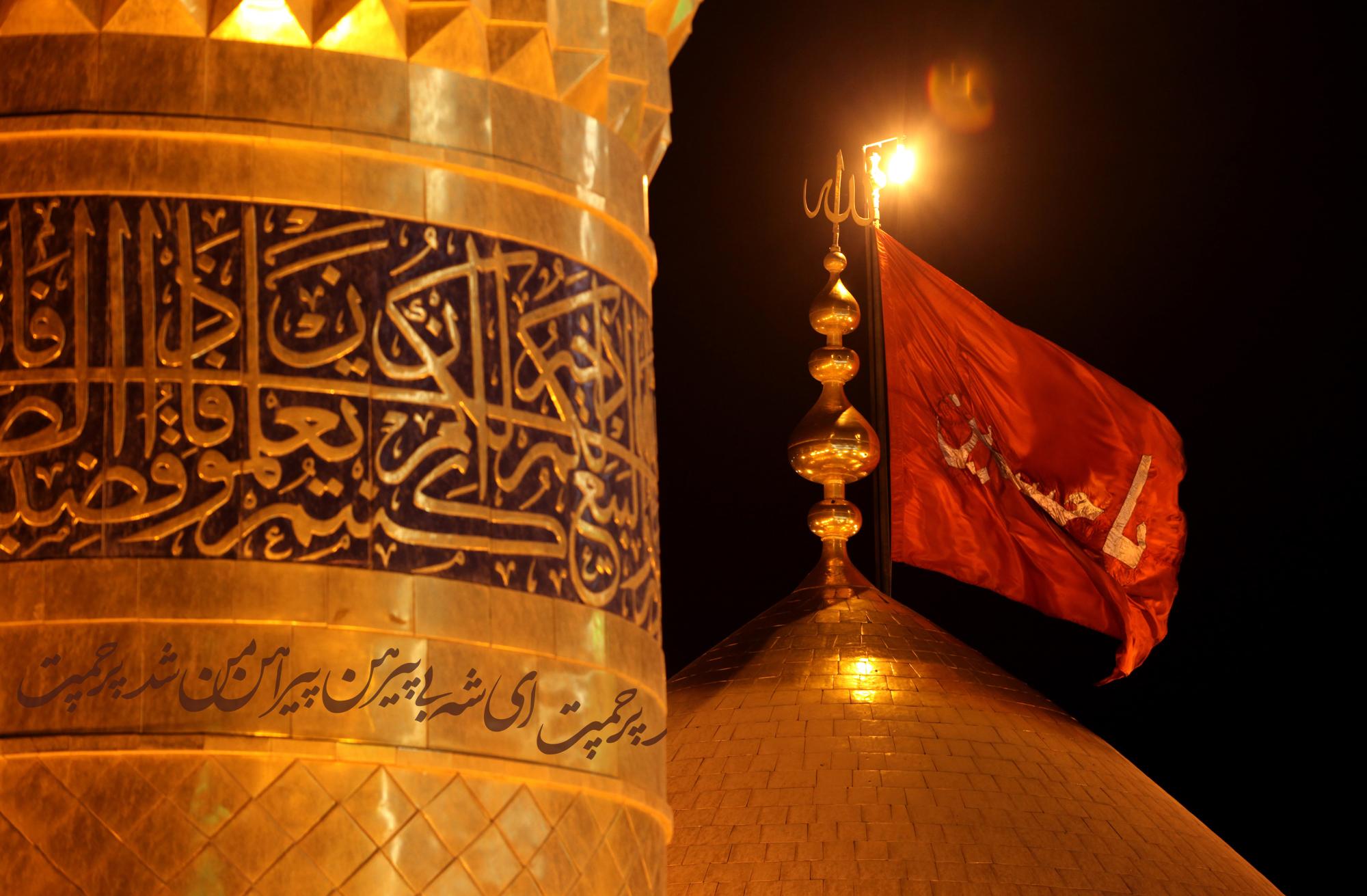 بِابِي انْتَ وَامِّي يَا ابَا عَبْدِ ٱللَّهِ
My father and mother be sacrificed for you, O Aba `Abdullah
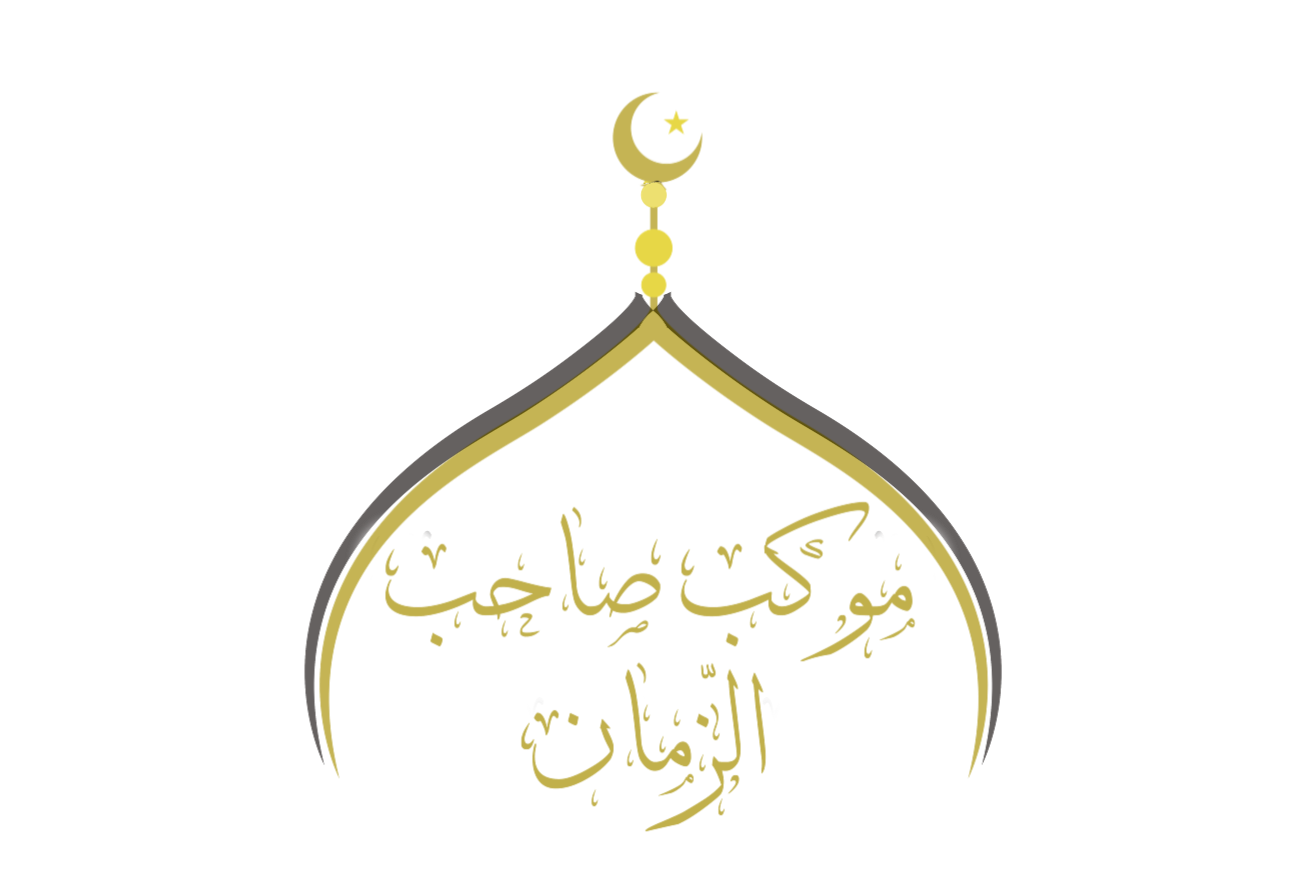 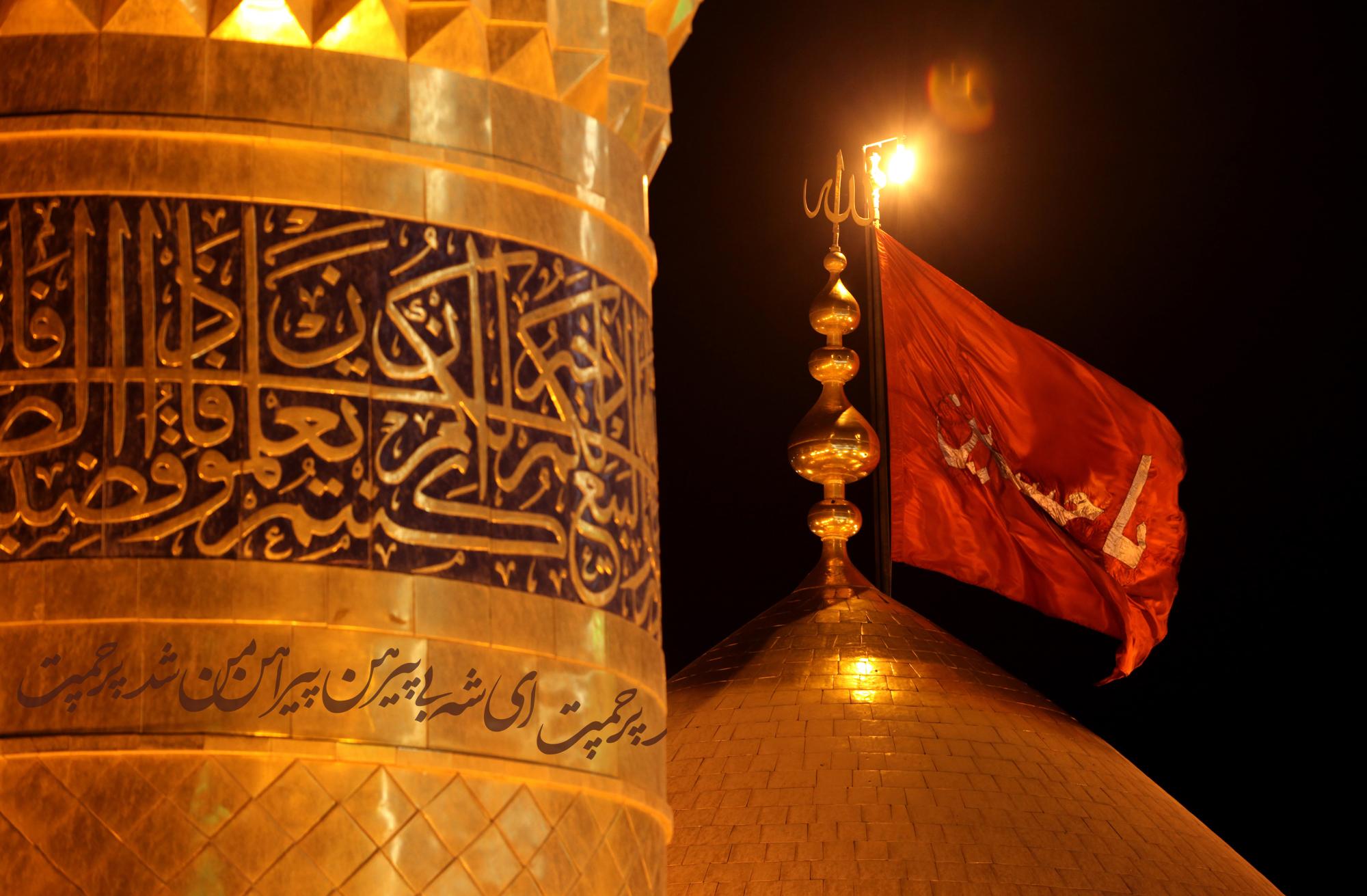 لَقَدْ عَظُمَتِ ٱلرَّزِيَّةُ
Extremely terrible was the hardship
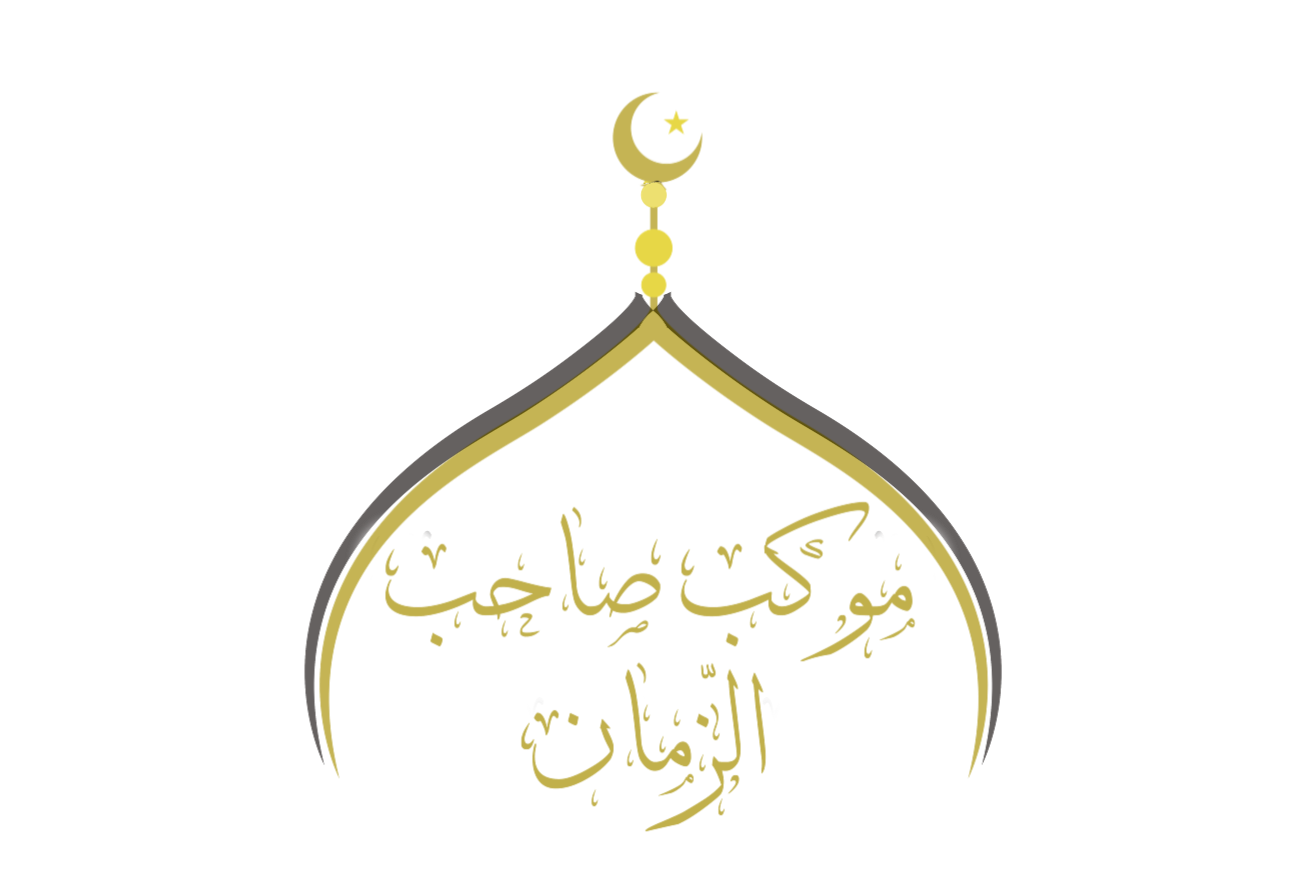 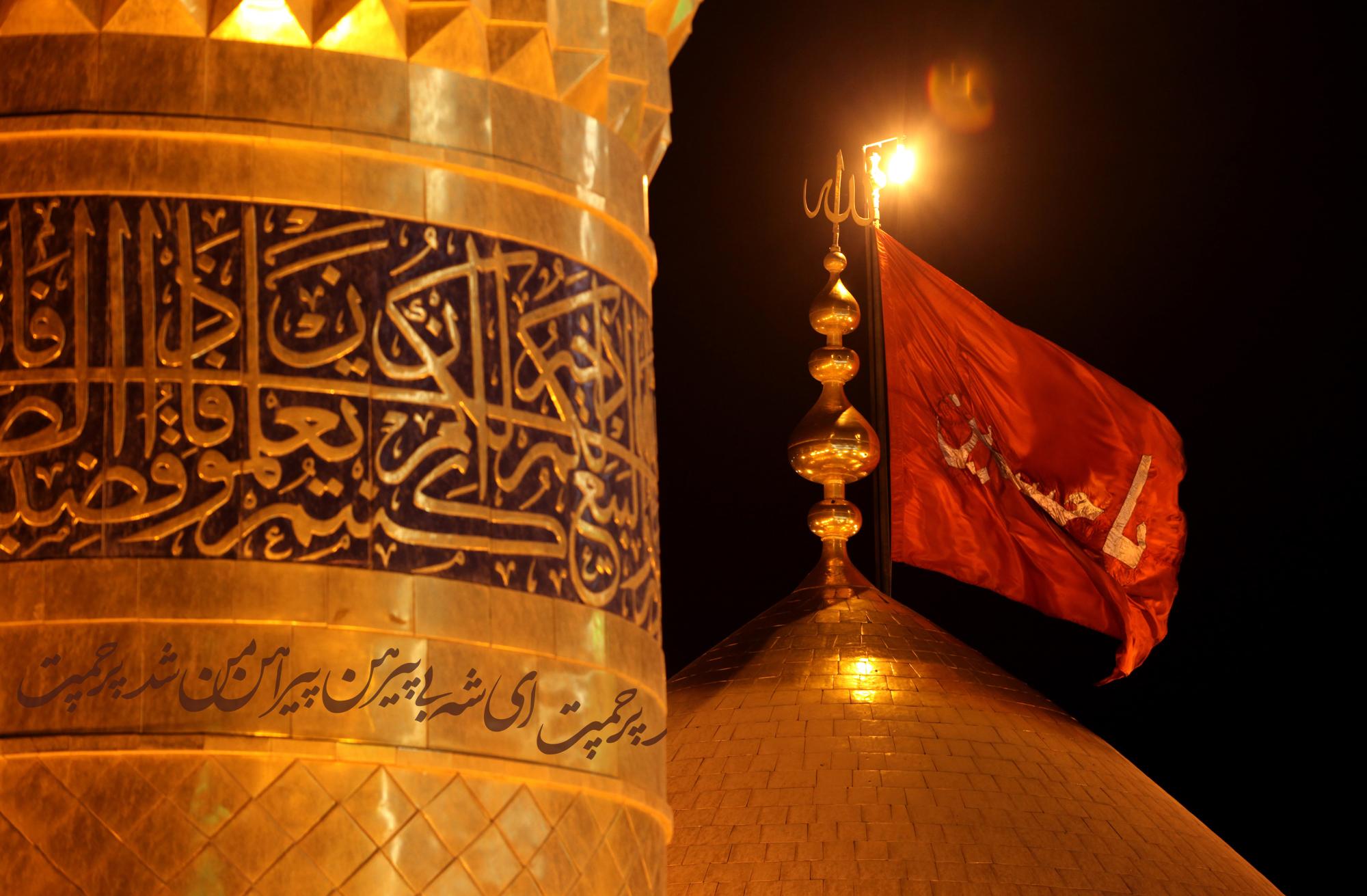 وَجَلَّتِ ٱلْمُصيبَةُ بِكَ عَلَيْنَا
And astounding is the misfortune that you suffered, upon us
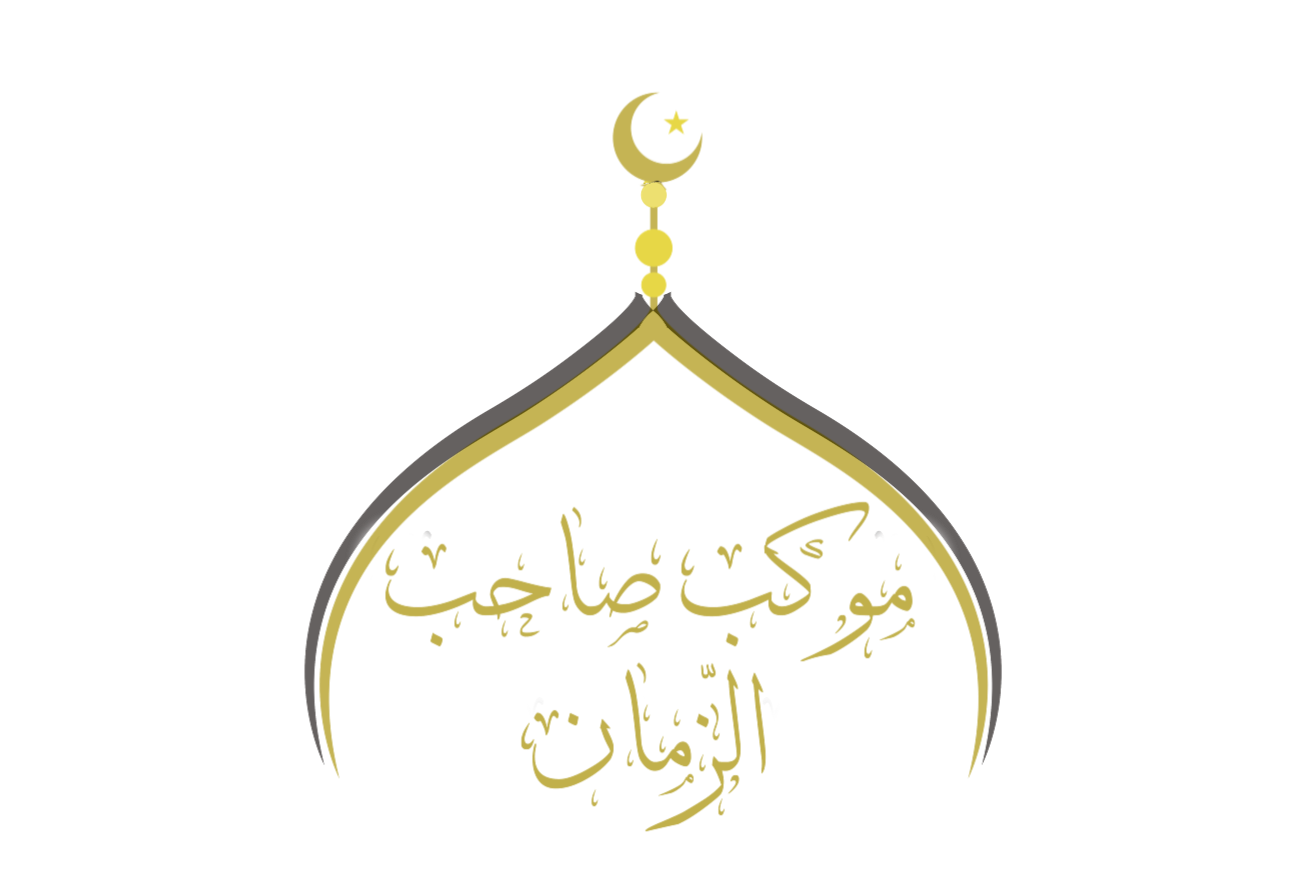 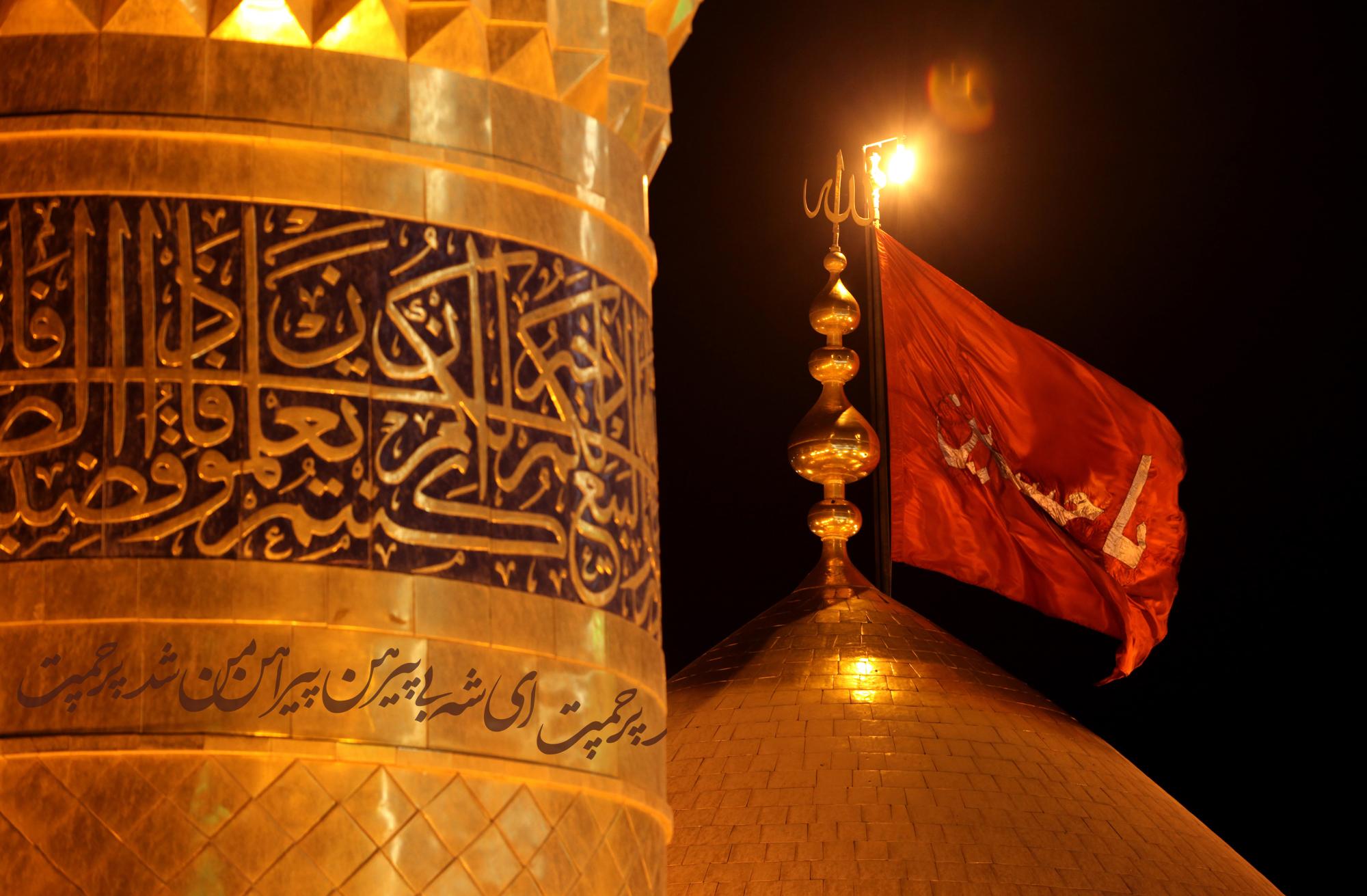 وَعَلَىٰ جَمِيعِ اهْلِ ٱلسَّمَاوَاتِ وَٱلارْضِ
And upon all the inhabitants of the heavens and the Earth
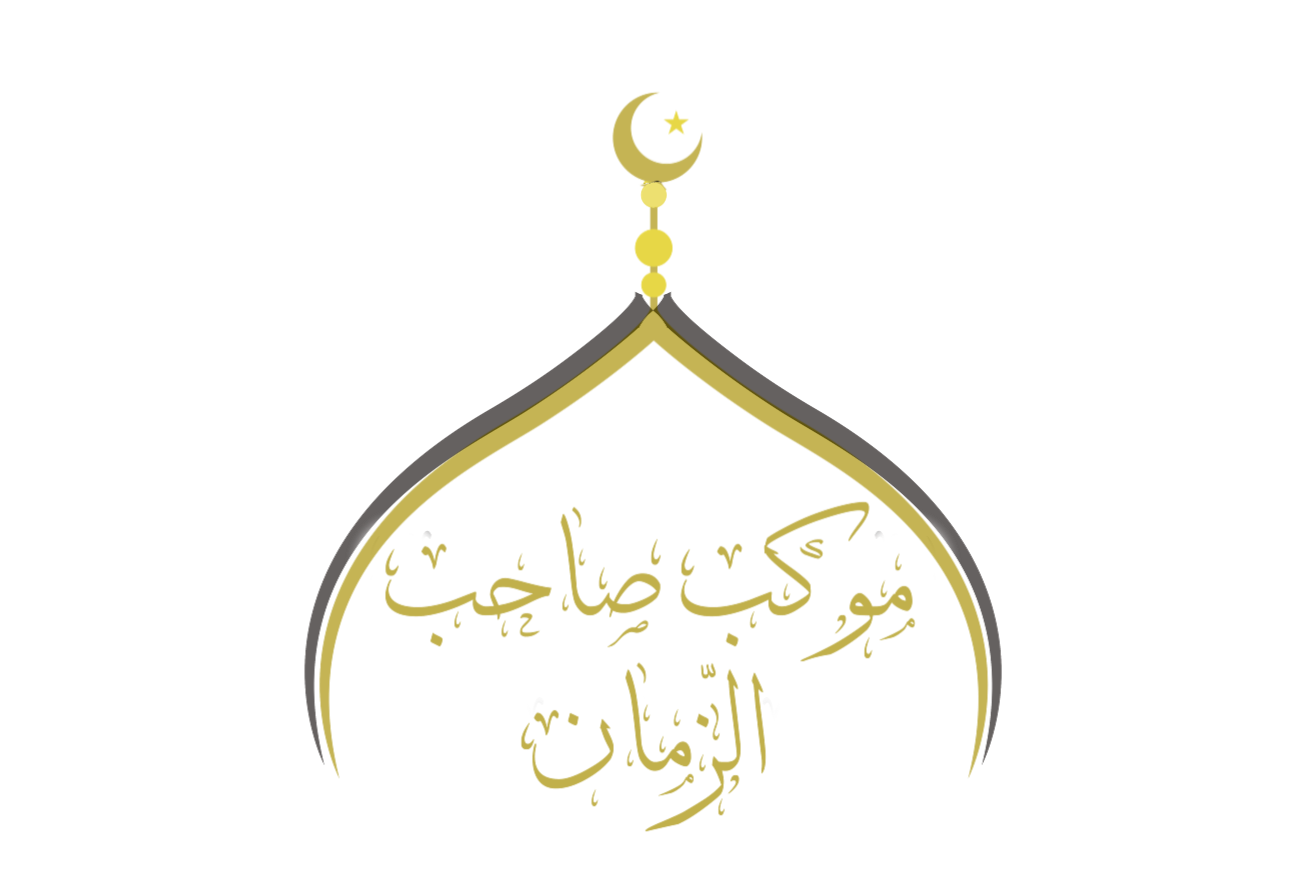 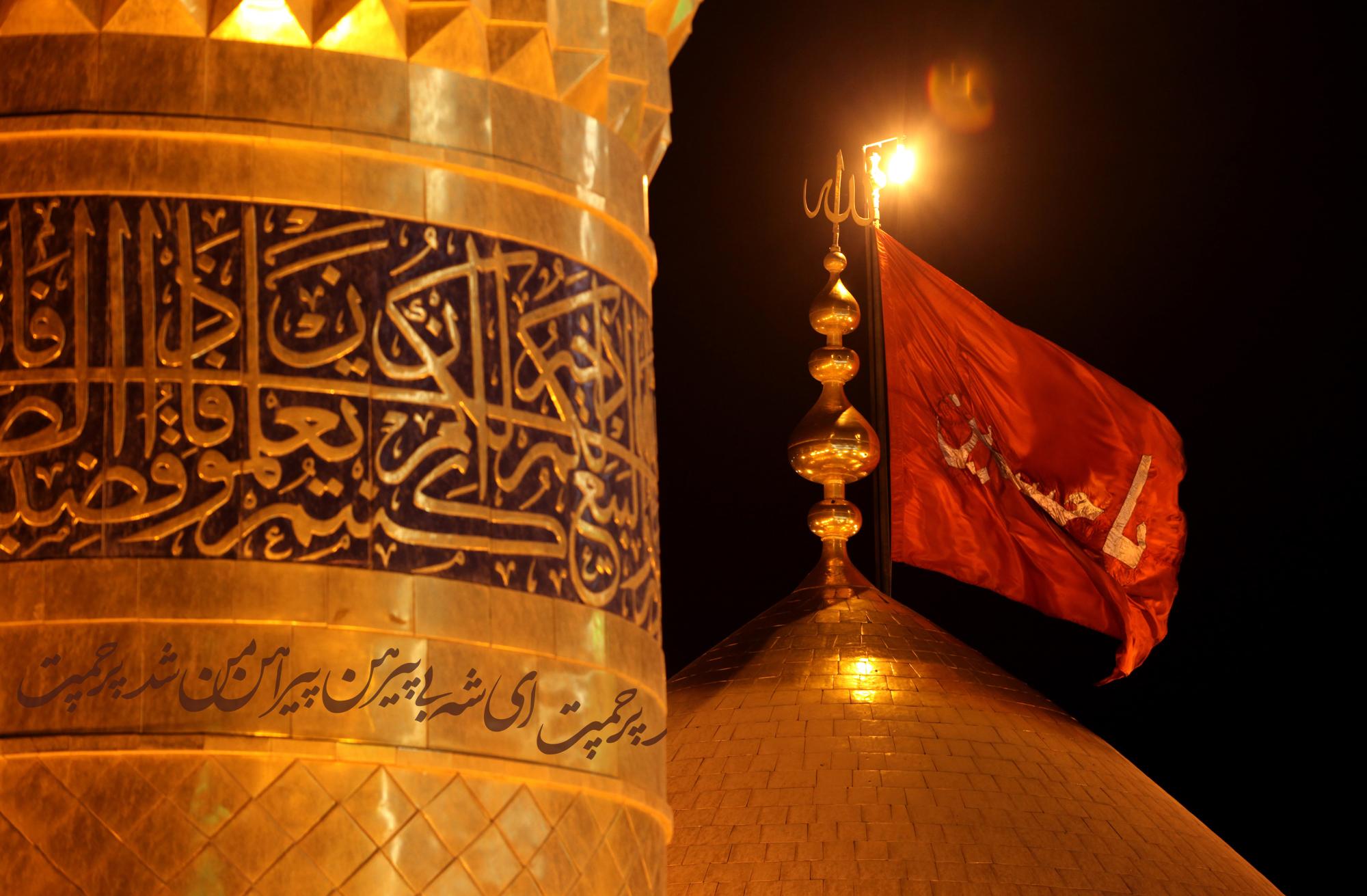 فَلَعَنَ ٱللَّهُ امَّةً اسْرَجَتْ وَالْجَمَتْ وَتَهَيَّاتْ لِقِتَالِكَ
Therefore, Allah may curse the people who saddled up, gave rein to their horses, and prepared themselves to kill you
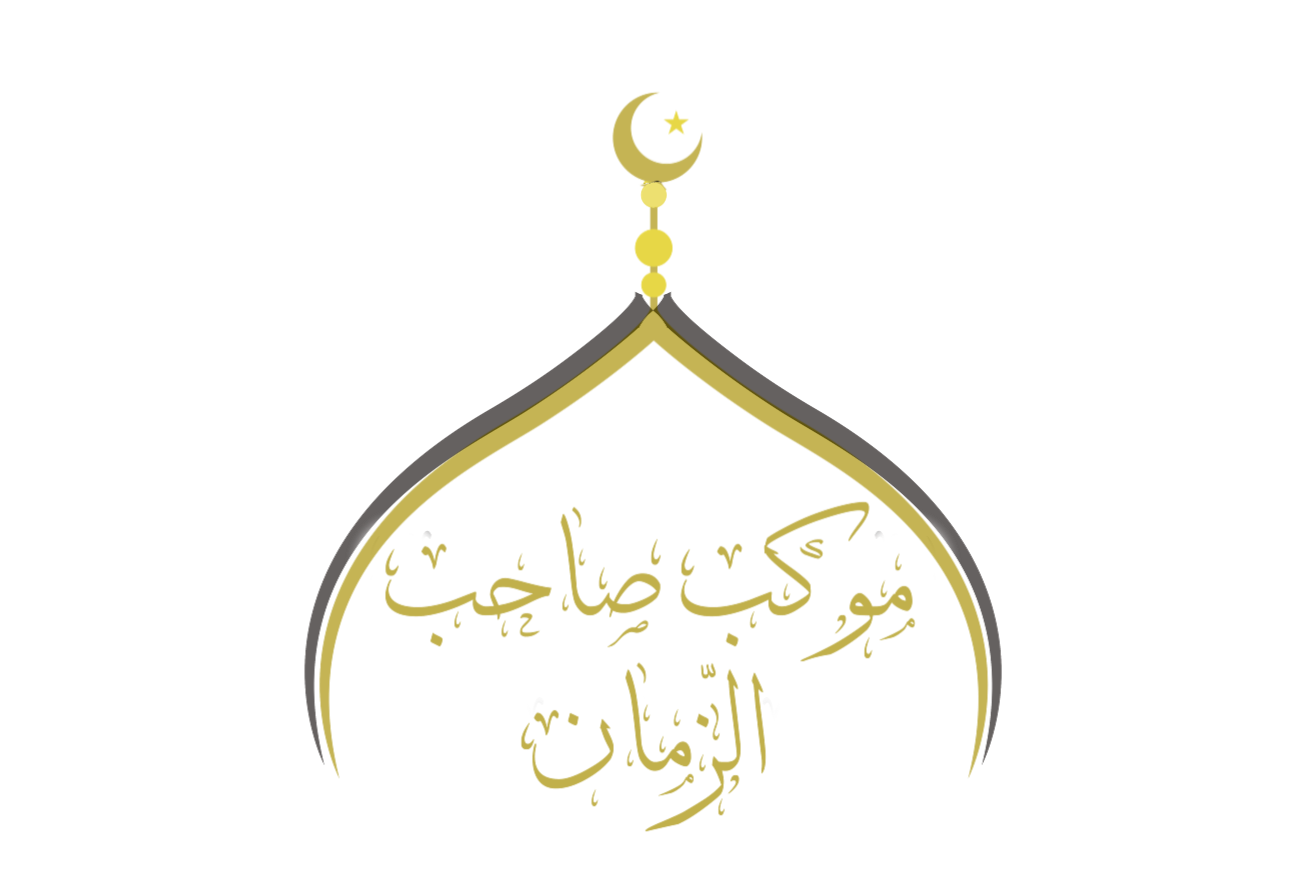 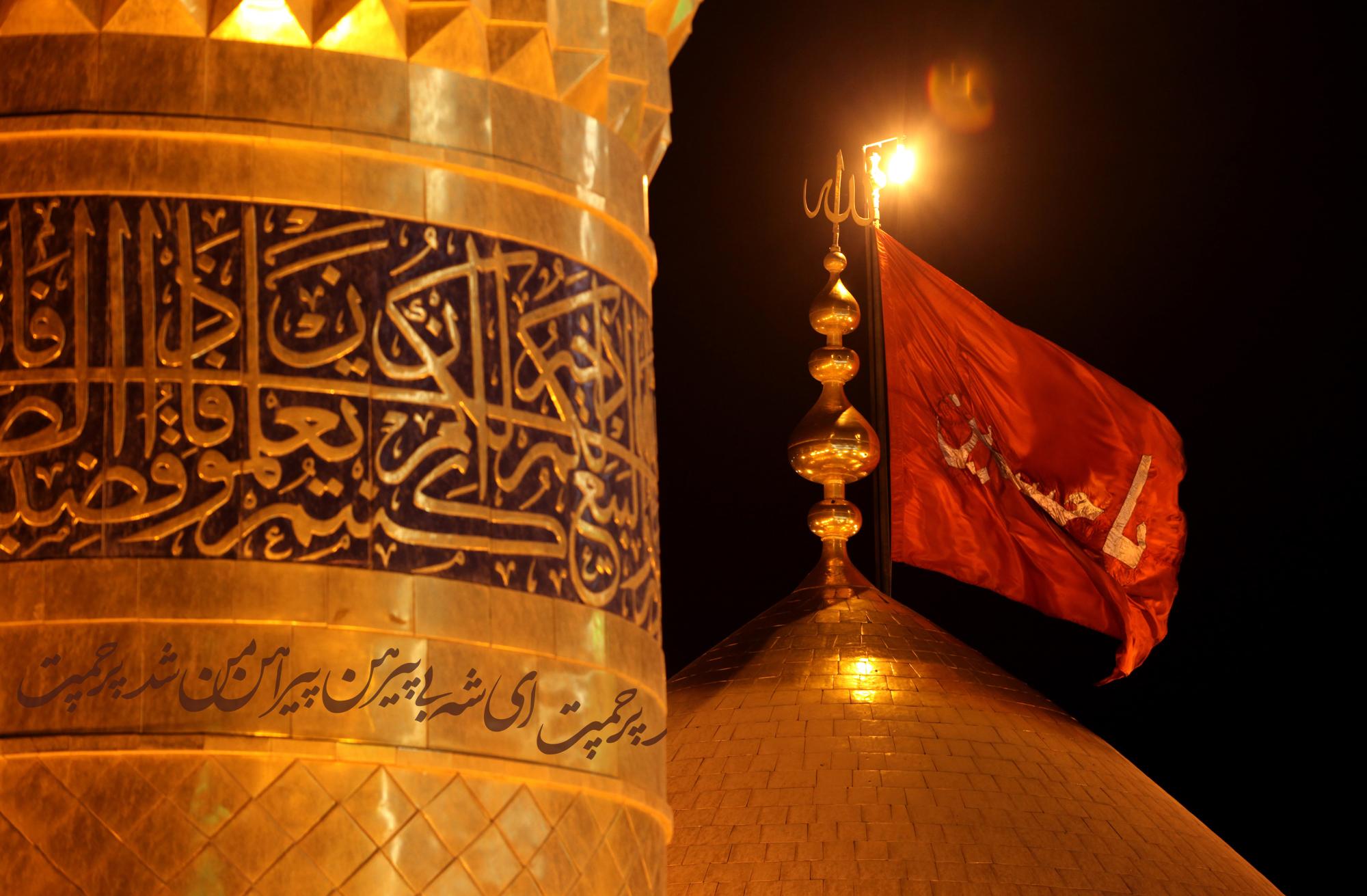 يَا مَوْلاَيَ يَا ابَا عَبْدِ ٱللَّهِ
O my Master, O Aba `Abdullah
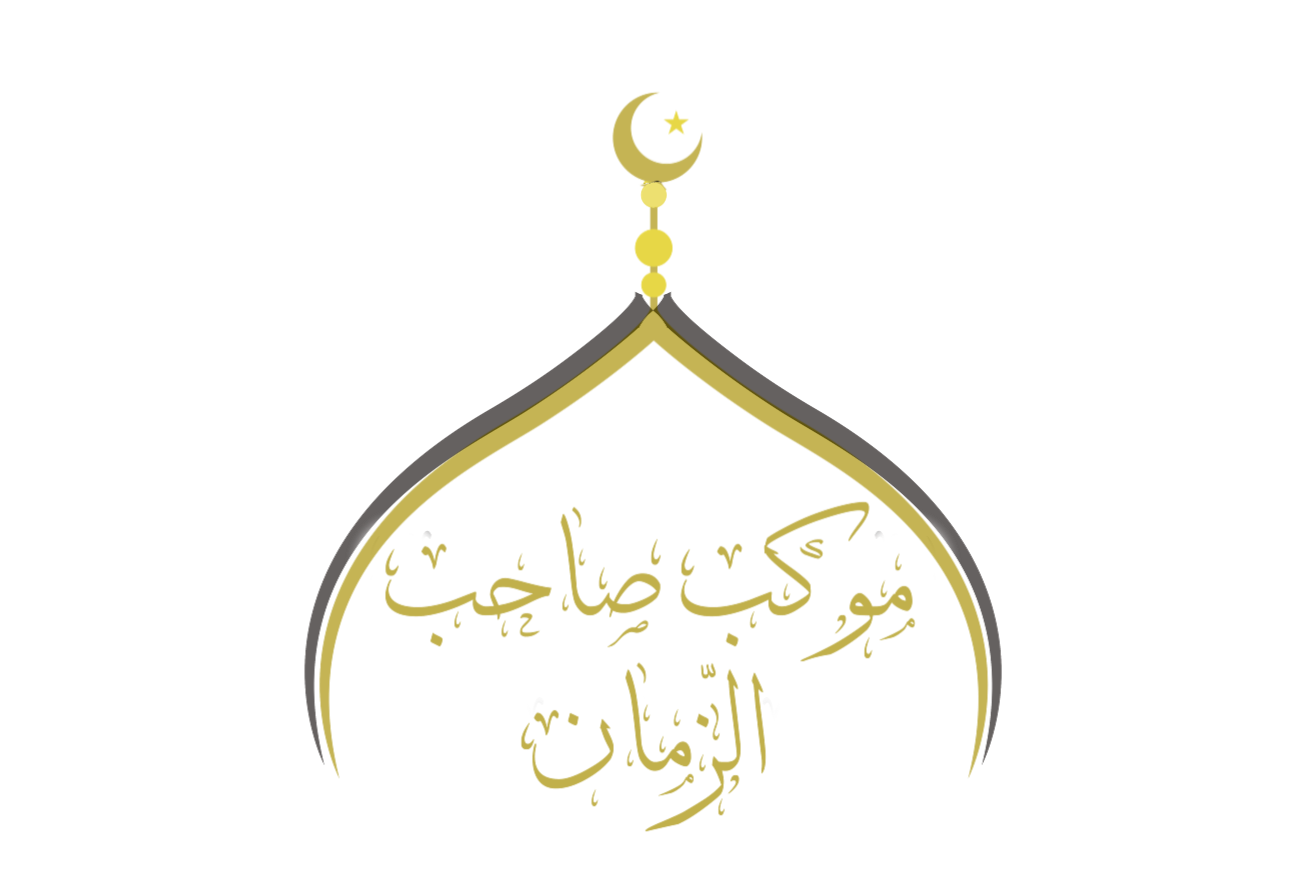 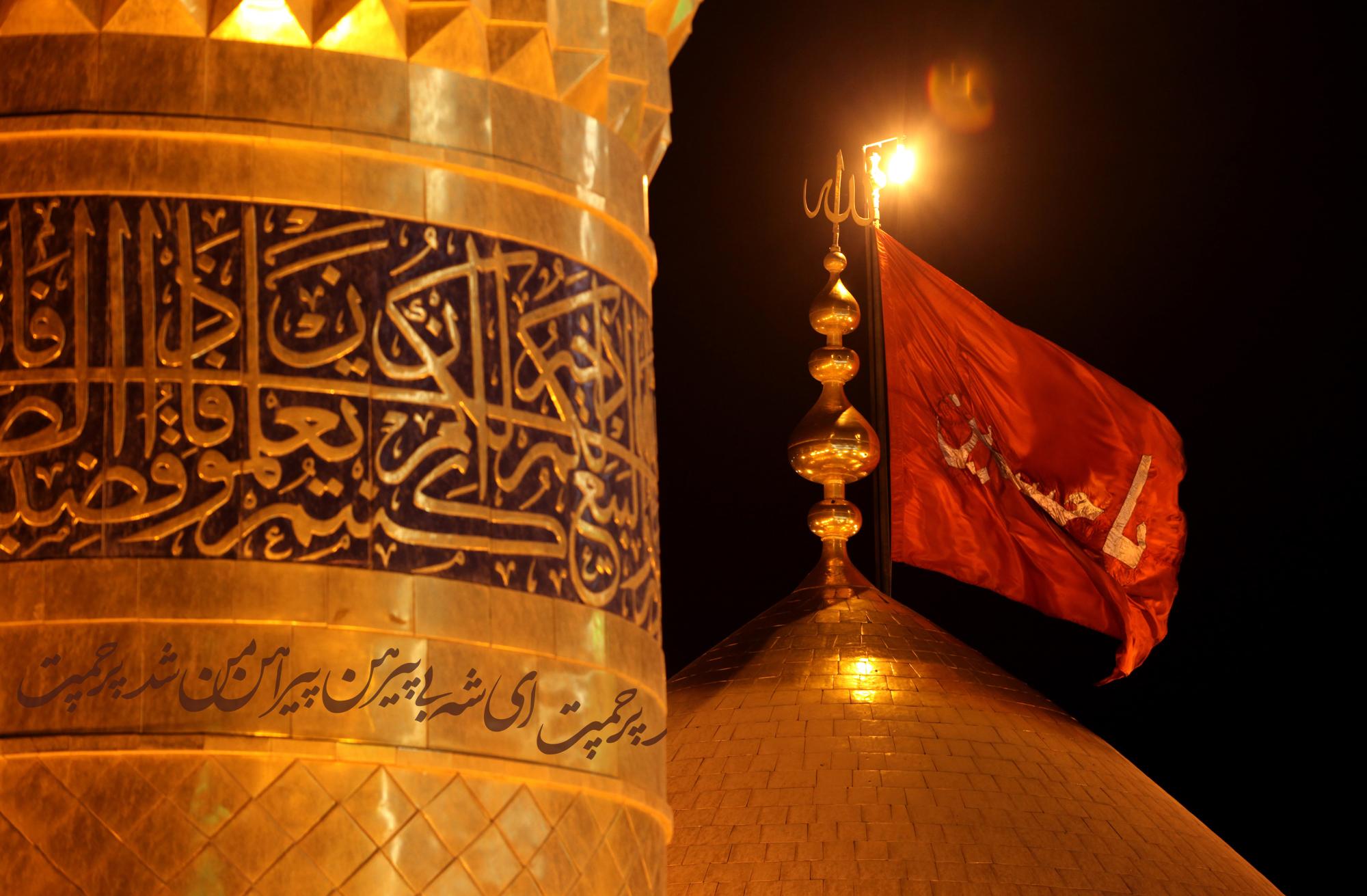 قَصَدْتُ حَرَمَكَ
I moved towards your sanctuary
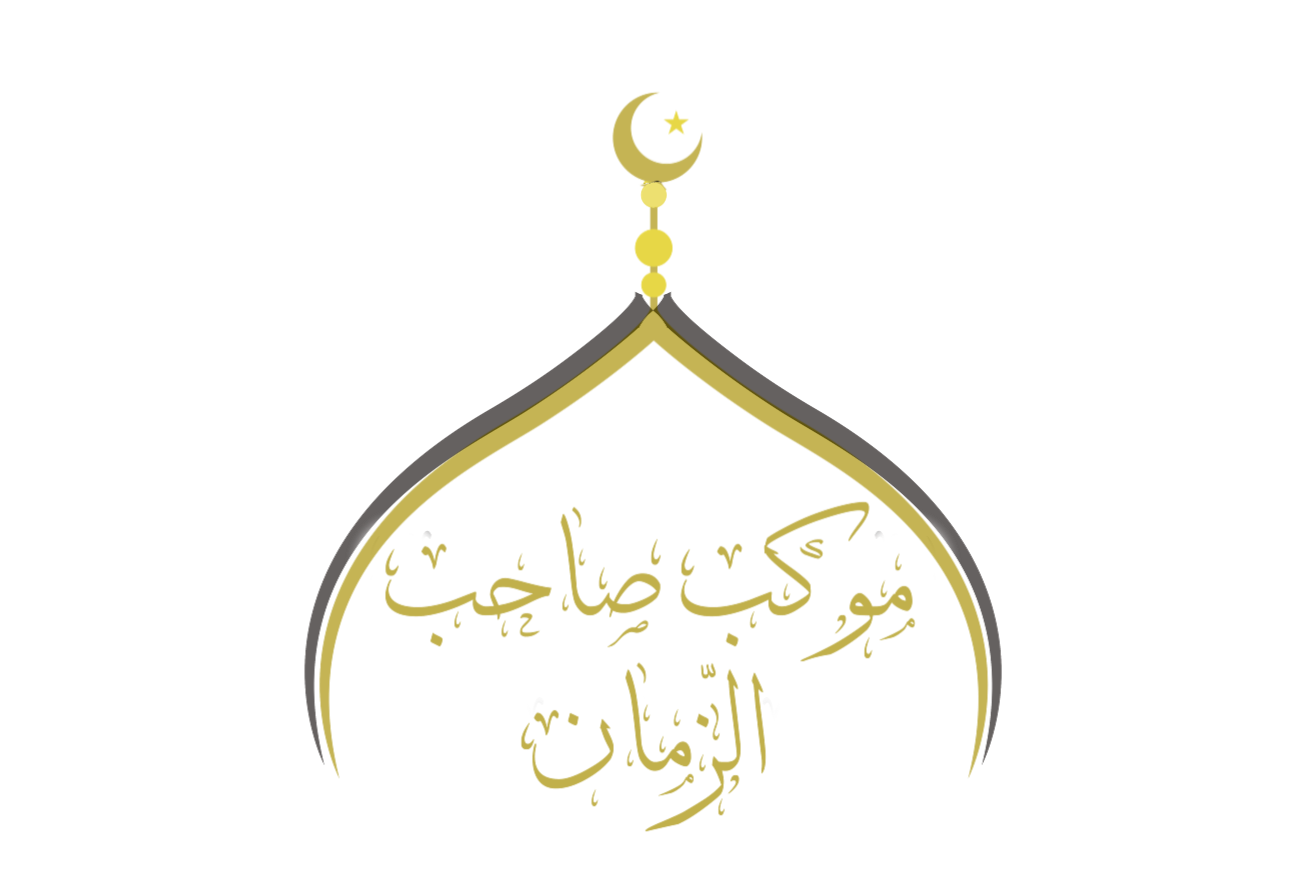 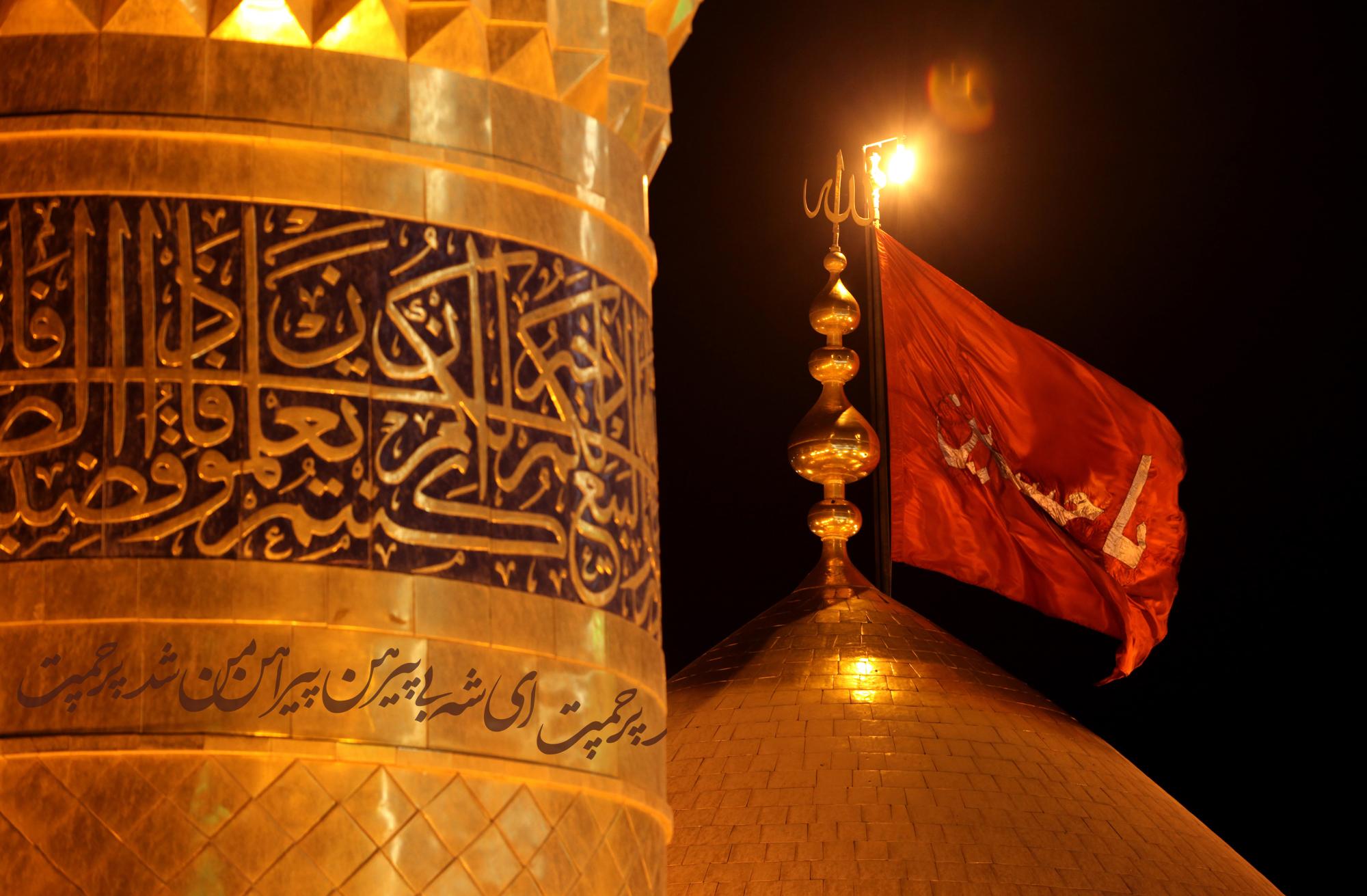 وَاتَيْتُ إِلَىٰ مَشْهَدِكَ
And have come to your shrine
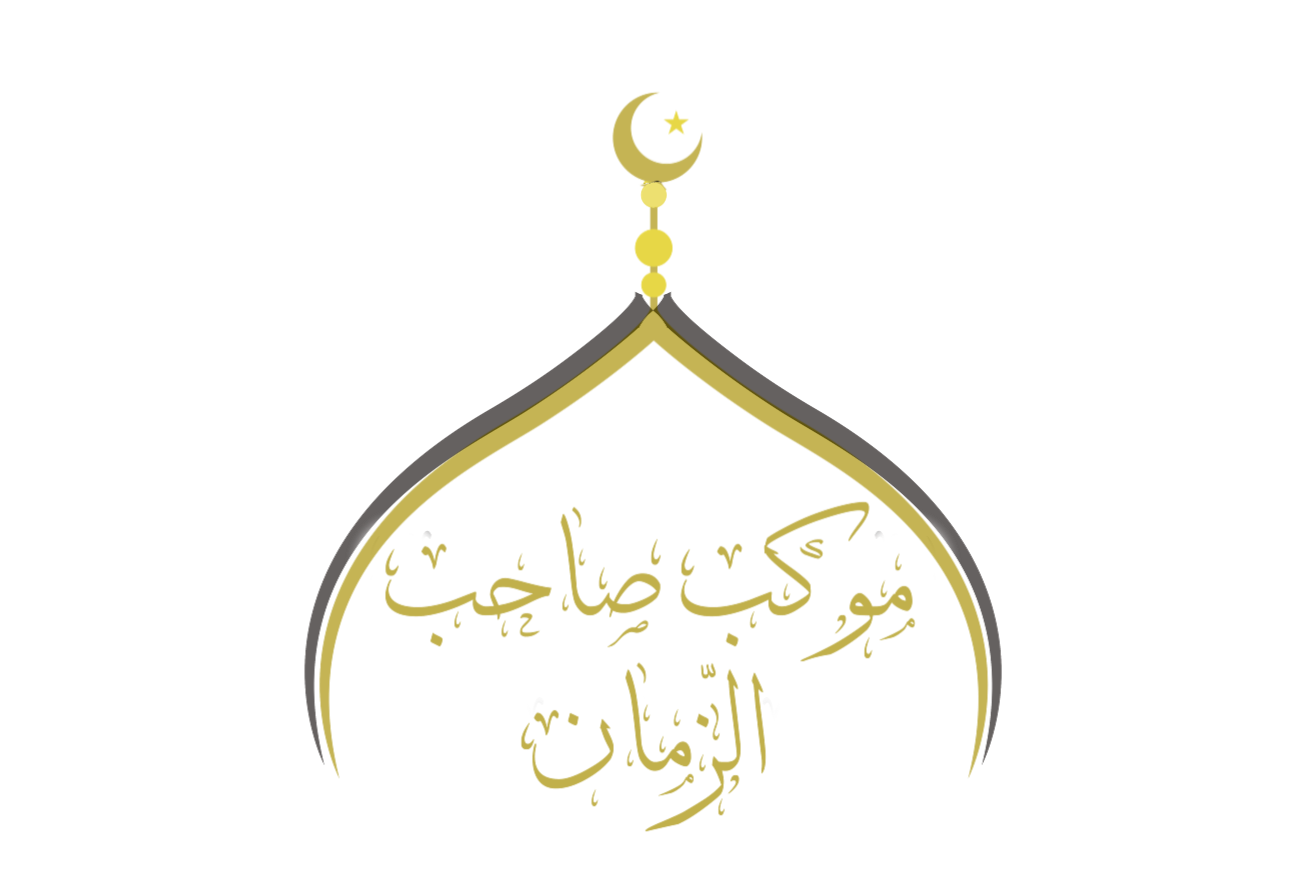 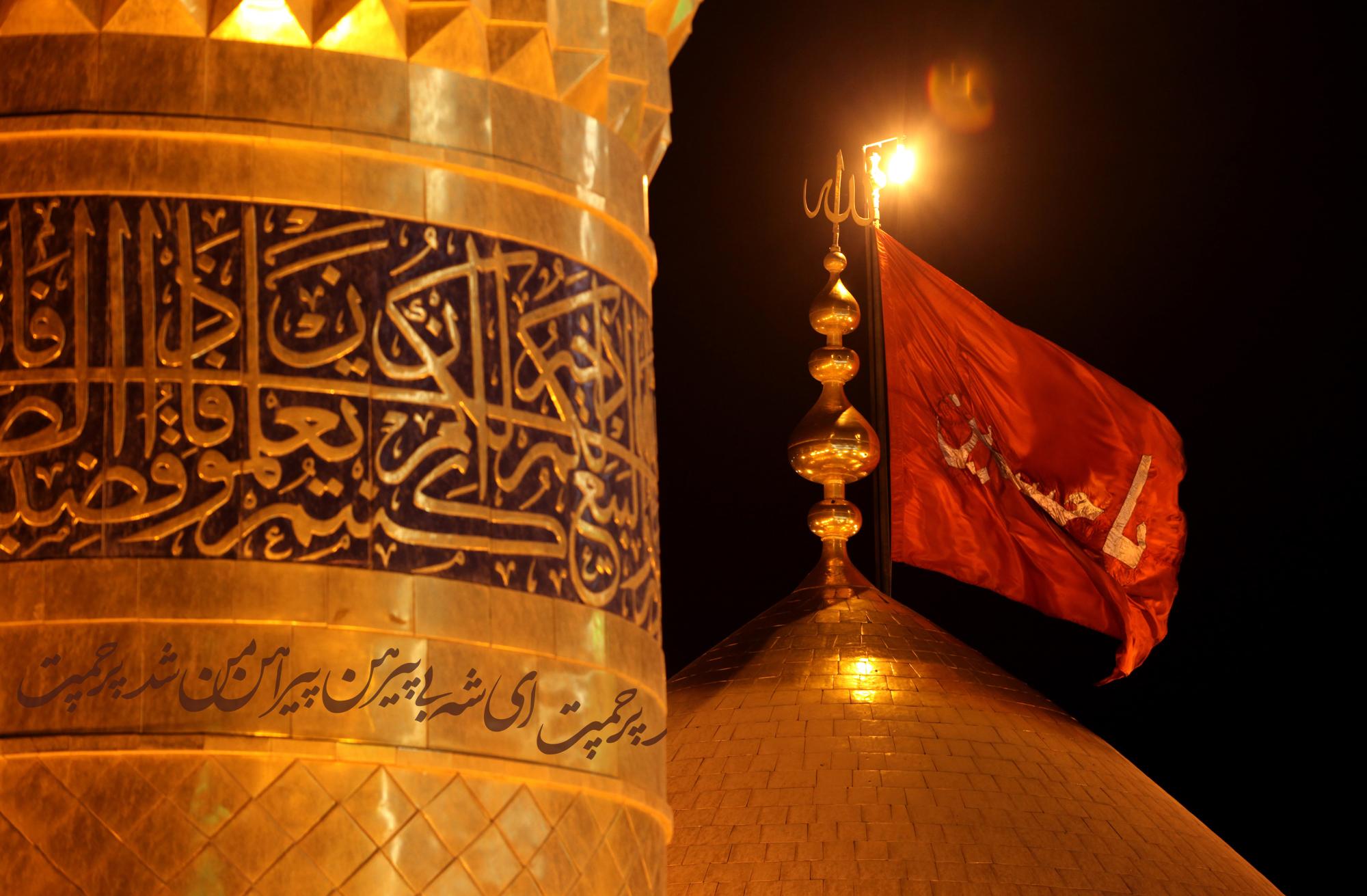 اسْالُ ٱللَّهَ بِٱلشَّانِ ٱلَّذِي لَكَ عِنْدَهُ
I ask Allah in the name of the rank that you have with Him
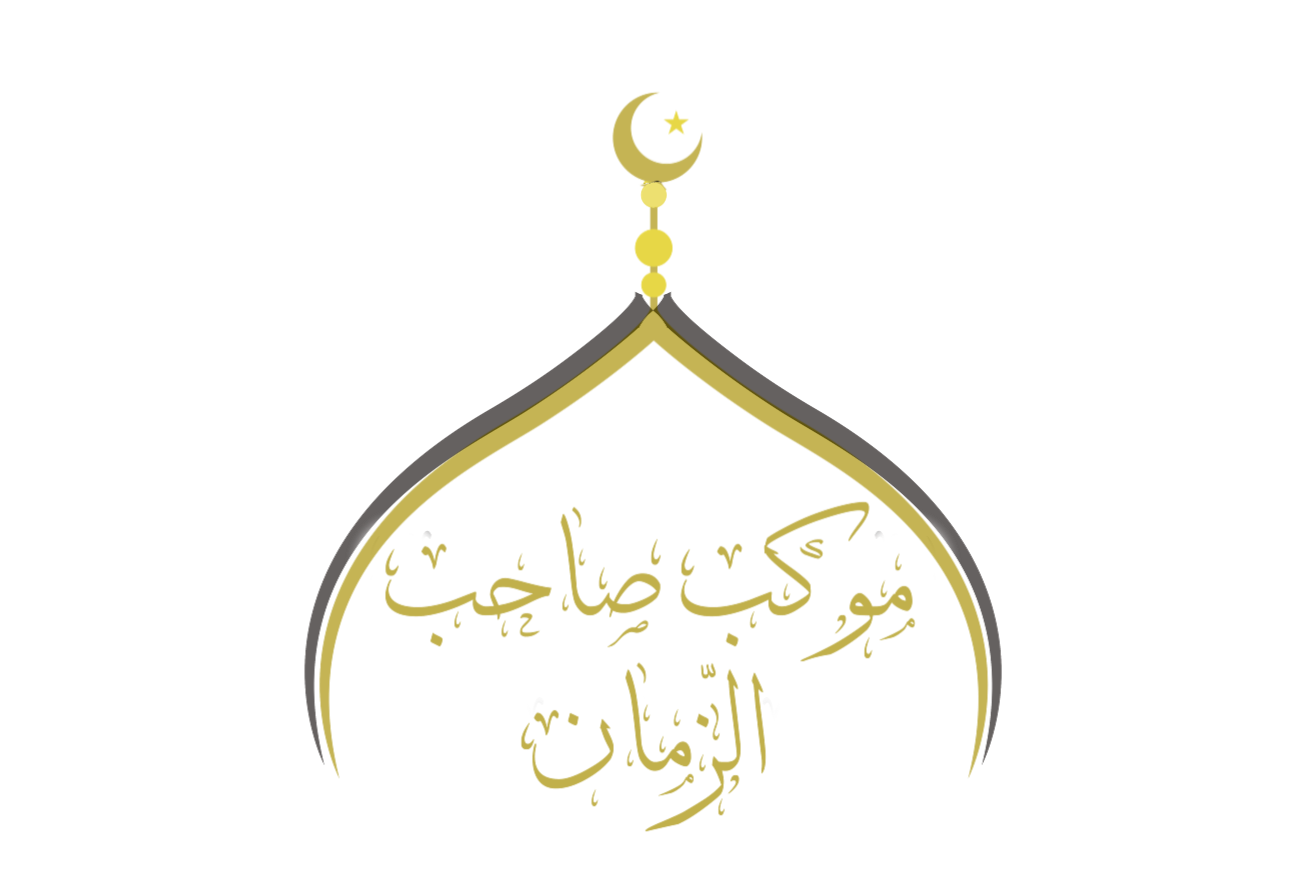 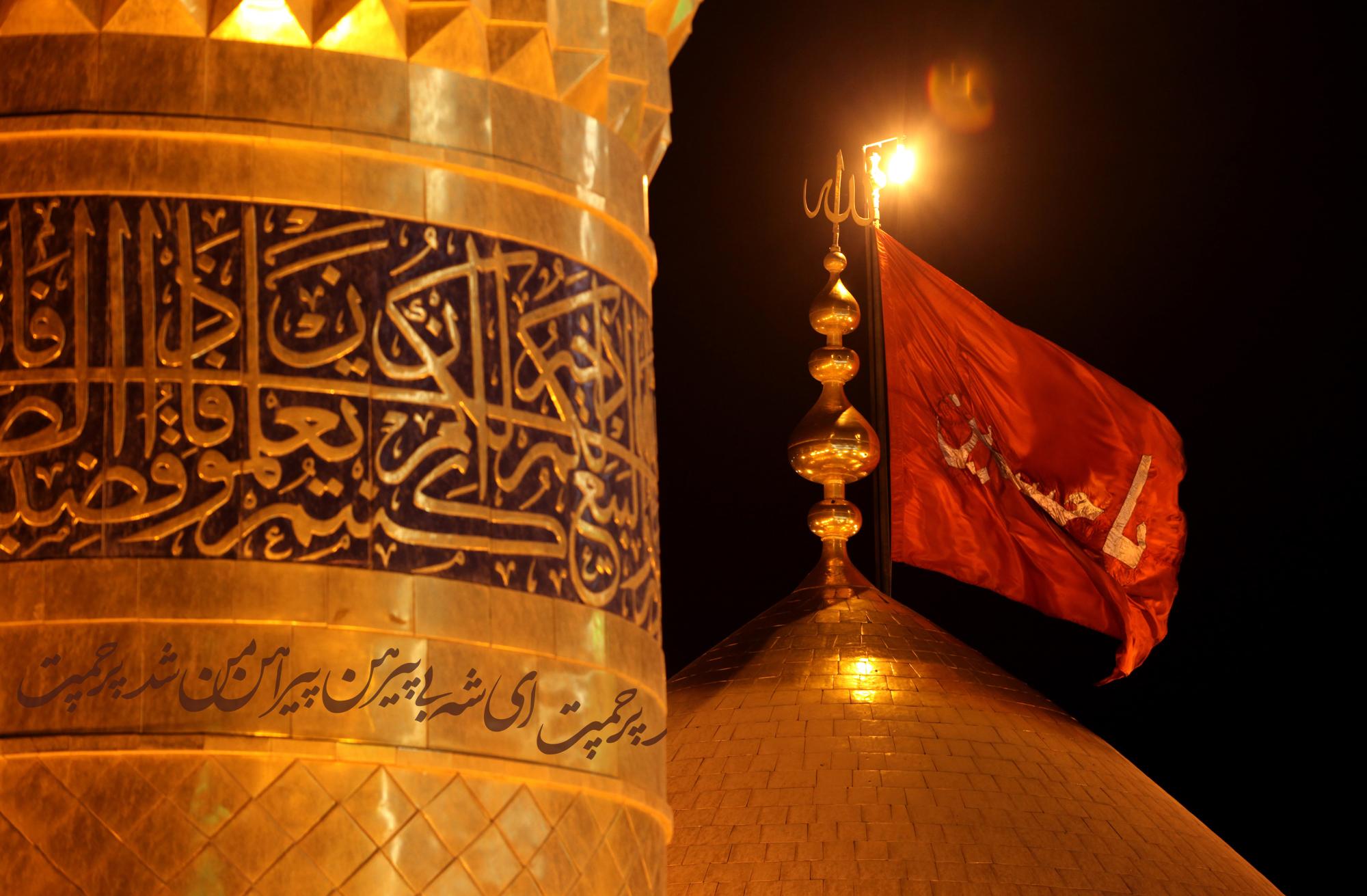 وَبِٱلْمَحَلِّ ٱلَّذِي لَكَ لَدَيْهِ
And the position that you occupy with Him
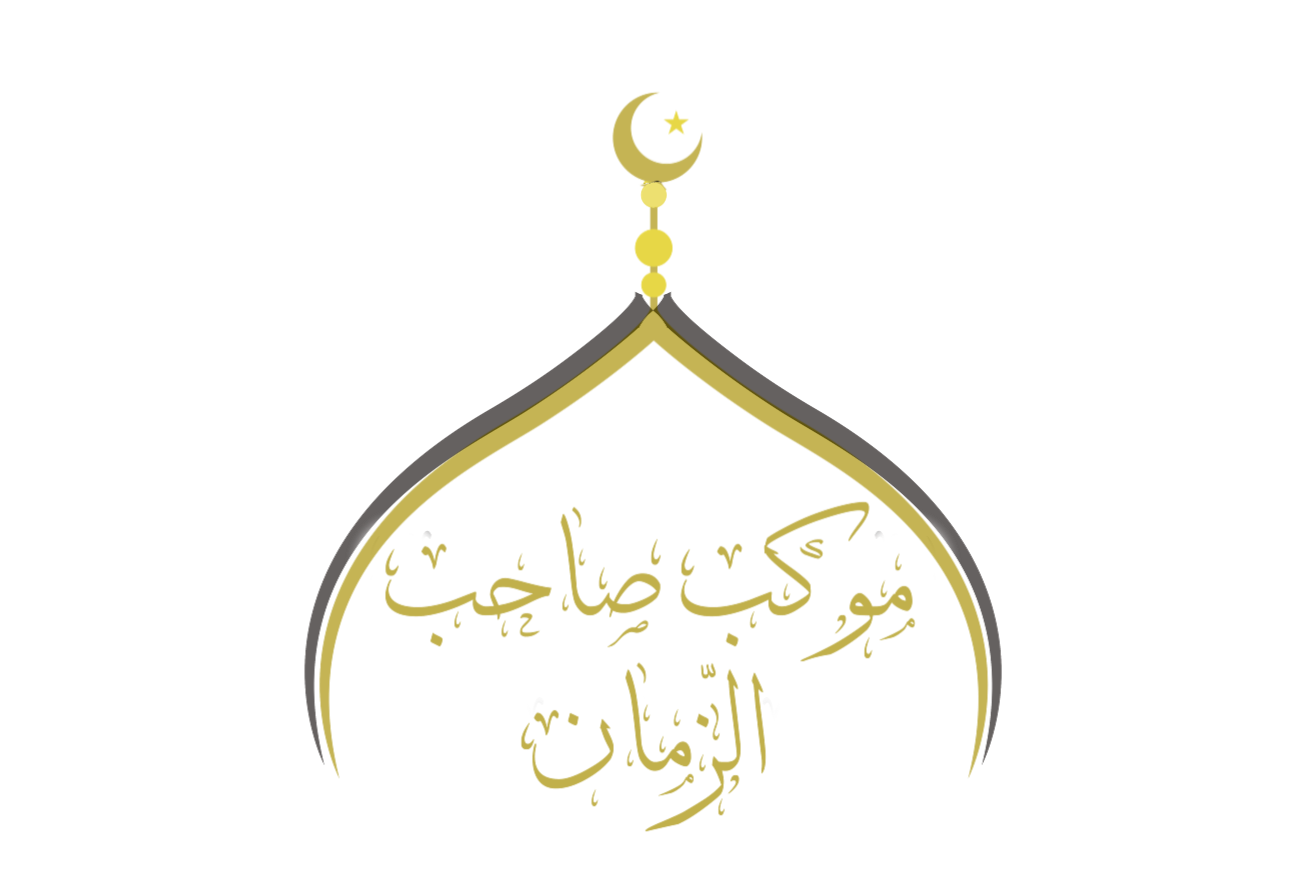 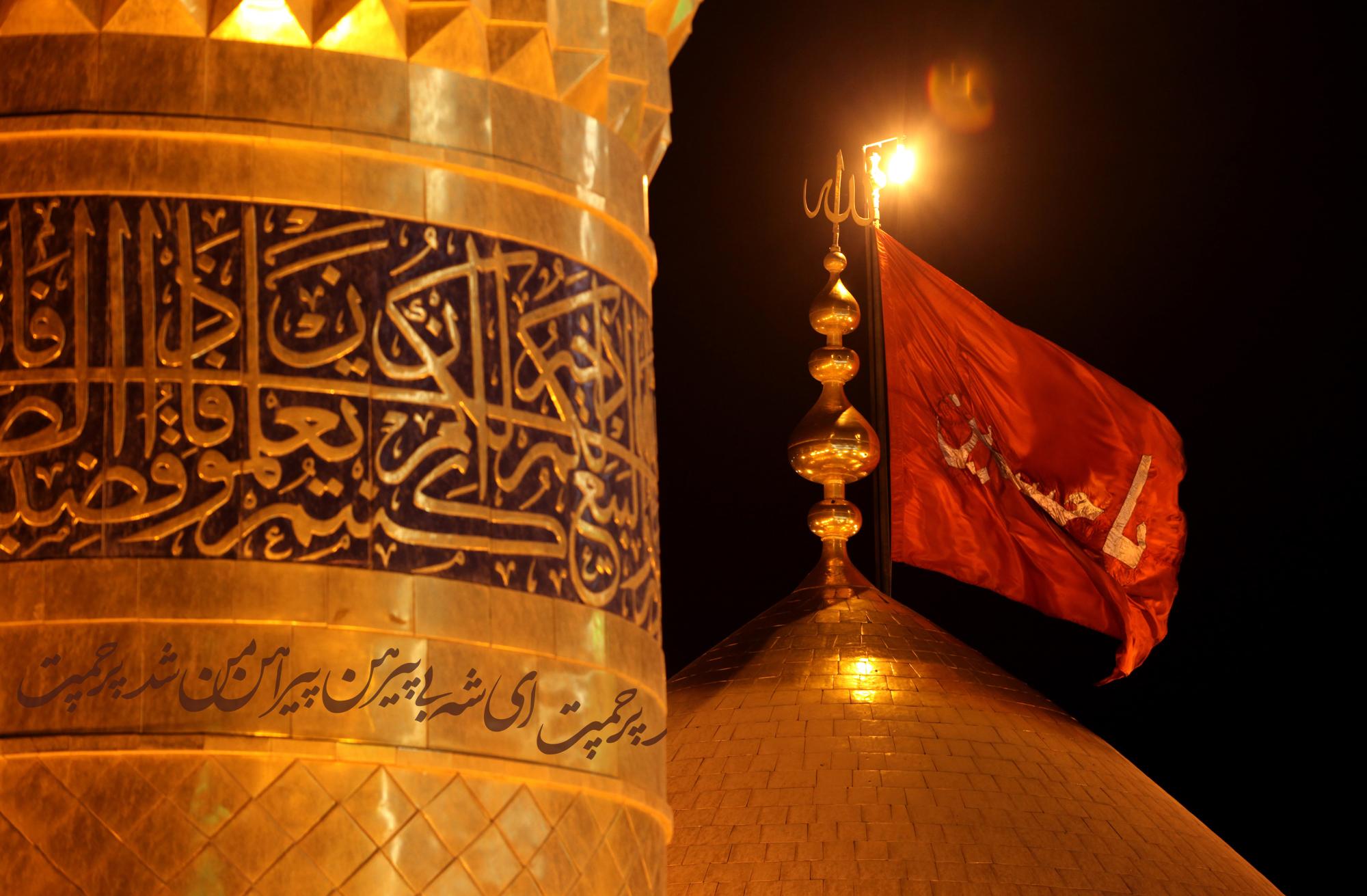 انْ يُصَلِّيَ عَلَىٰ مُحَمَّدٍ وَآلِ مُحَمَّدٍ
To send blessings on Muhammad and on the Household of Muhammad
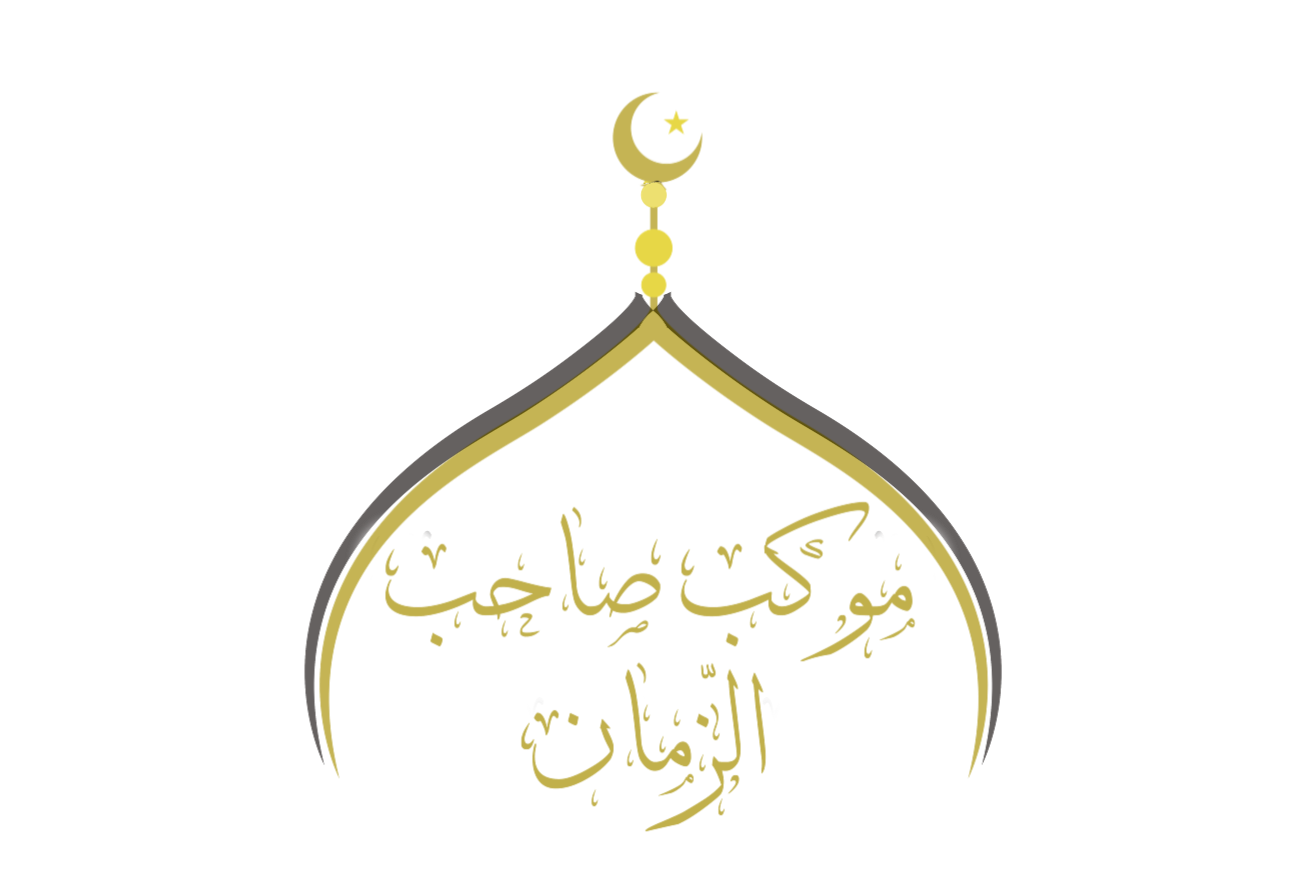 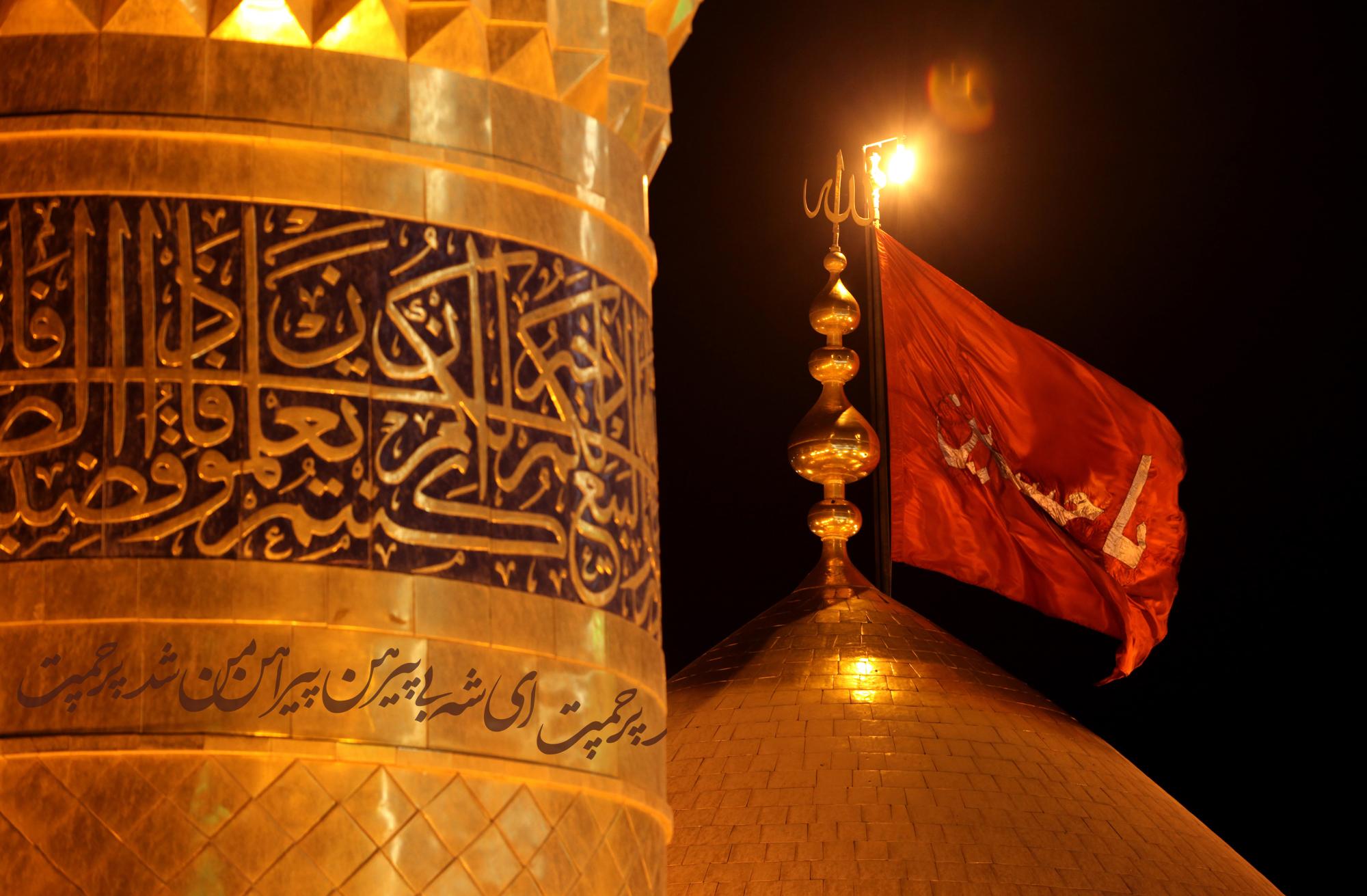 وَانْ يَجْعَلَنِي مَعَكُمْ فِي ٱلدُّنْيَا وَٱلآخِرَةِ
And to keep me with you in this world and in the Hereafter
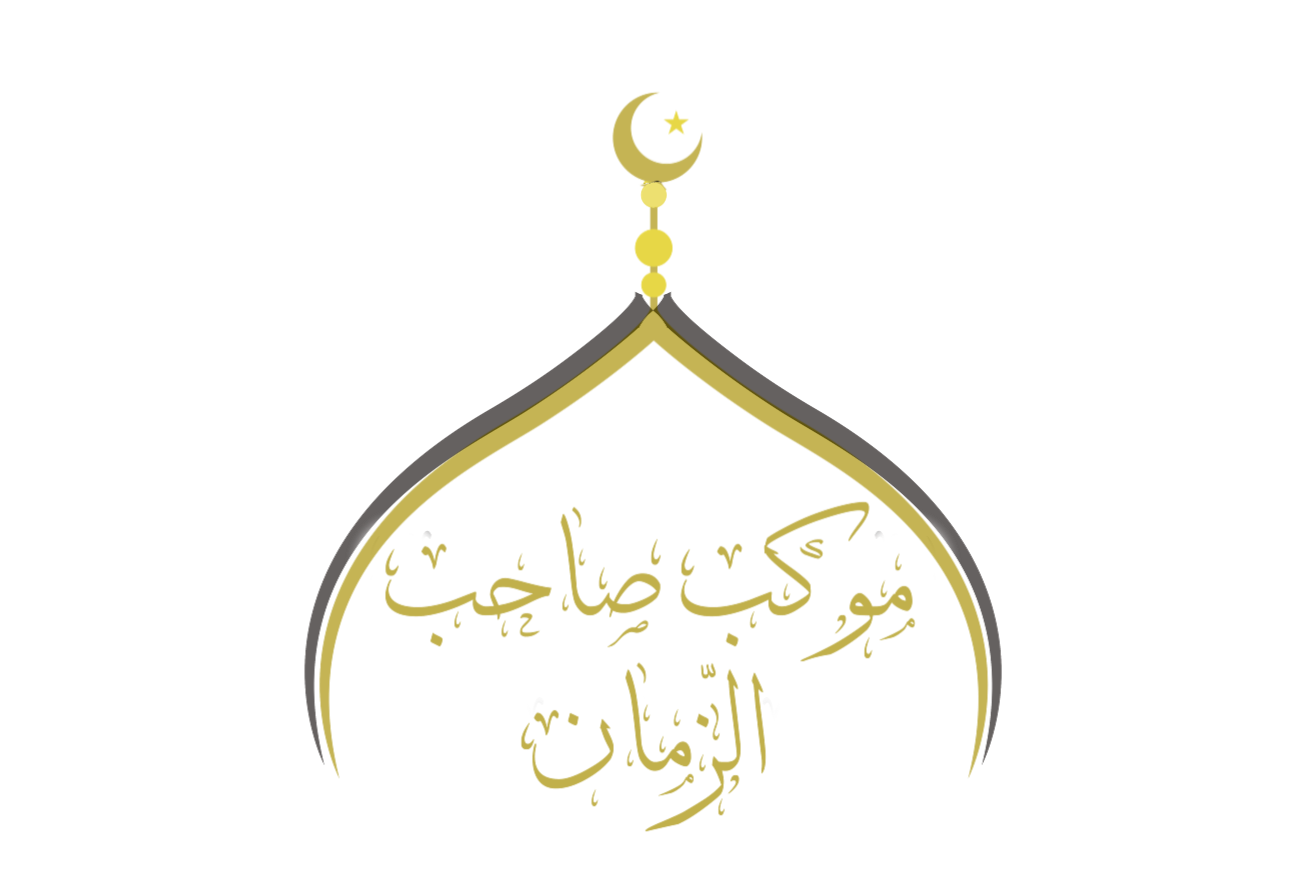 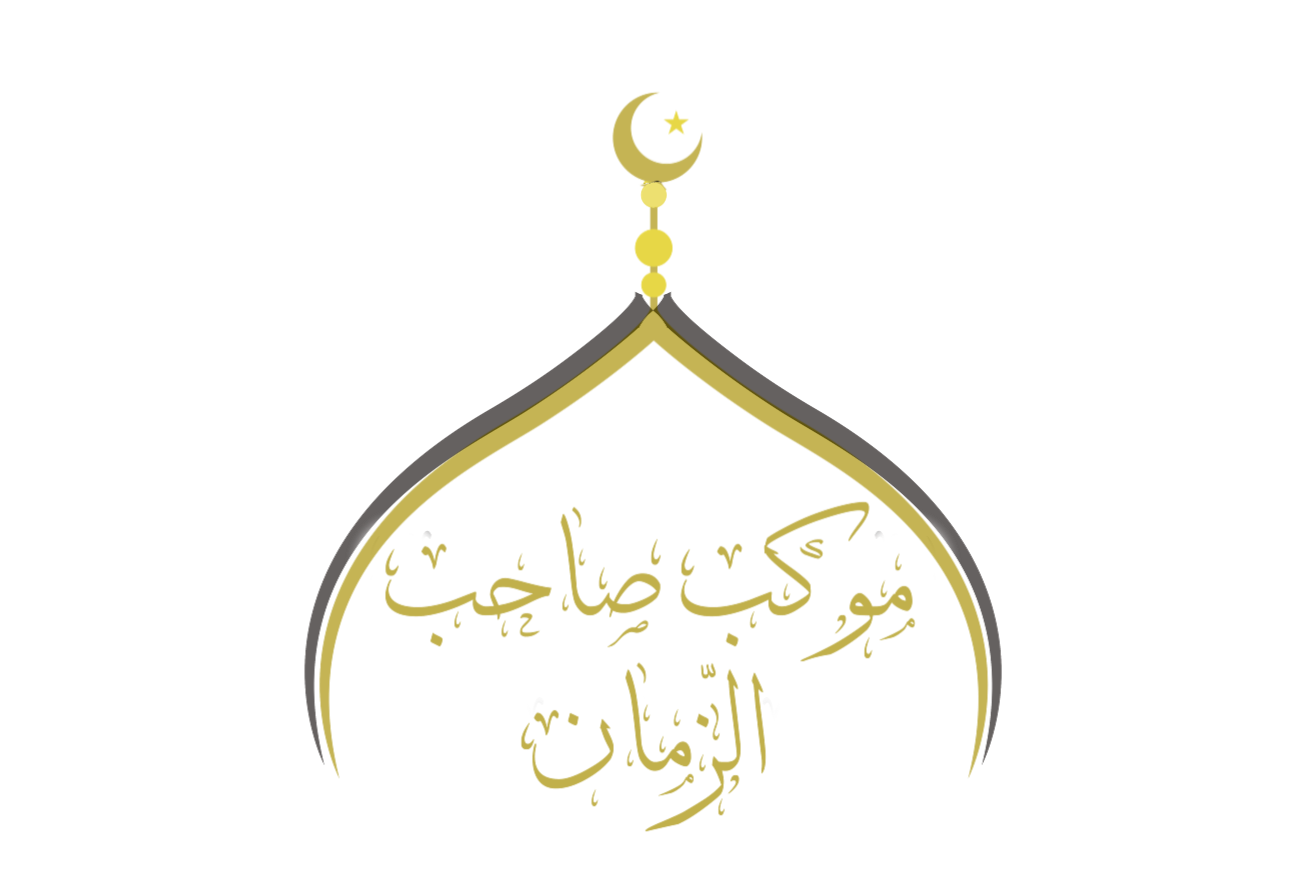 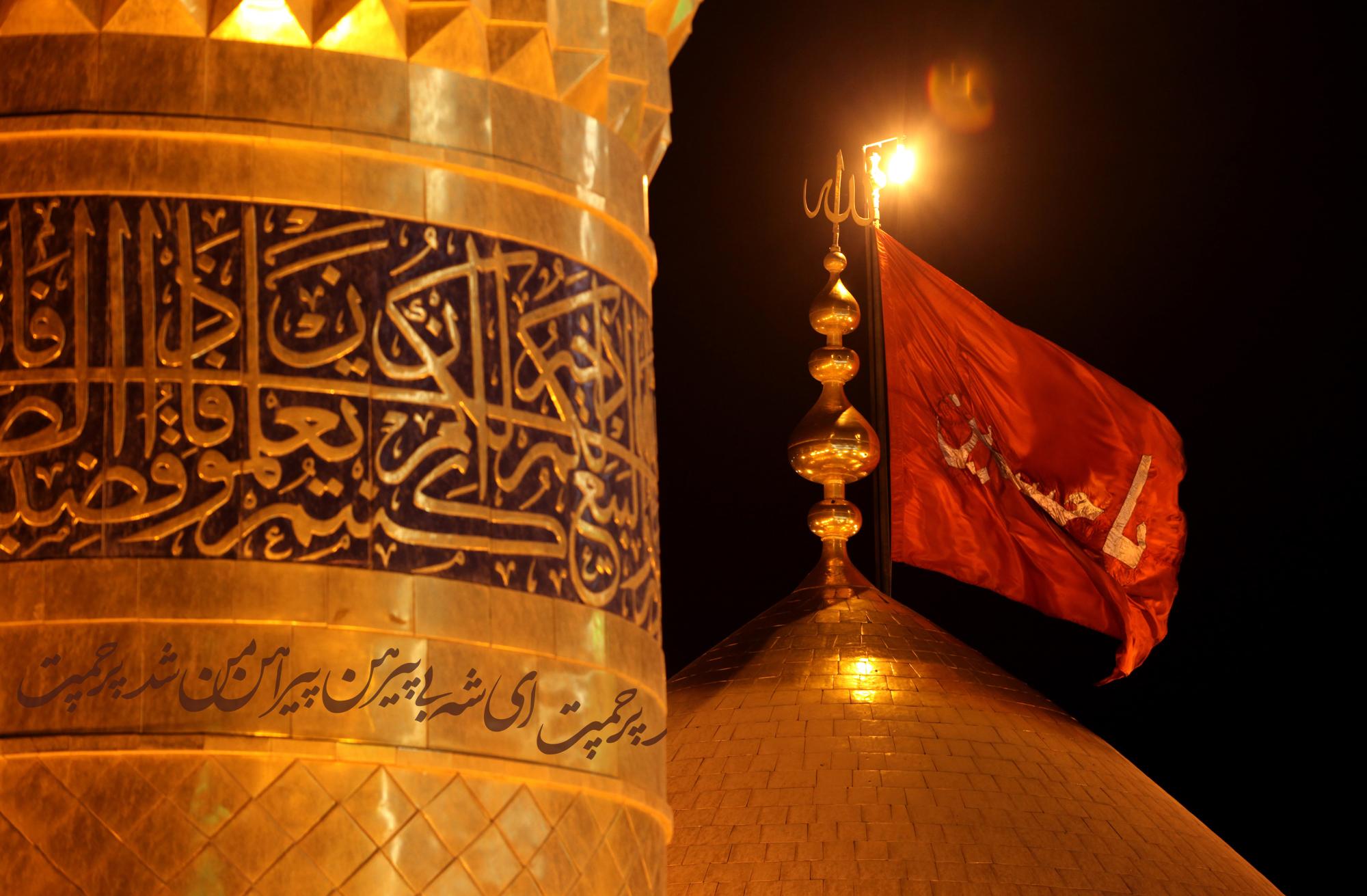 MawkebSahebAlzaman
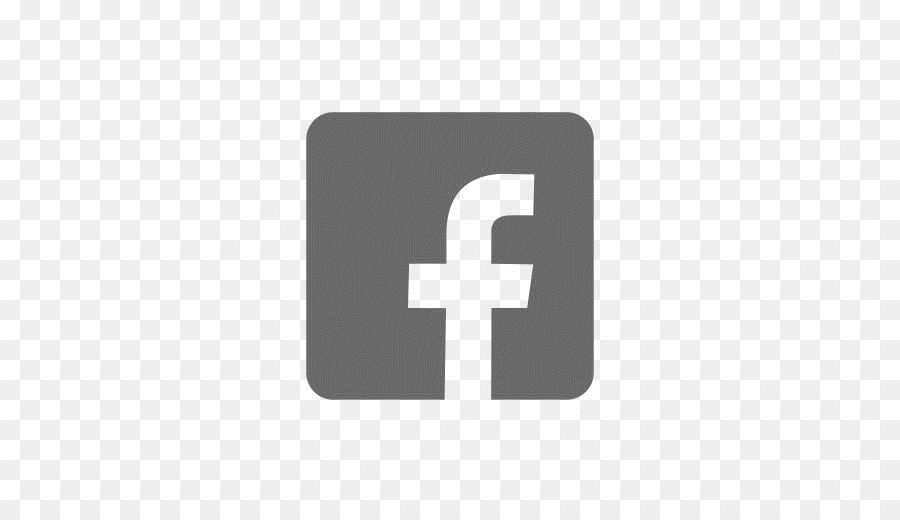